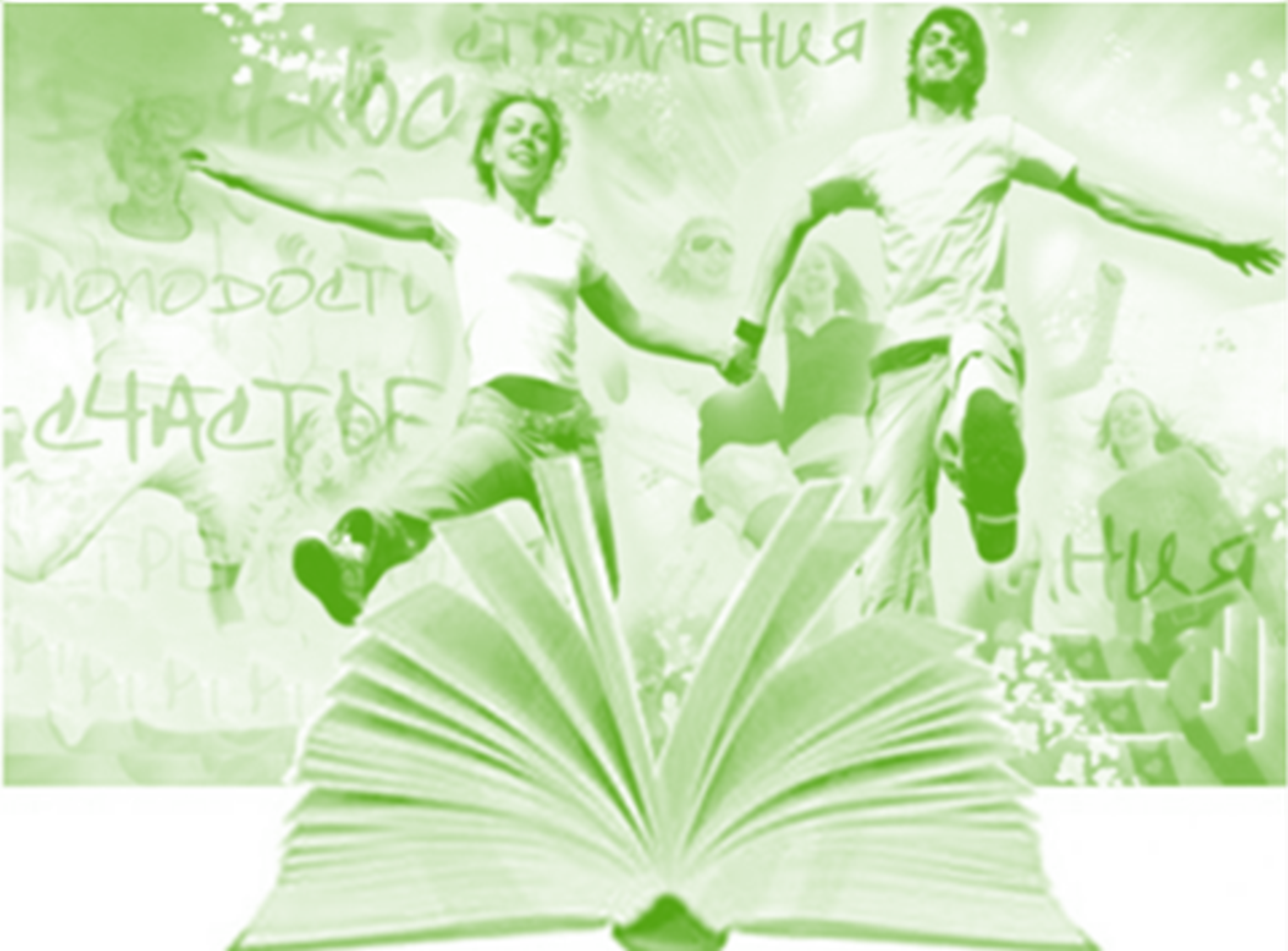 Деятельность молодежных читательских клубов как средство позитивной самореализации молодежи.
Елена Владимировна Корниленко, заведующая сектором социализации молодежи ЦГБ
МБУК Североморская ЦБС
г. Североморск Мурманской области
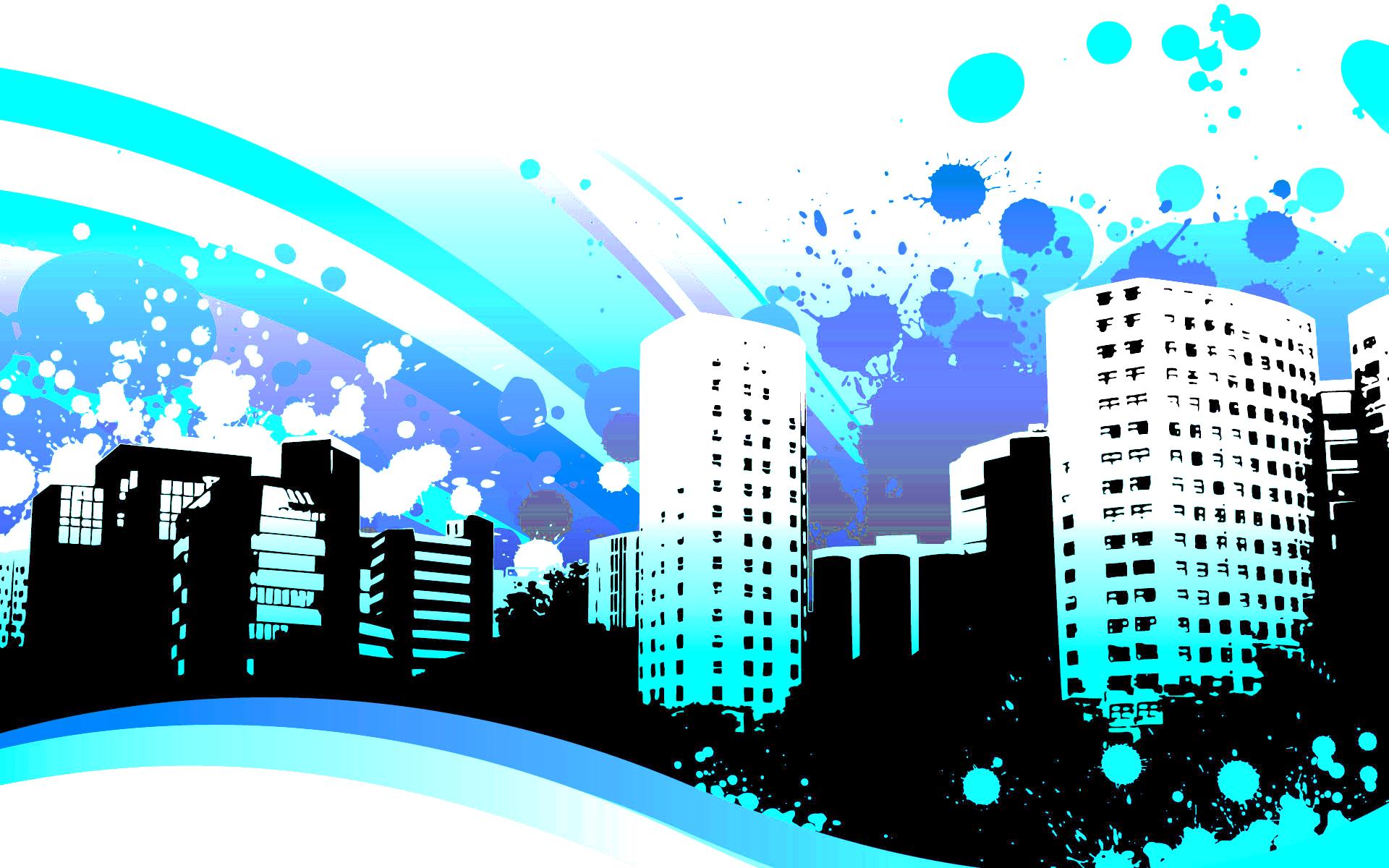 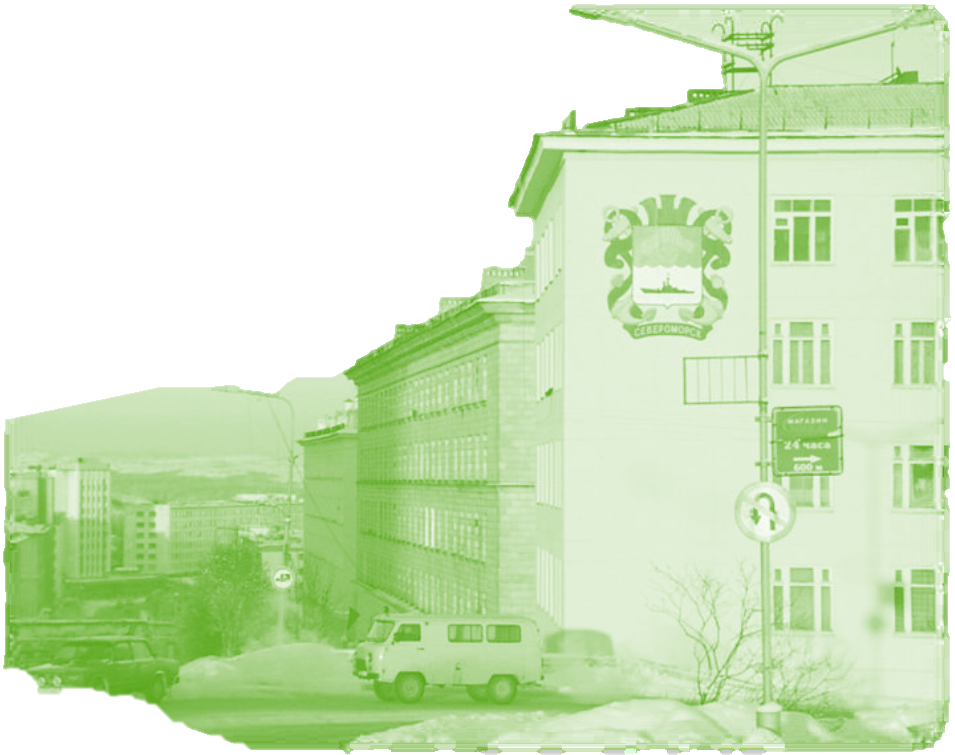 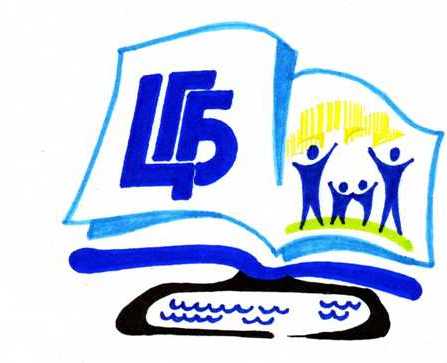 В честь юбилея город расцветает.
С ним заодно среди весенних дней
Библиотека наша отмечает
Шестидесятый юбилей.
                                                   В. Соловьев
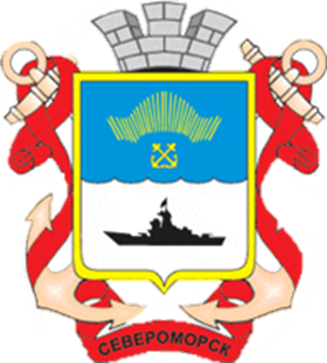 Центральной городской библиотеке – 60.
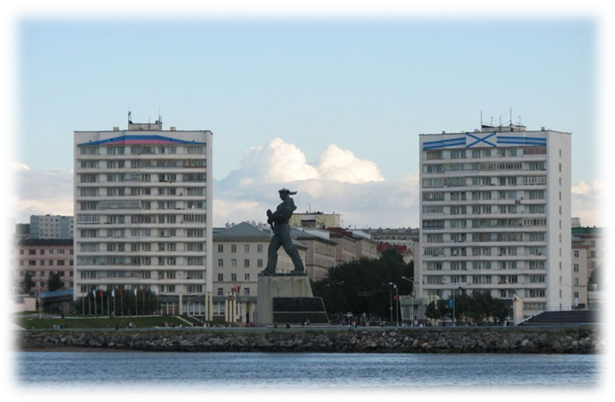 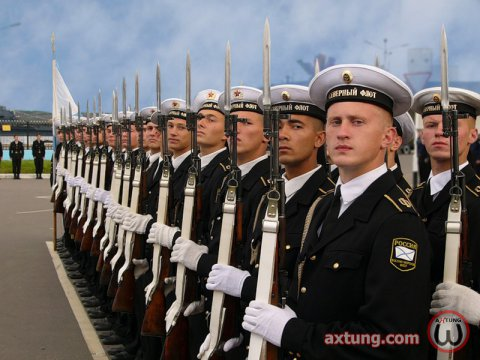 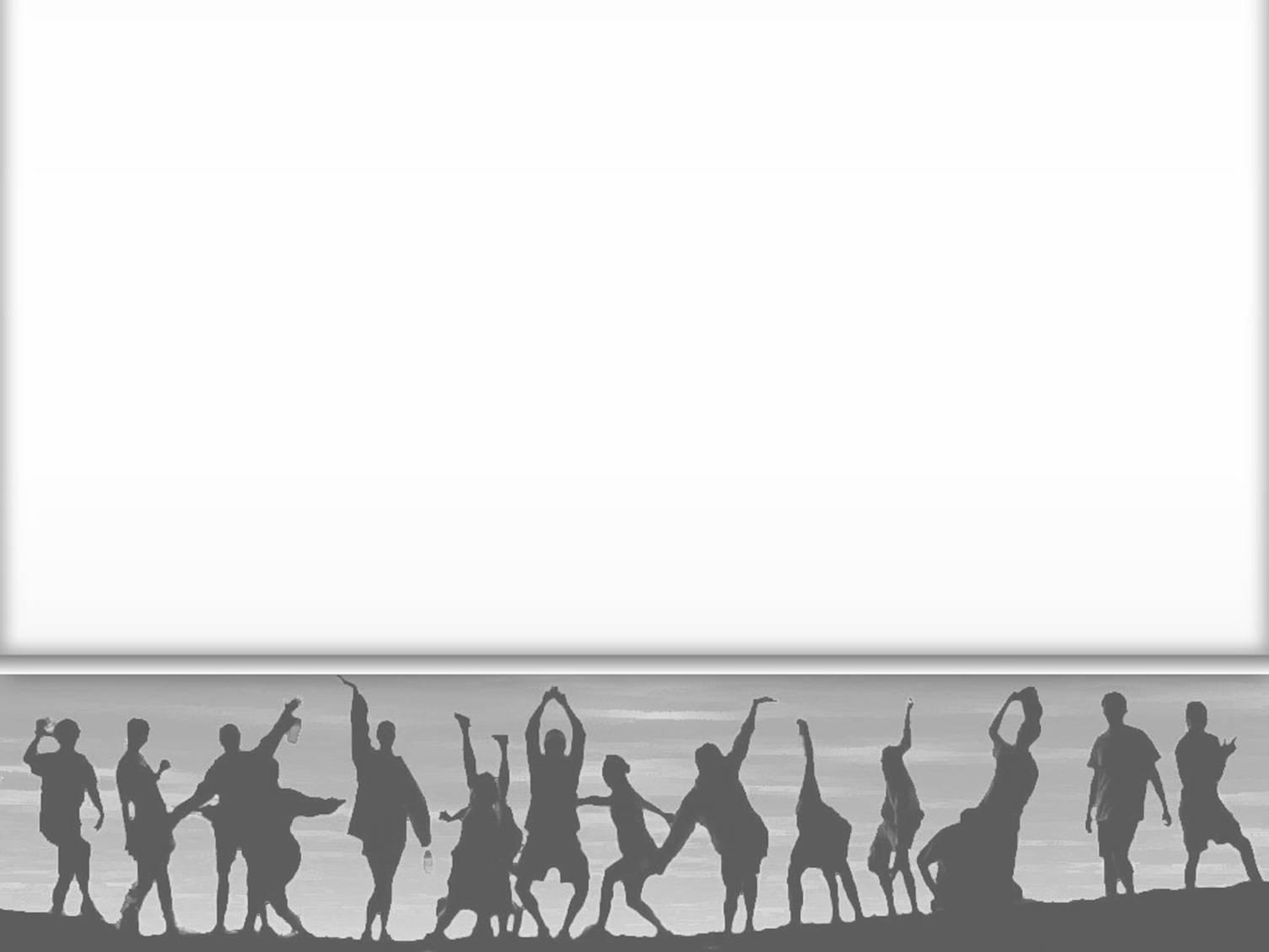 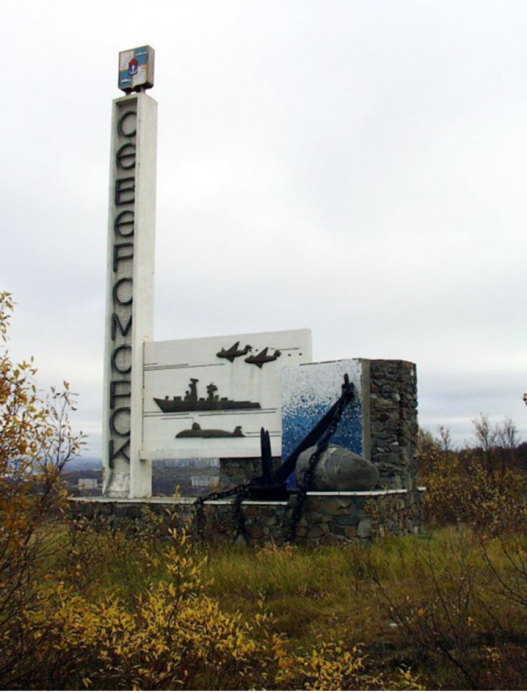 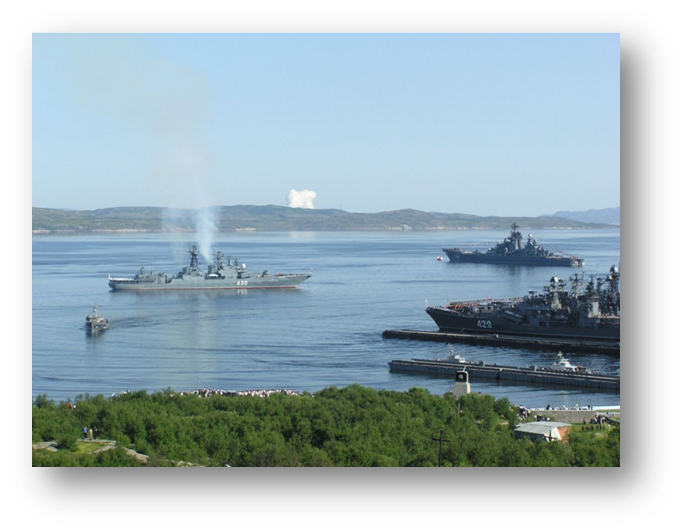 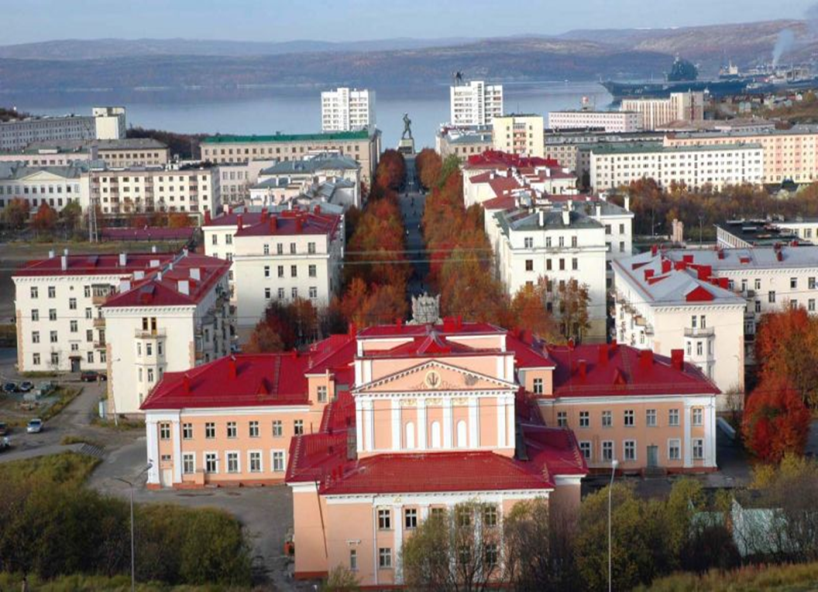 Североморск – столица Северного Флота
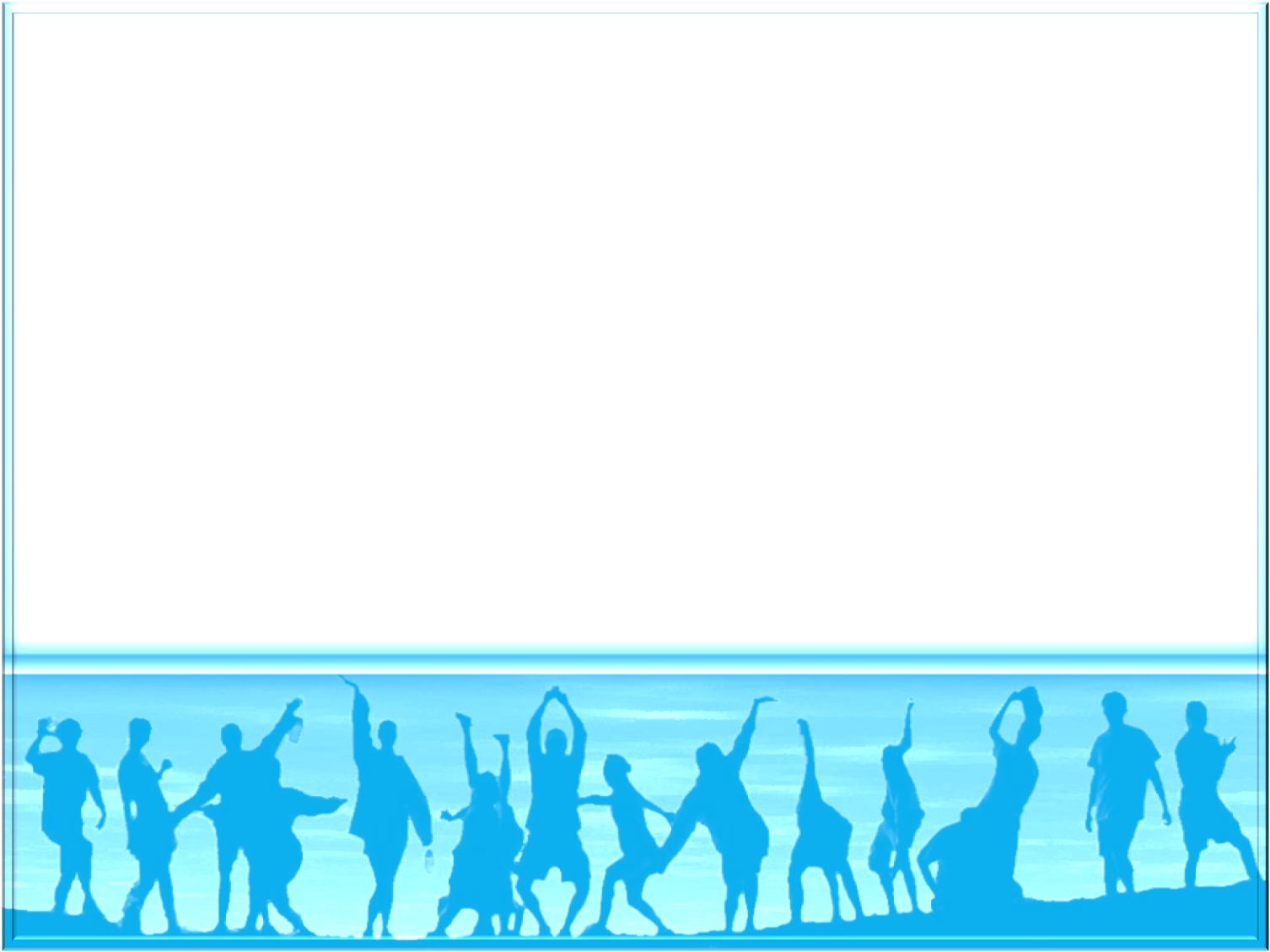 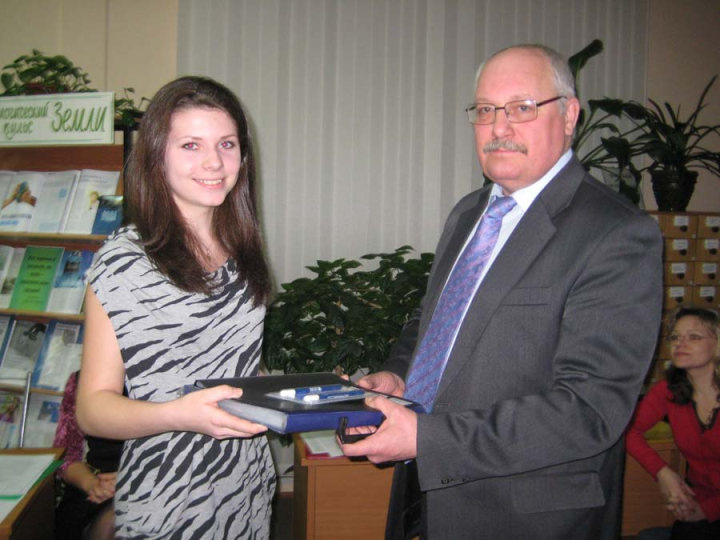 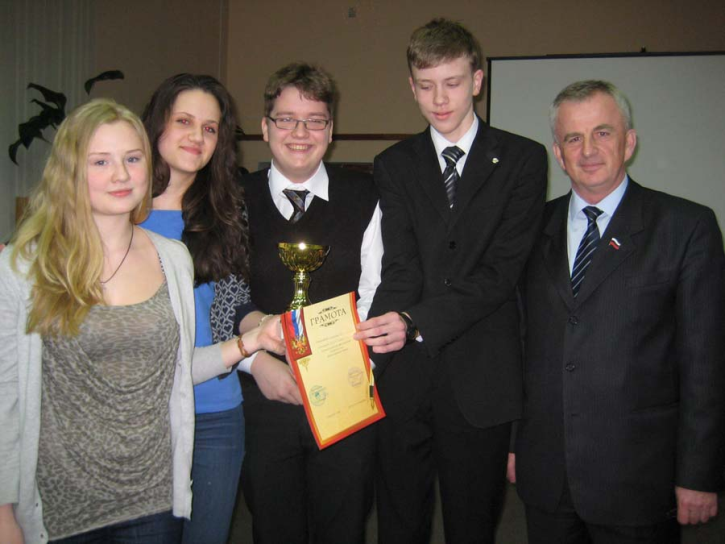 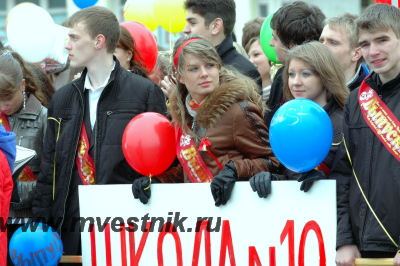 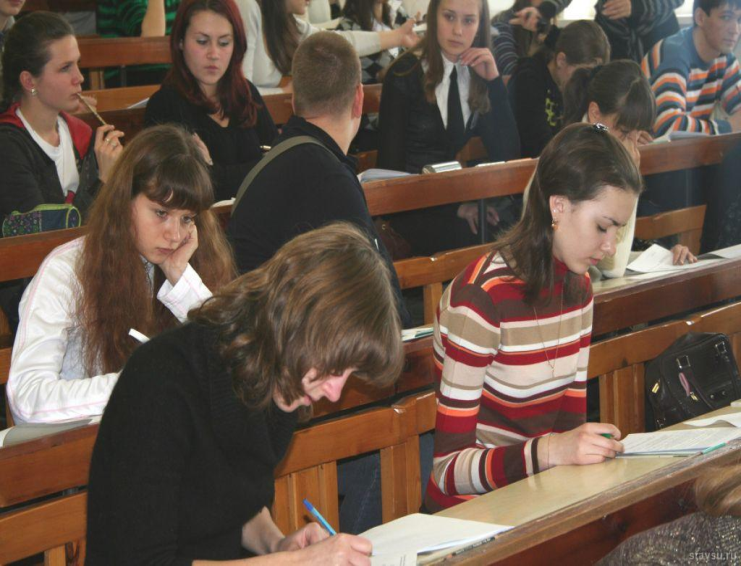 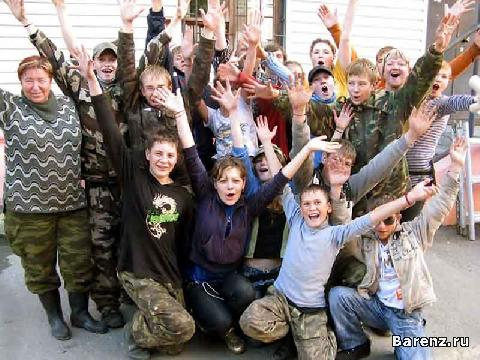 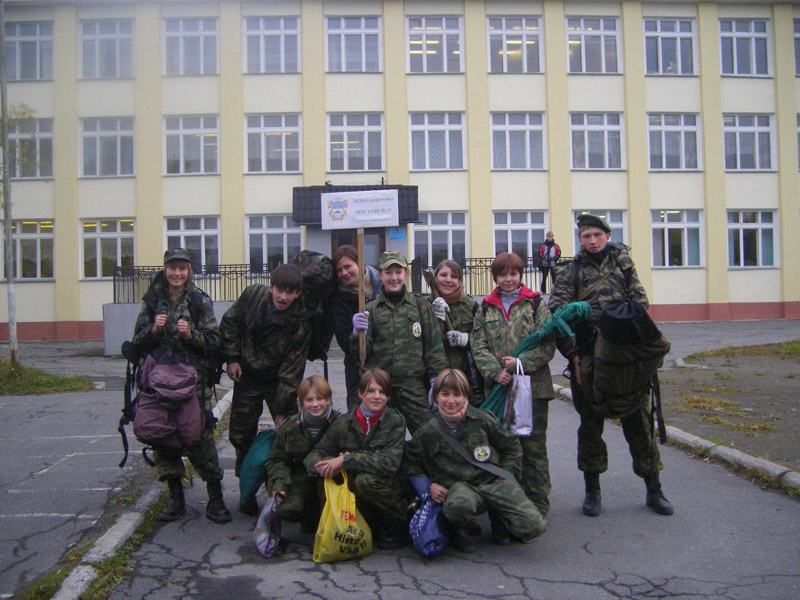 Молодежь Североморска
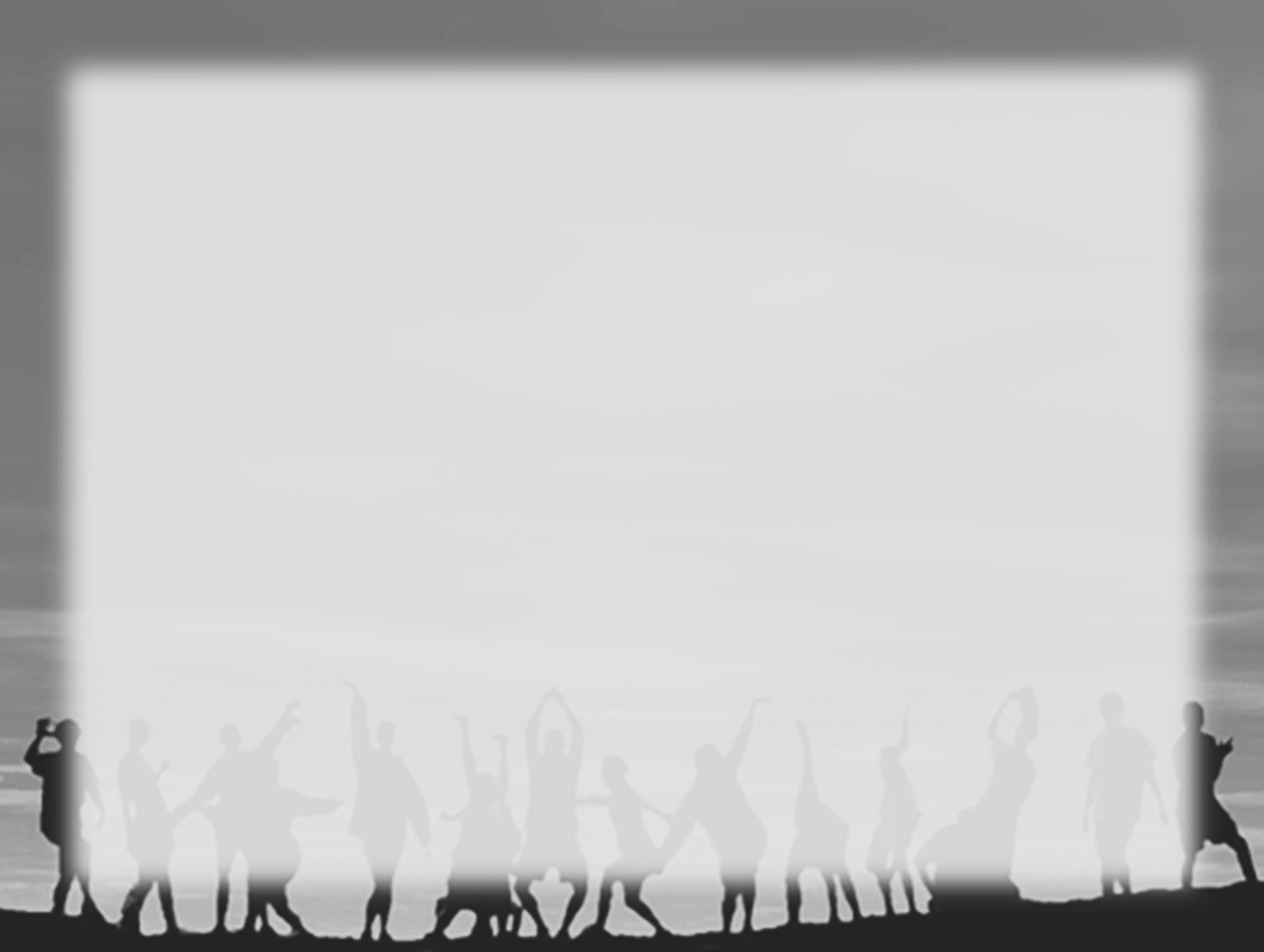 Юношеский абонемент ЦГБ
1995 год
2008 год
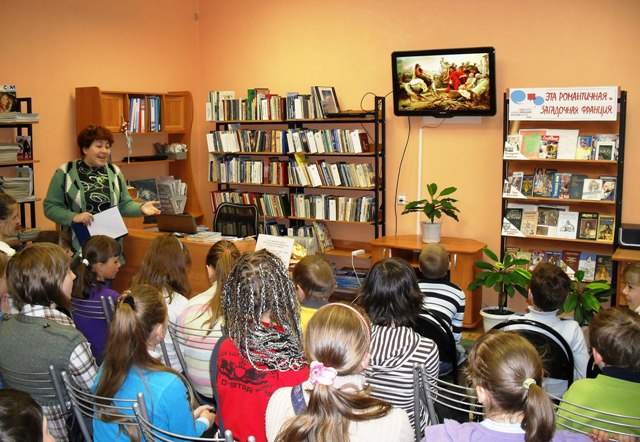 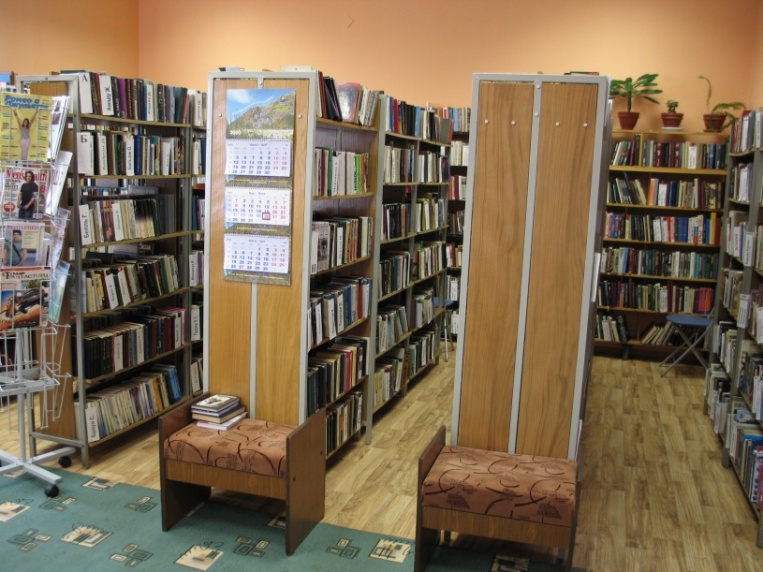 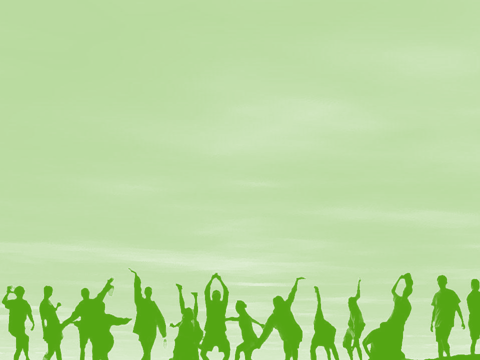 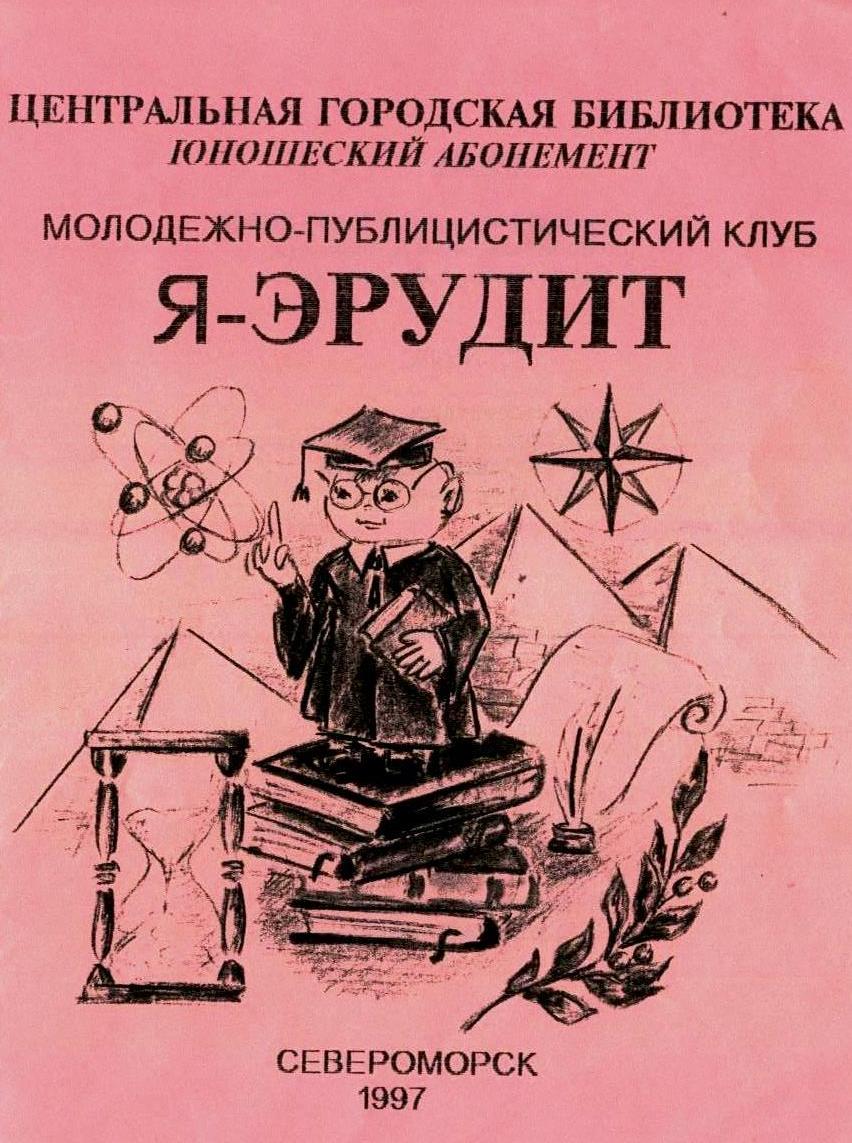 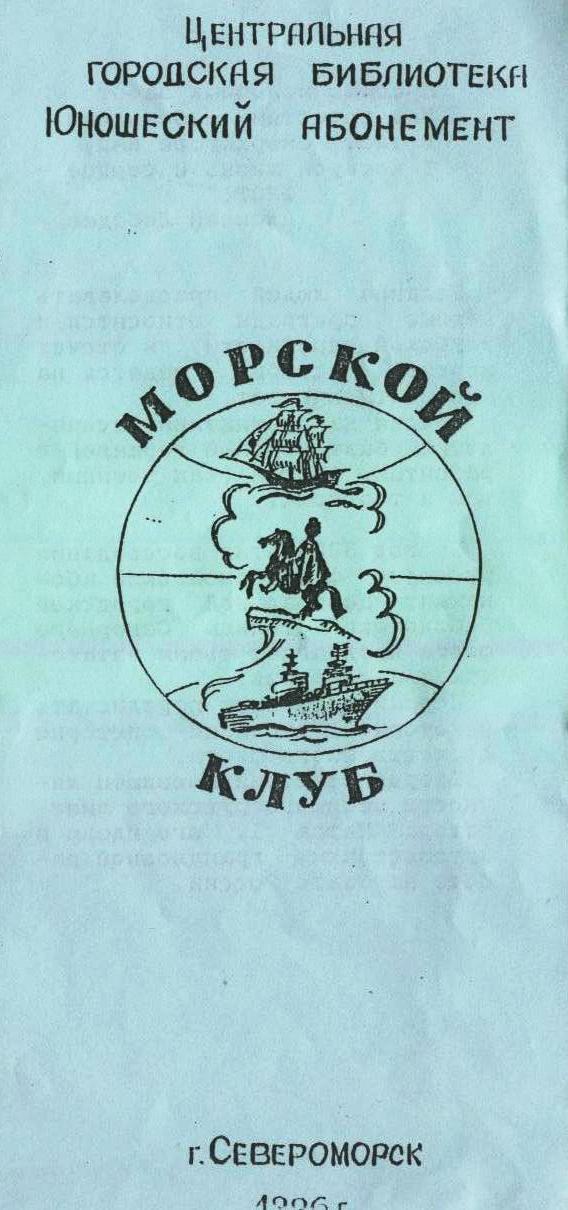 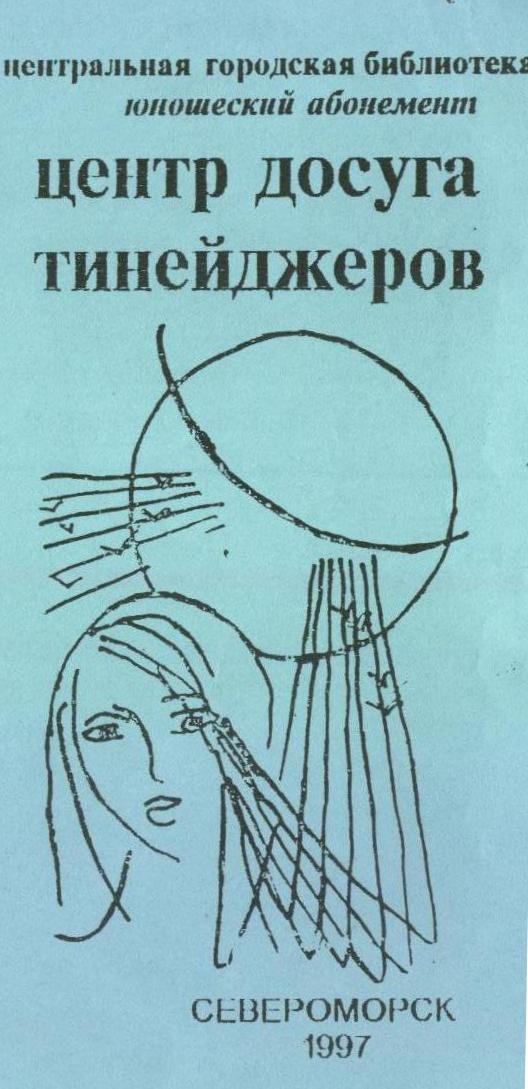 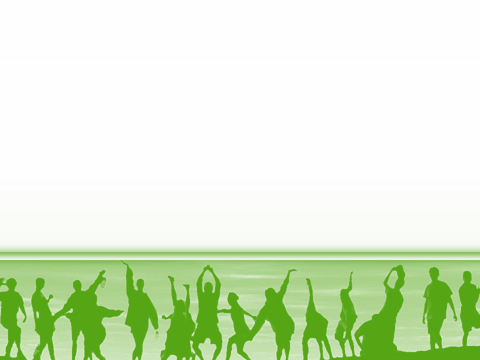 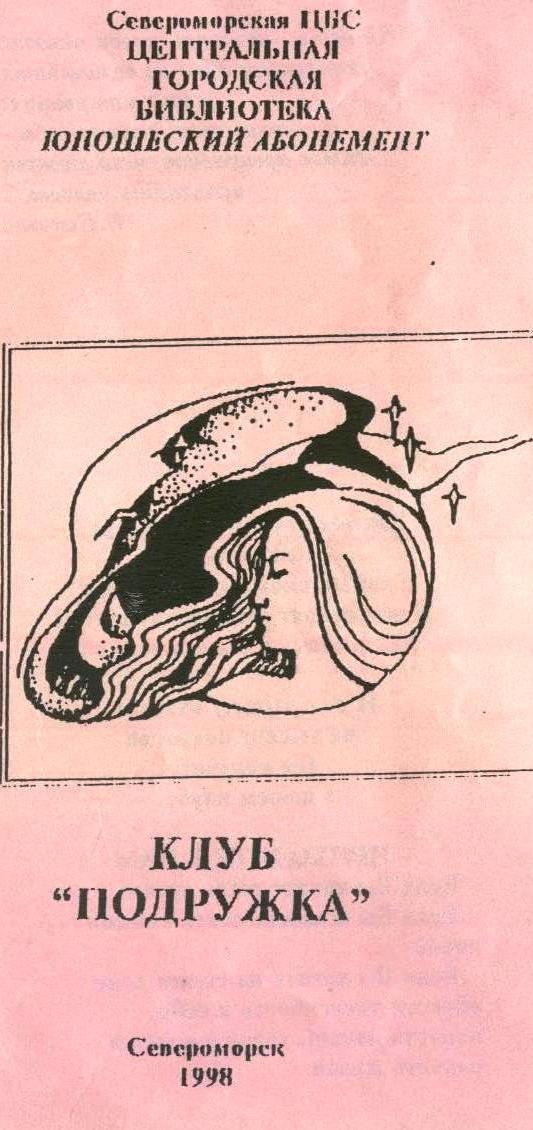 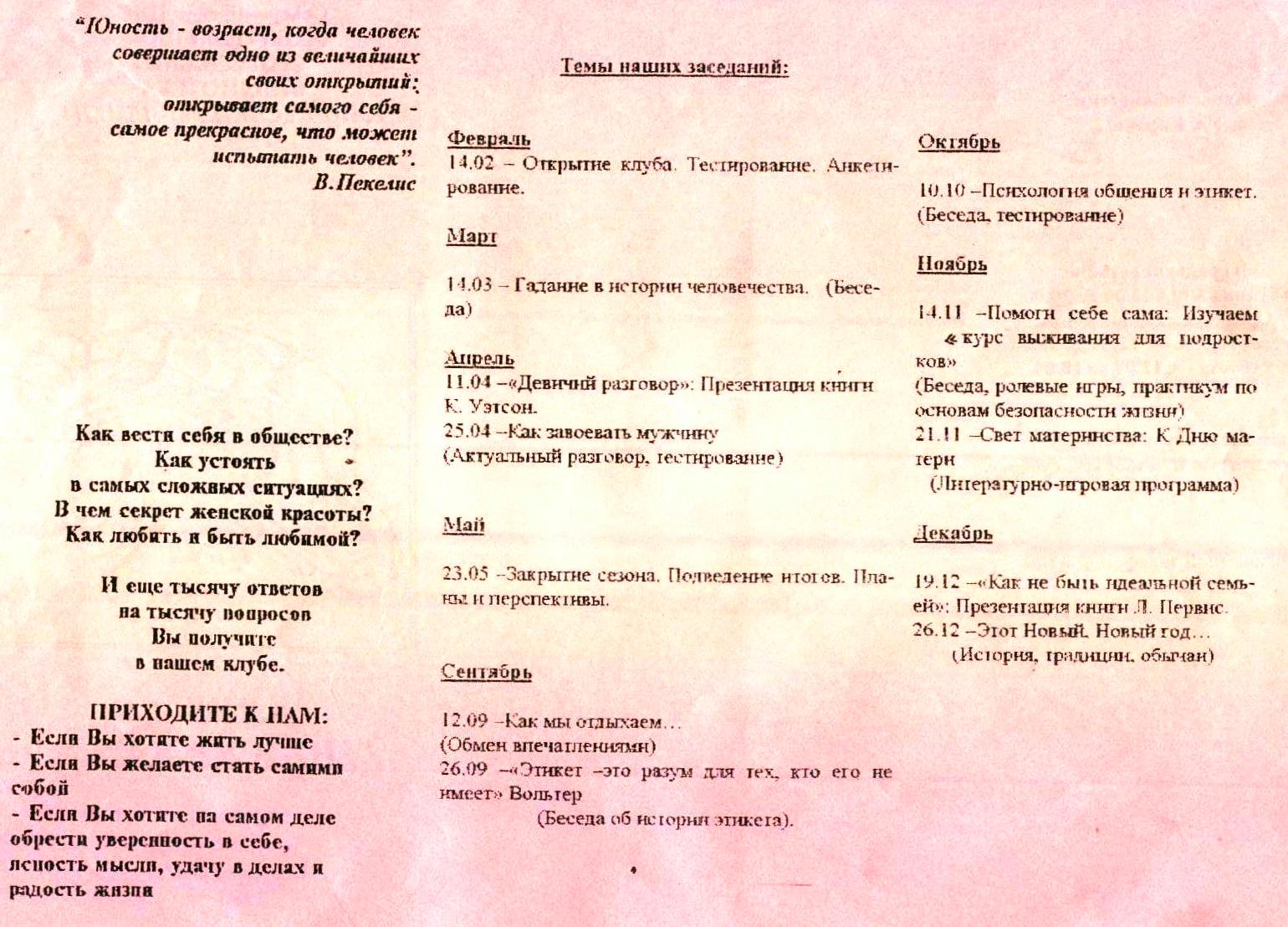 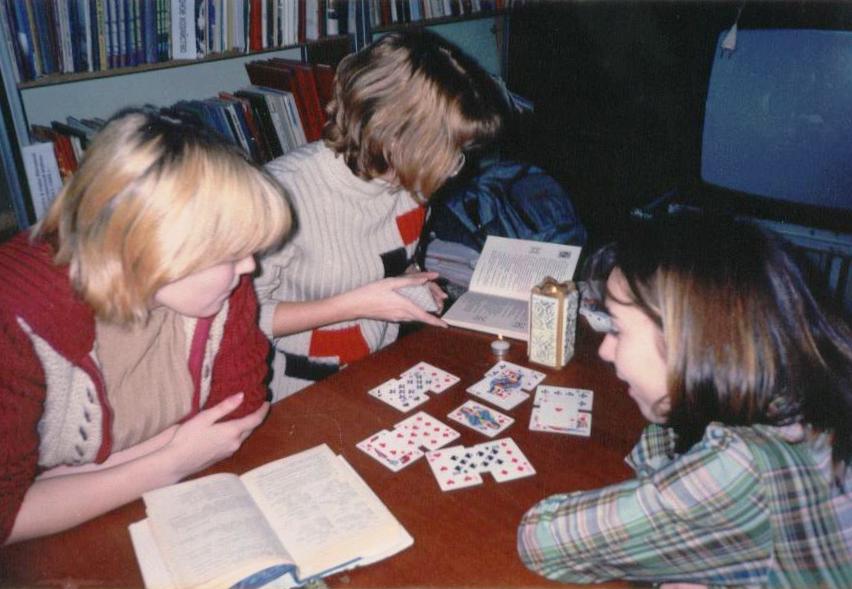 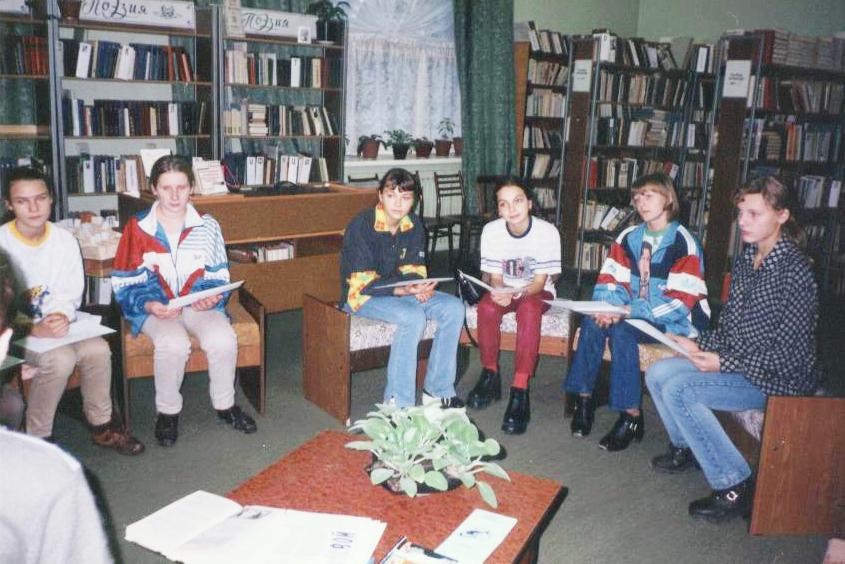 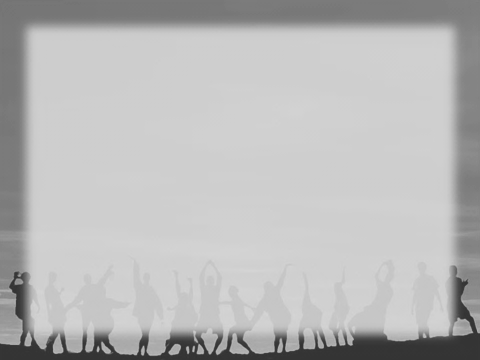 «HOMO  LUDENS» – Люди играющие
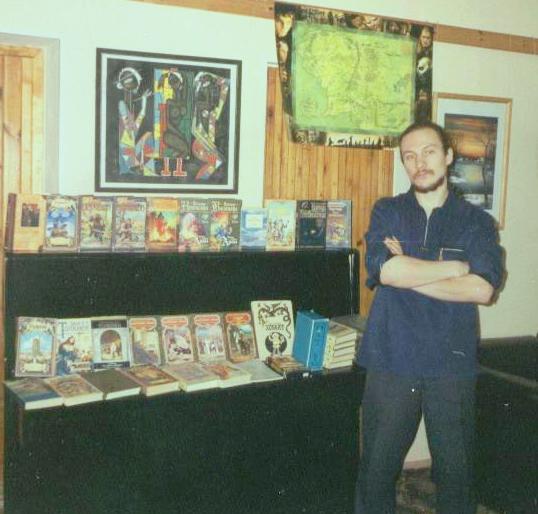 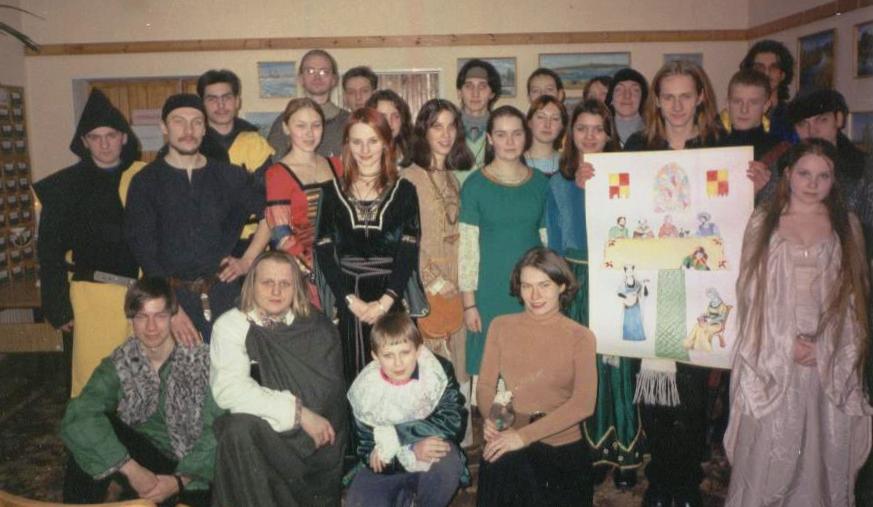 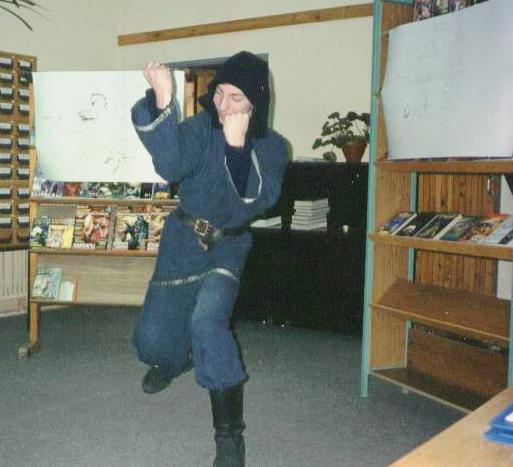 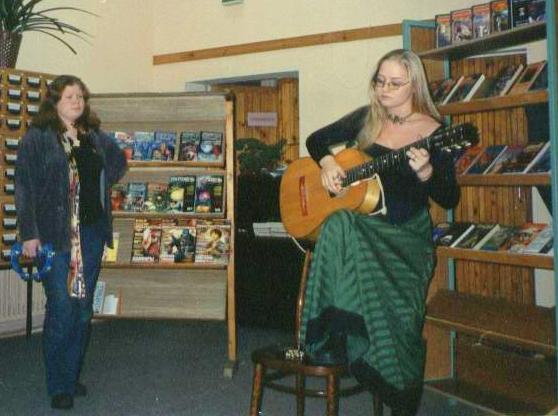 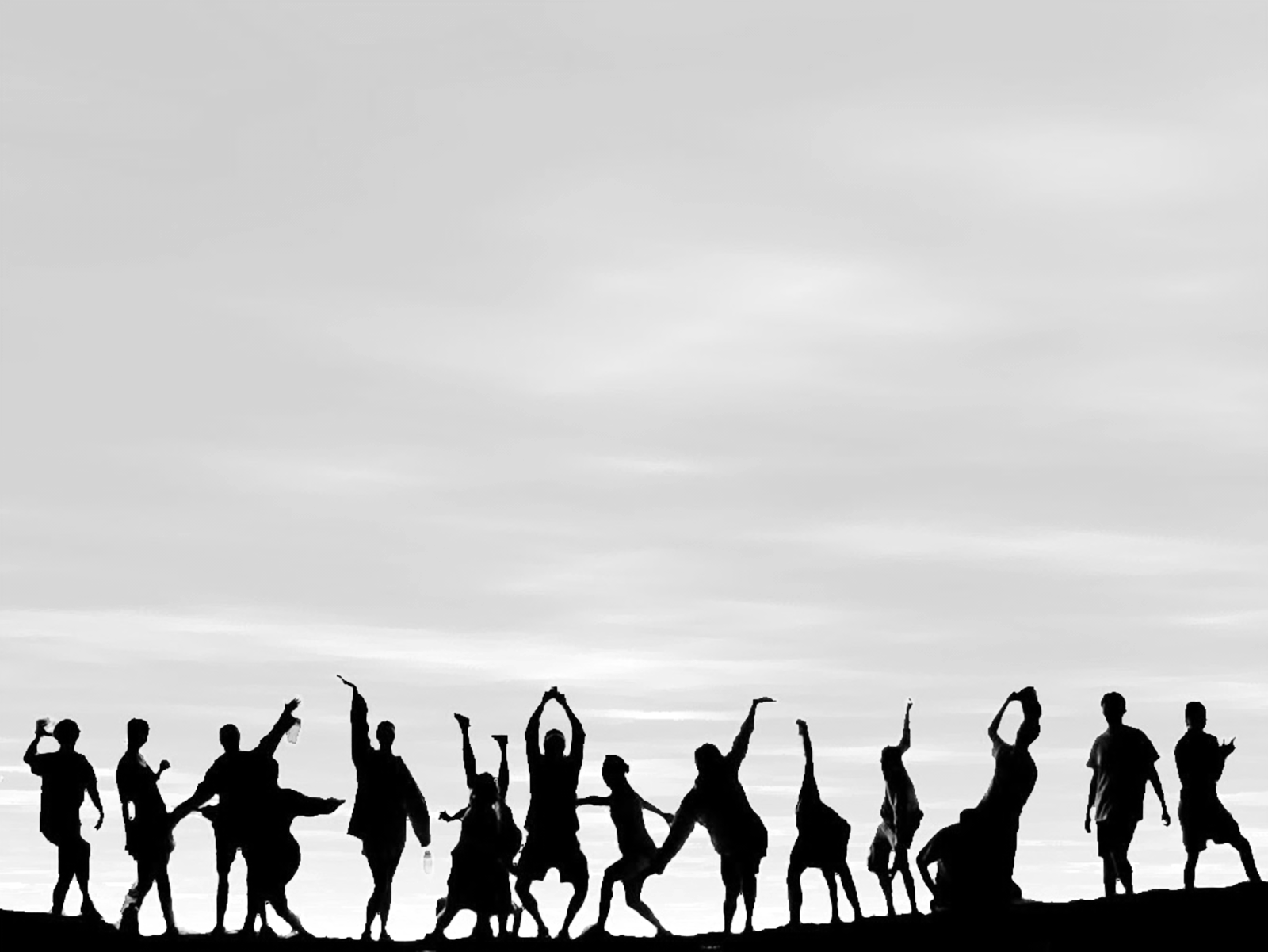 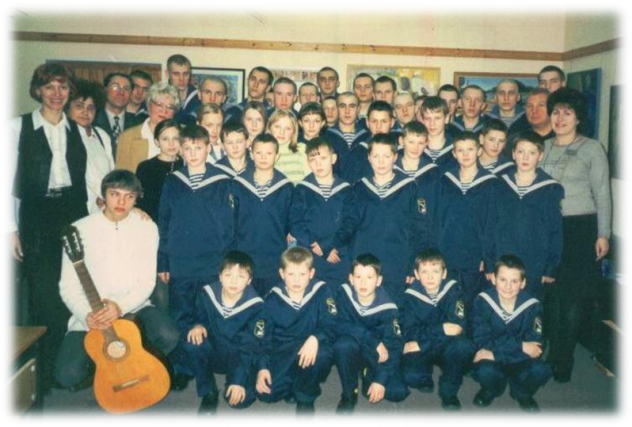 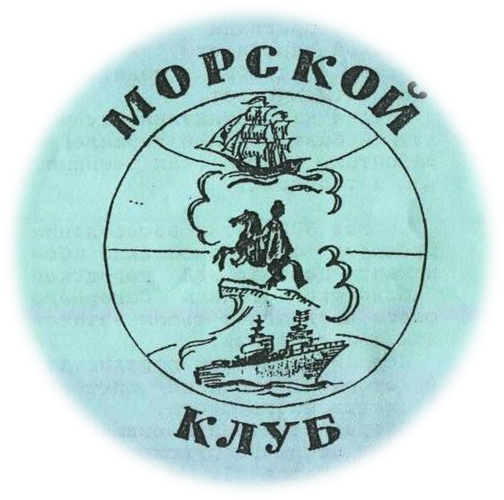 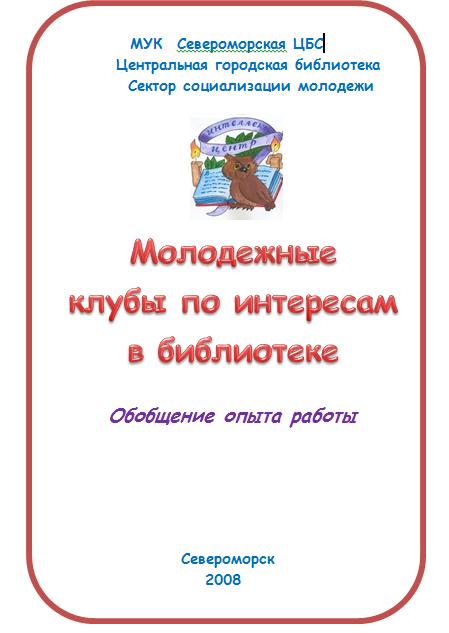 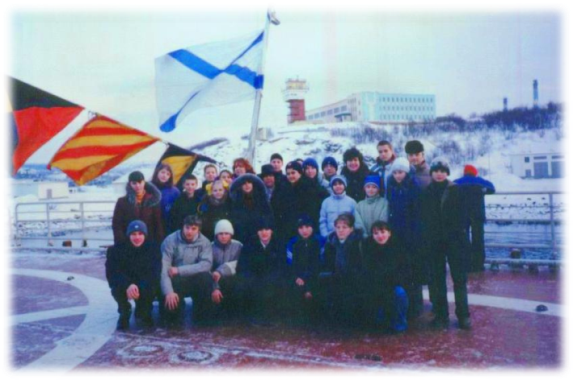 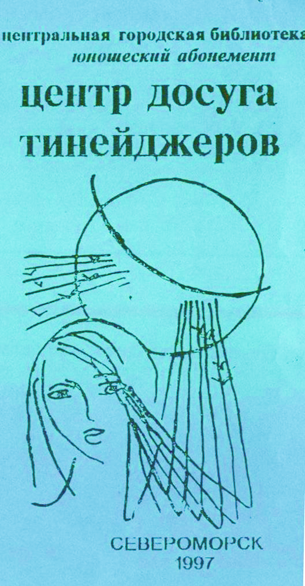 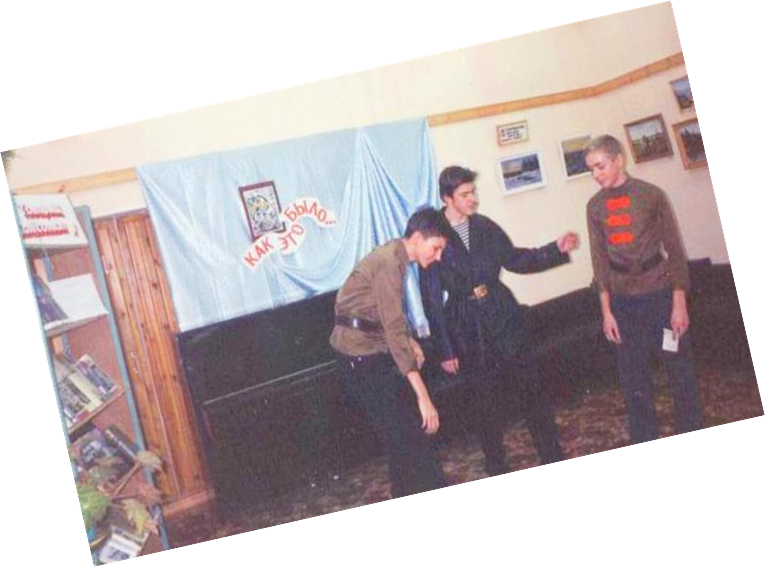 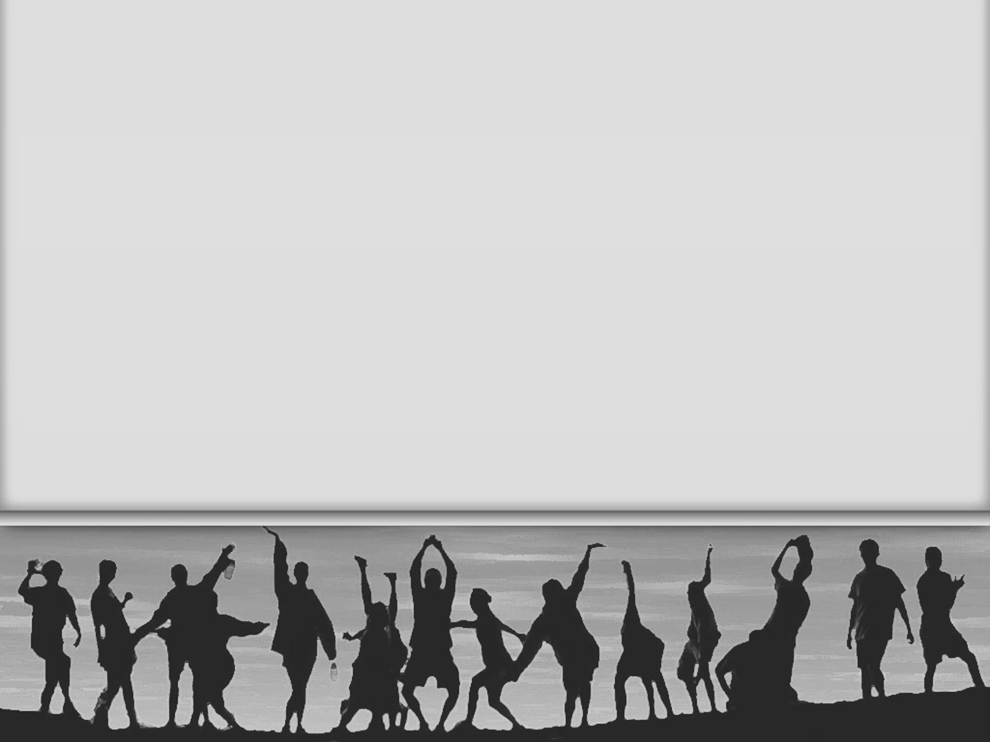 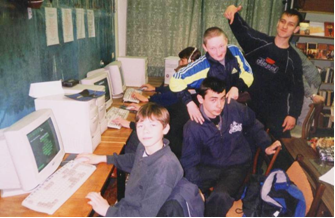 2001 год - Центр информационной поддержки молодежи
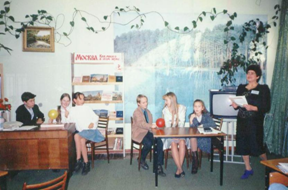 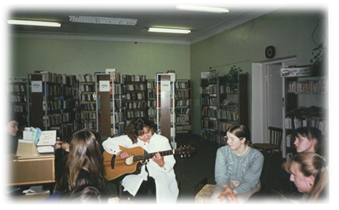 2003 год
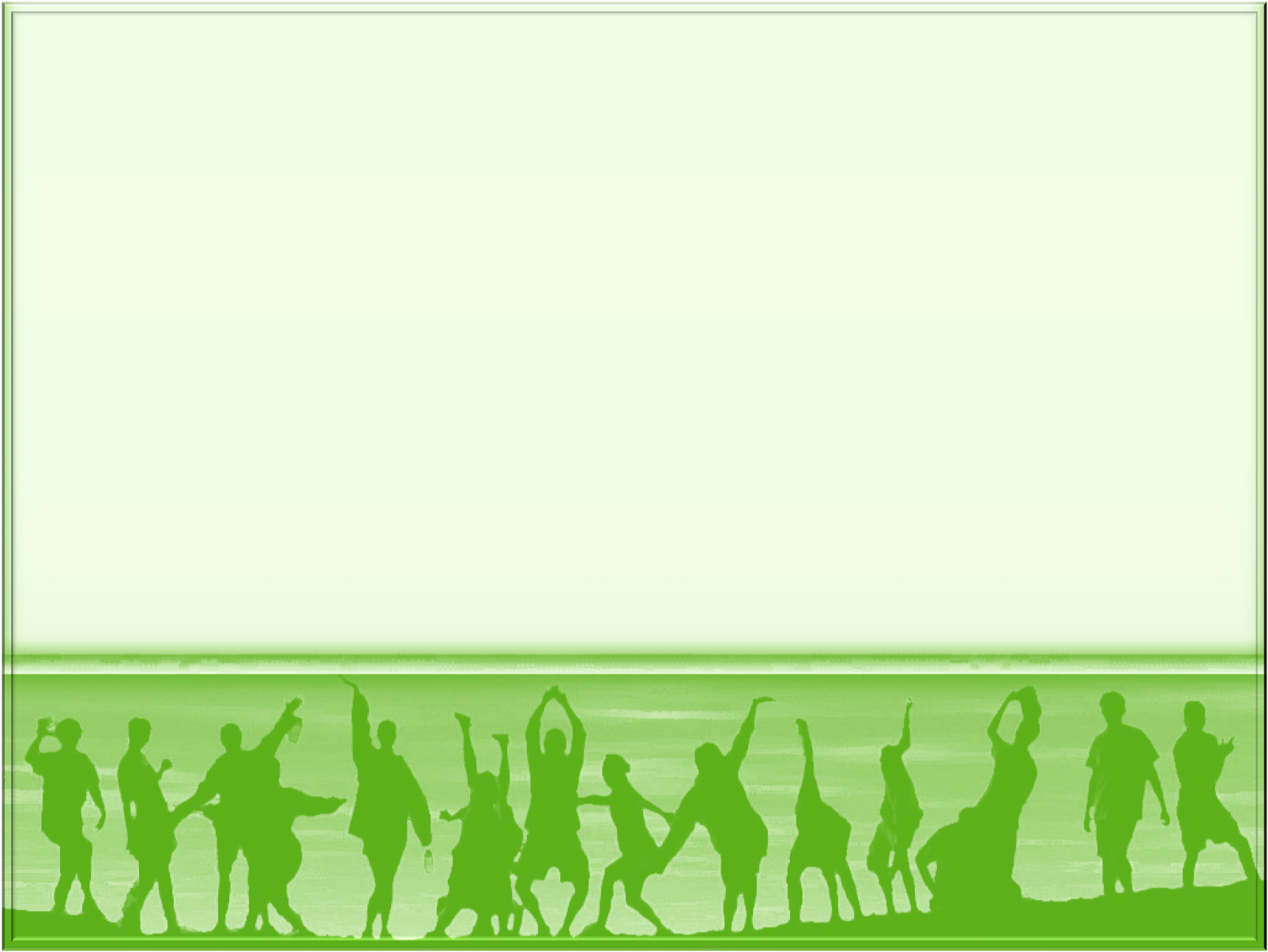 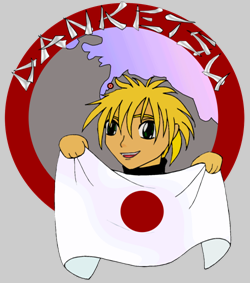 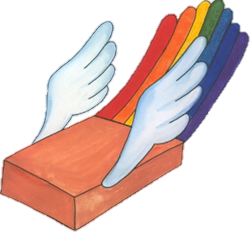 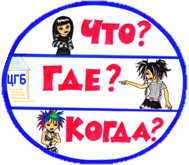 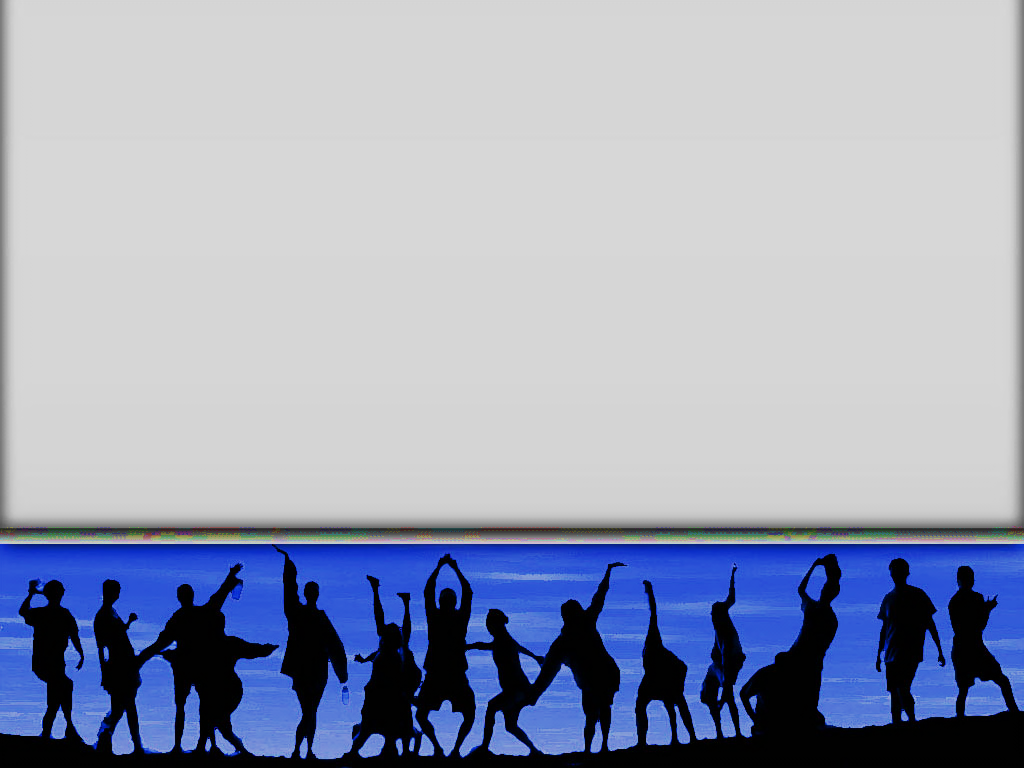 Открываем новый клуб:
Насколько  предмет  объединения  людей интересен? 
Будет  ли  интерес  к  теме  продолжителен?
Вписывается  клуб  в  общую  концепцию деятельности  библиотеки?
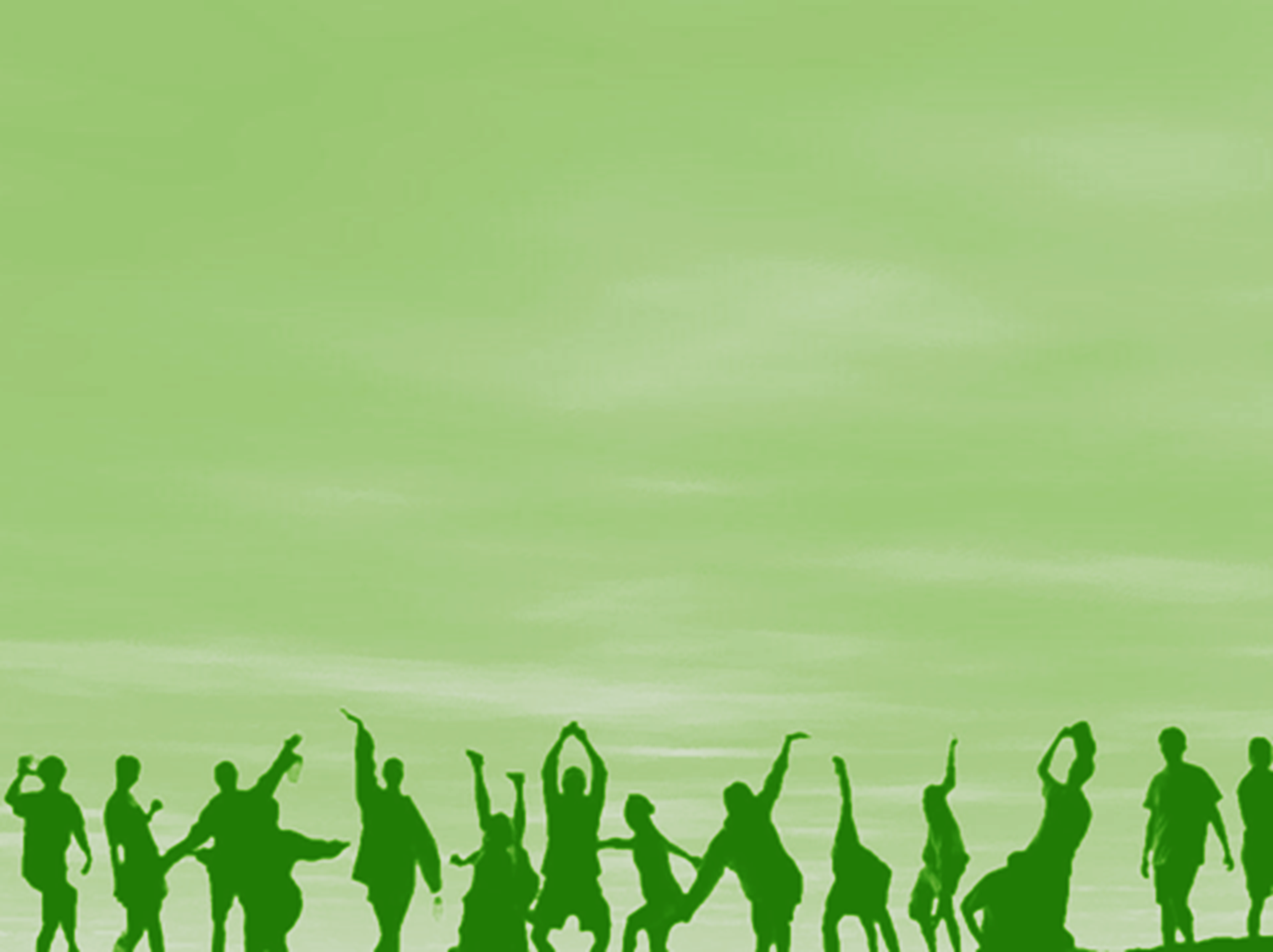 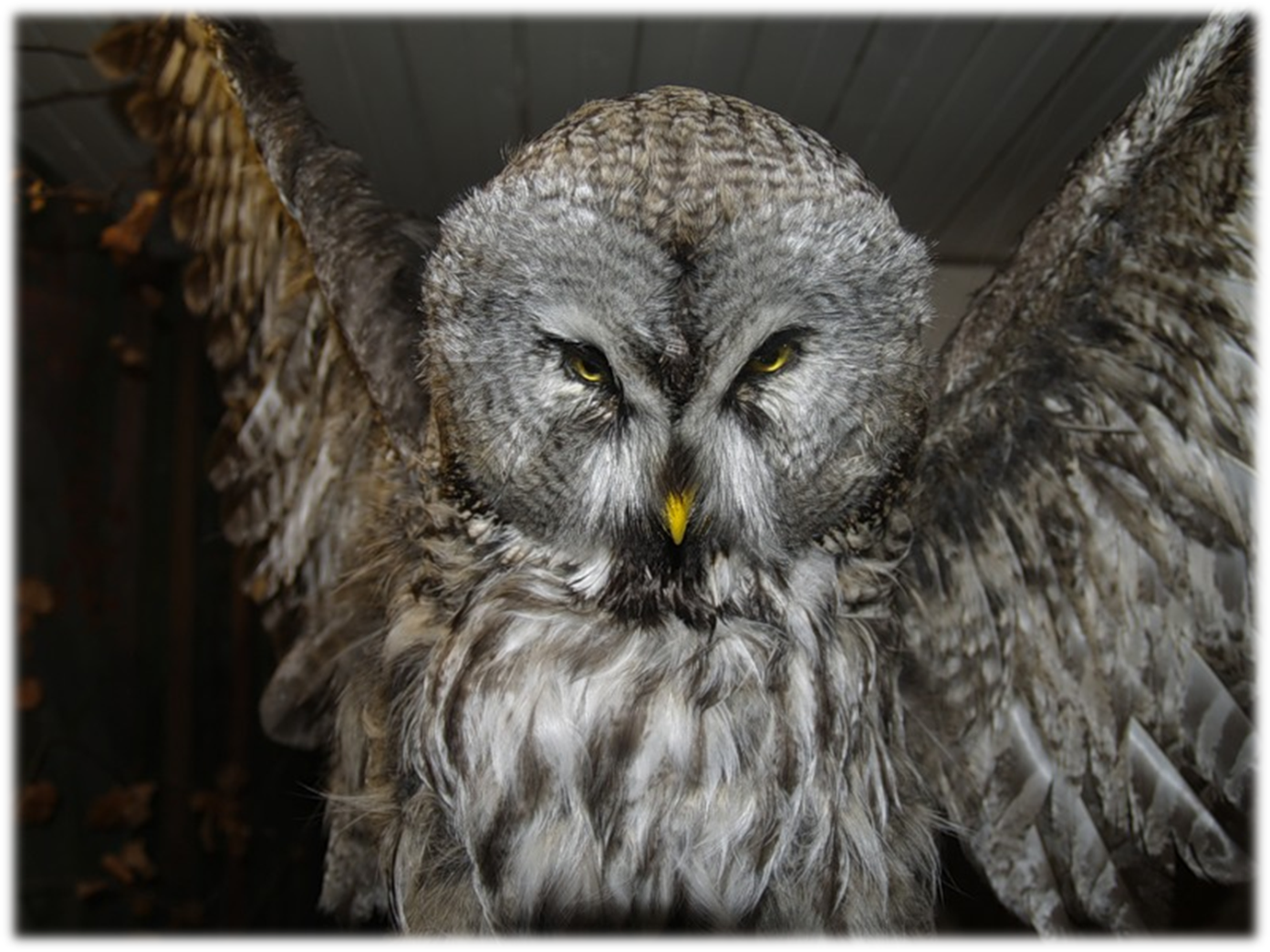 Клуб интеллектуальной игры «ЧТО? ГДЕ? КОГДА?»
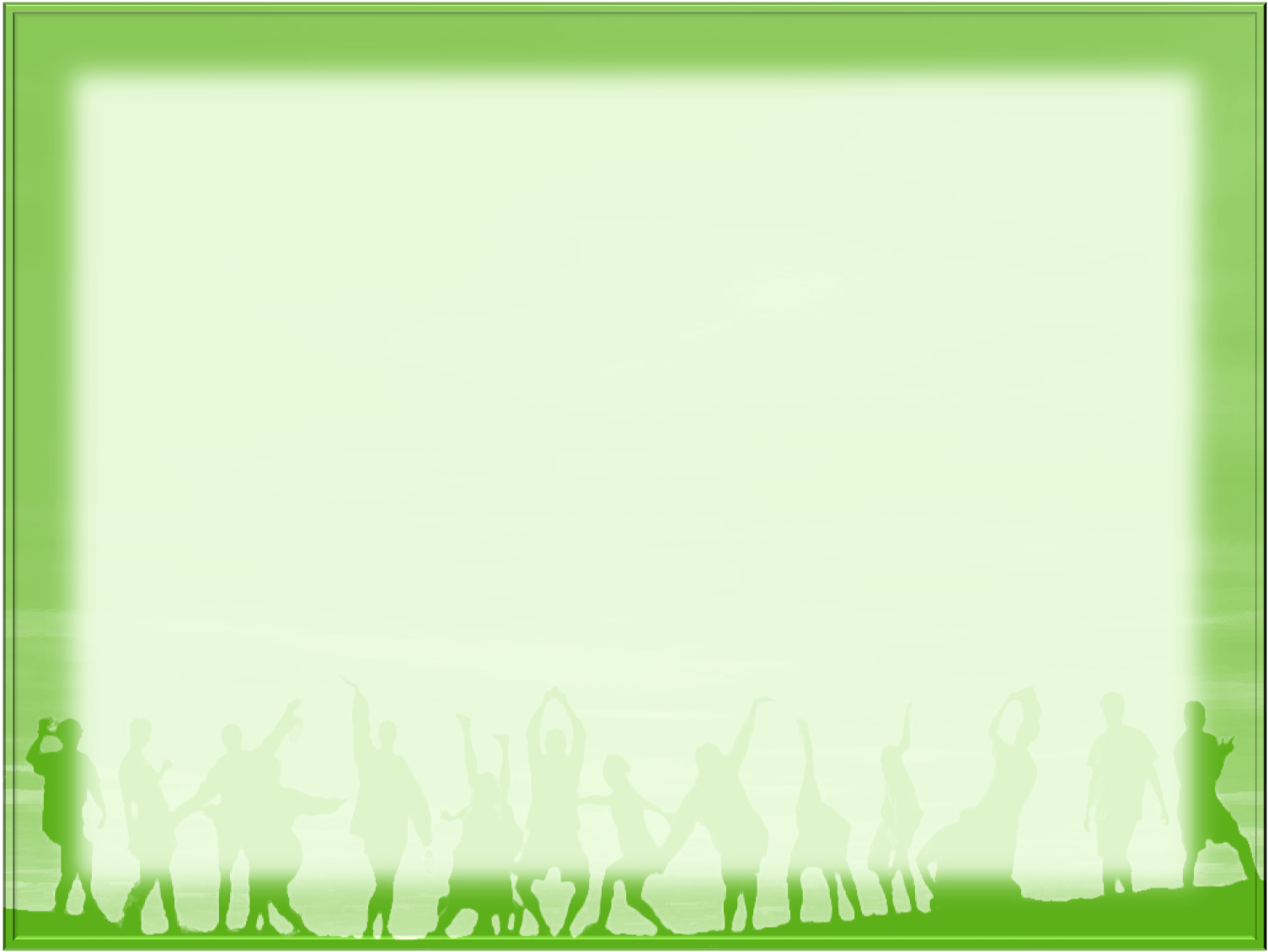 24  ЯНВАРЯ  2004 г. –  ОТКРЫТИЕ  СЕВЕРОМОРСКОГО  ОТДЕЛЕНИЯ  КЛУБА
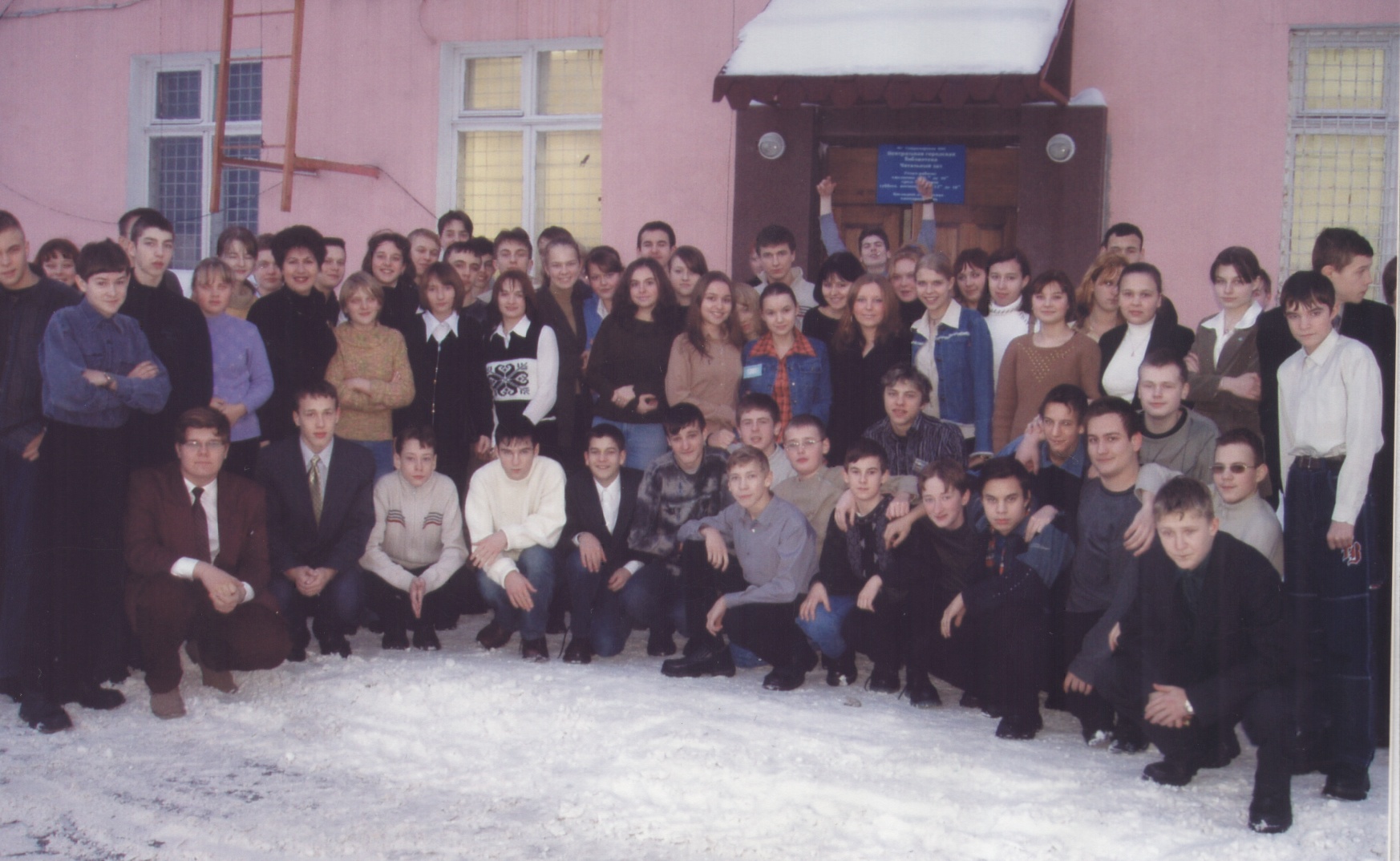 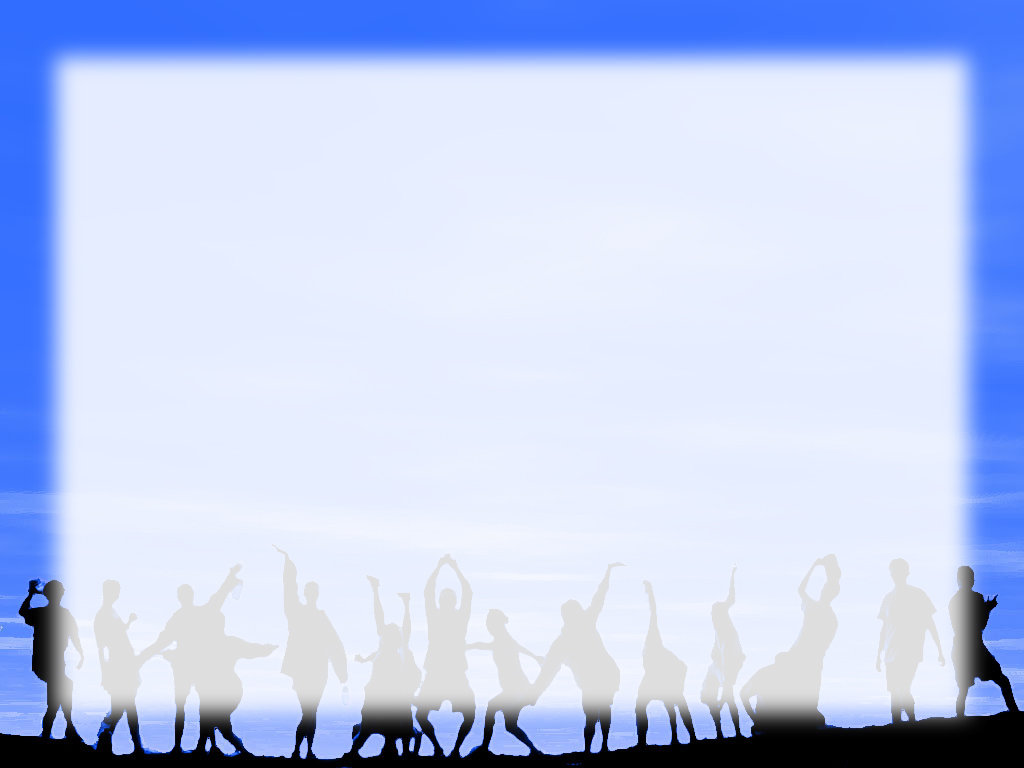 Клуб «ЧТО? ГДЕ? КОГДА?»
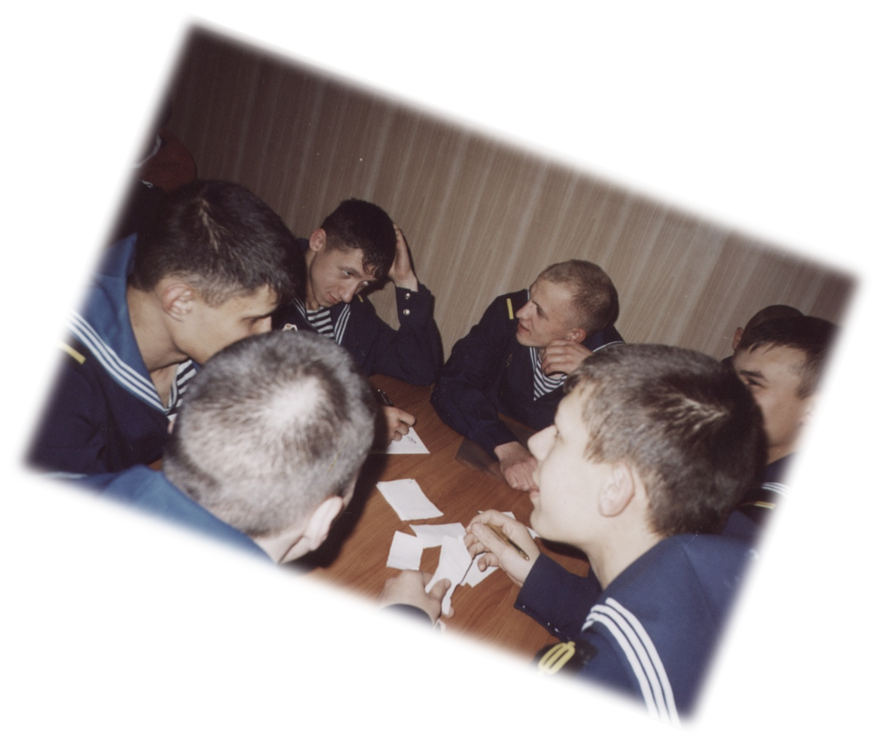 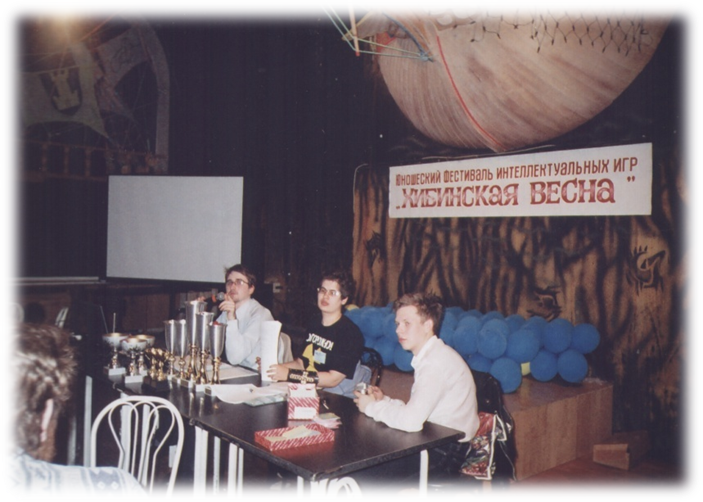 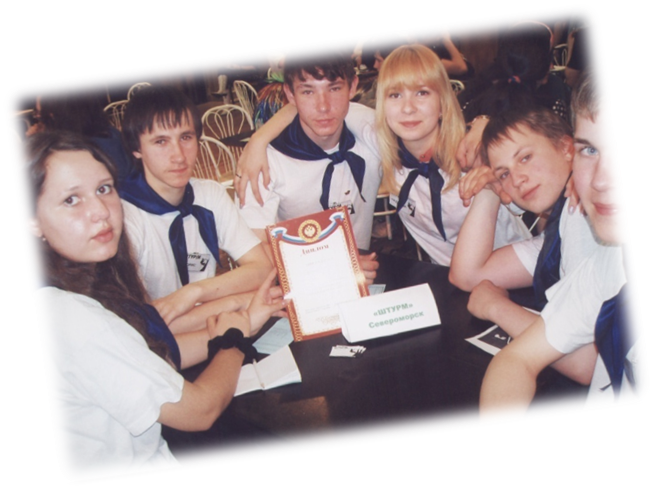 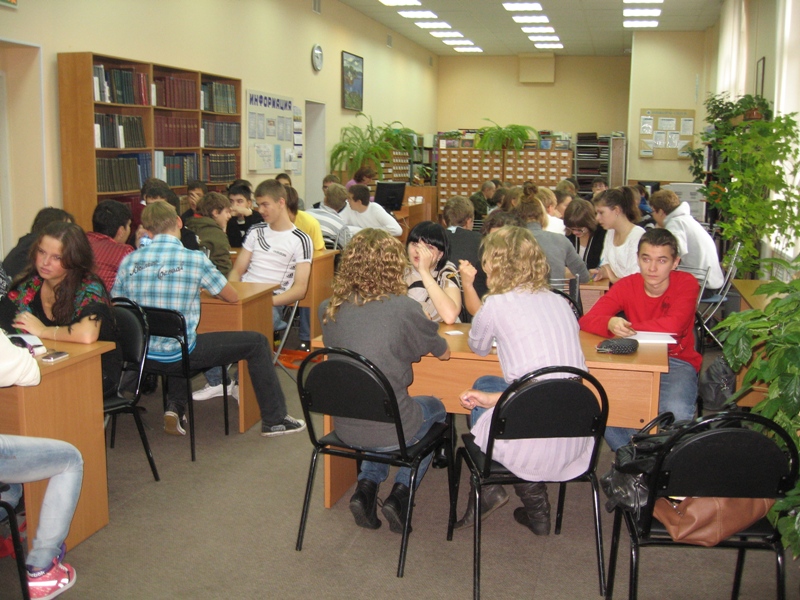 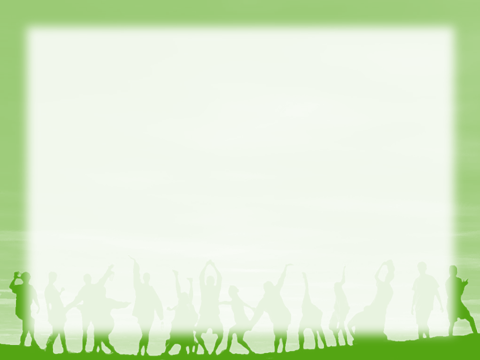 Пять причин необходимости вступить               в клуб "Что? Где? Когда?":                   1. Проверить свои знания, логику и мышление, добавить «парочку извилин».          2. Найти новых  друзей, увлеченных  общими интересами «убить время с пользой».          3. Создать свою  сплоченную команду единомышленников, которым нечего делать рано утром в воскресенье.          4. Учиться концентрировать свои силы, внимание,    внутренний потенциал в экстремальных условиях,     когда нужно «порвать всех».         5. Участвовать в выездных турнирах игры «Что? Где? Когда?» в других городах России, чтобы показать,    на что мы способны.
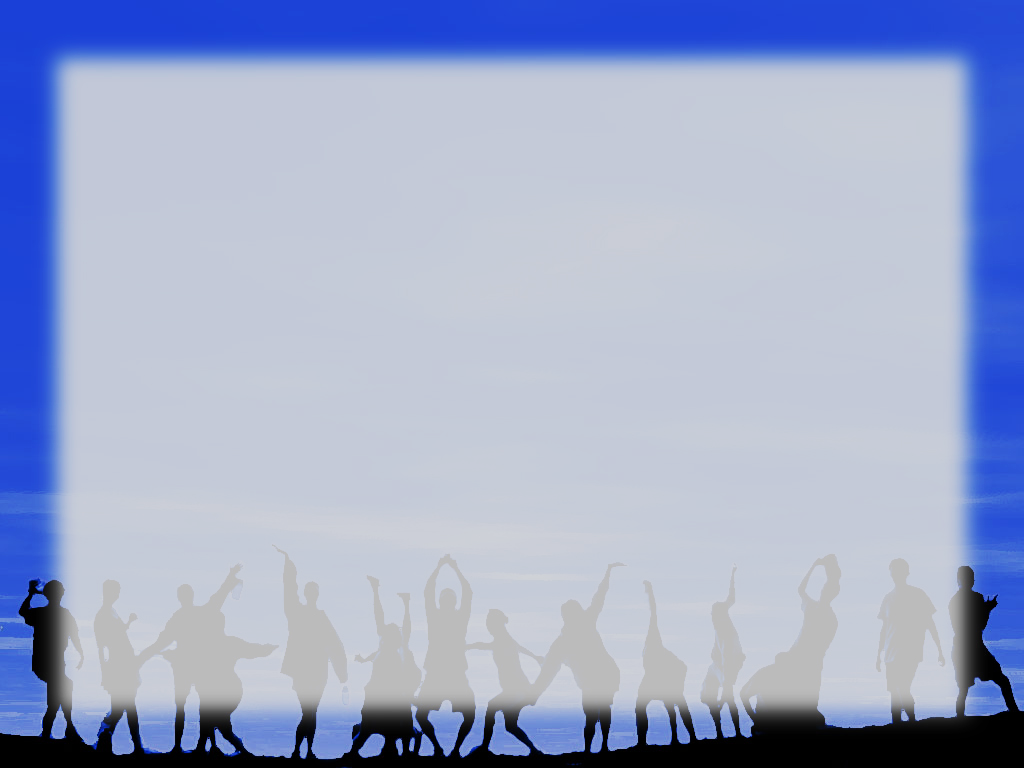 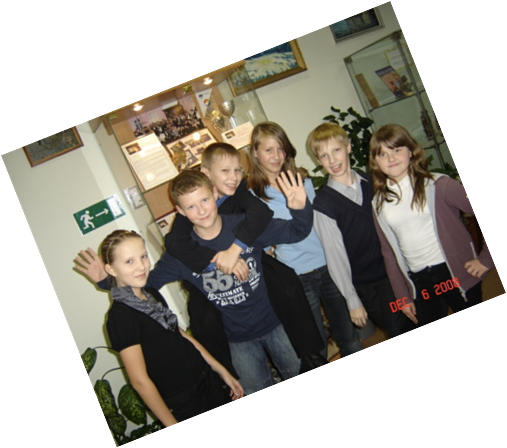 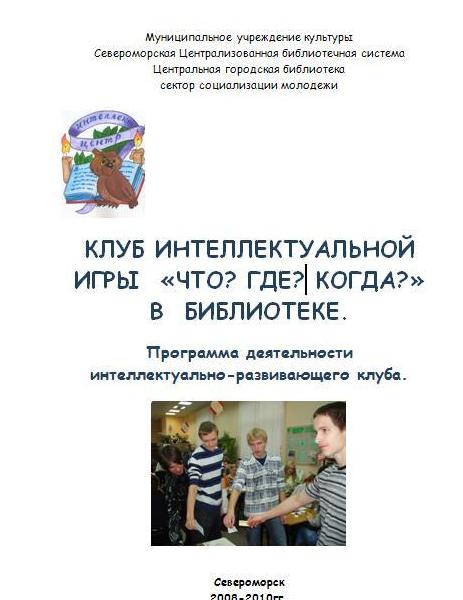 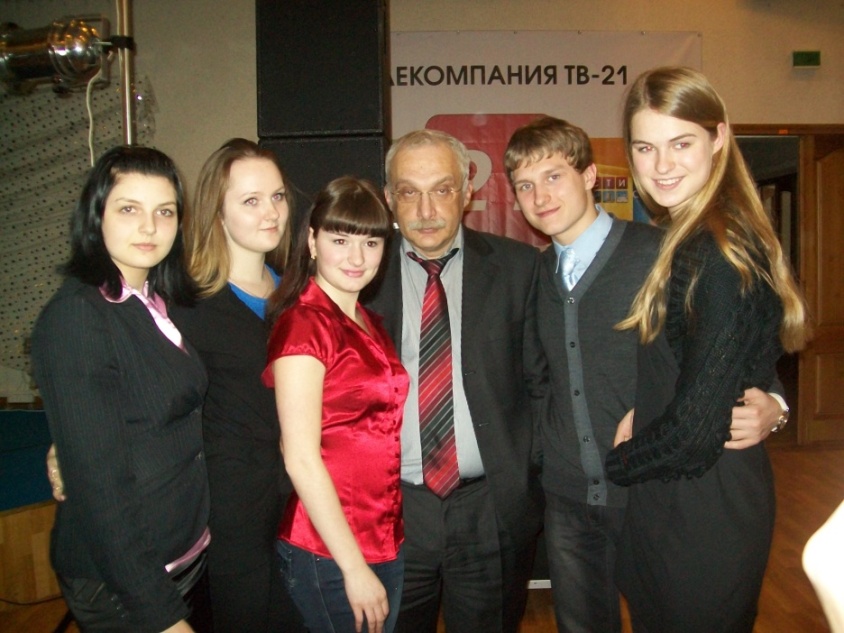 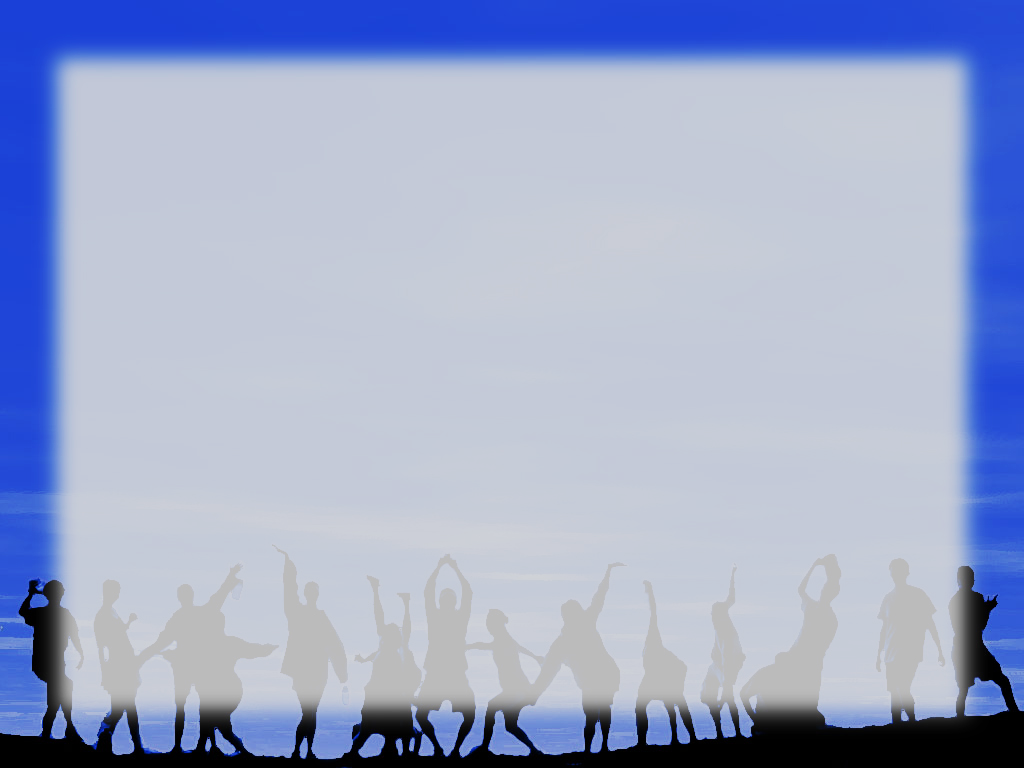 Клуб «ЧТО? ГДЕ? КОГДА?»
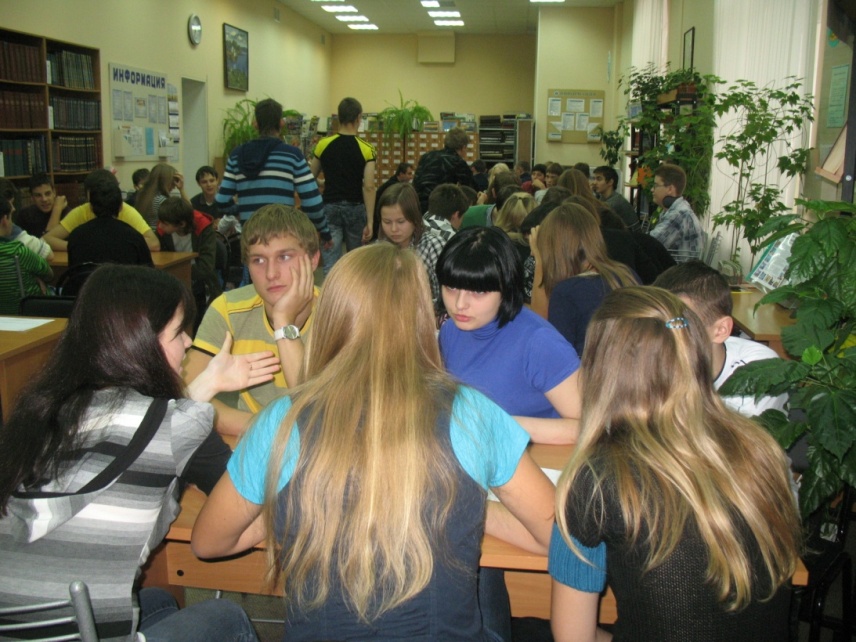 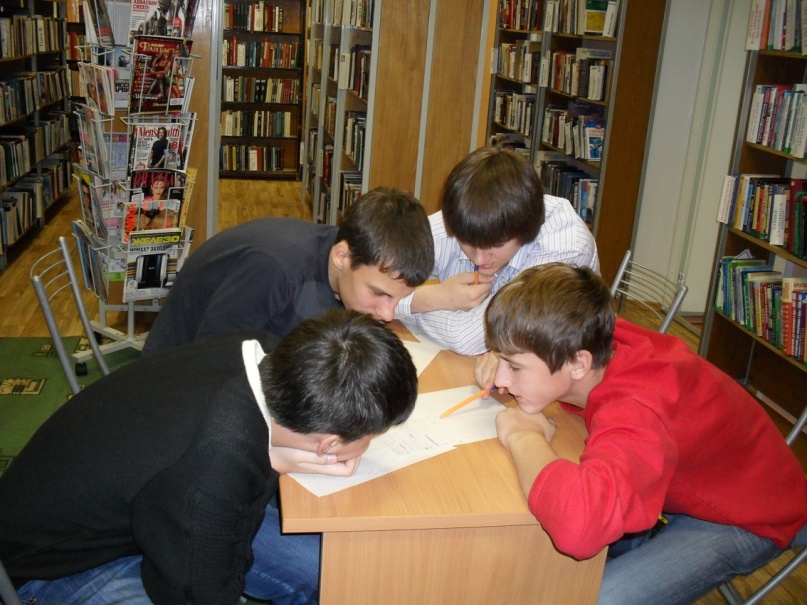 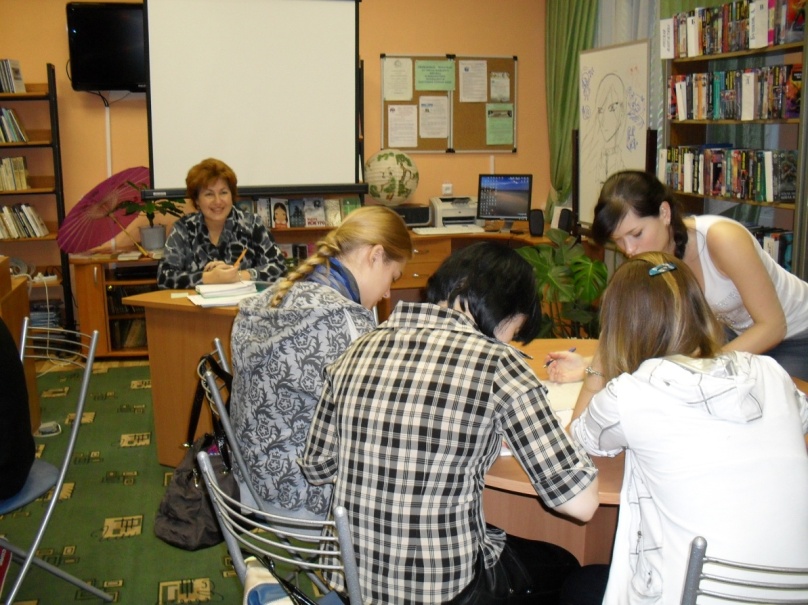 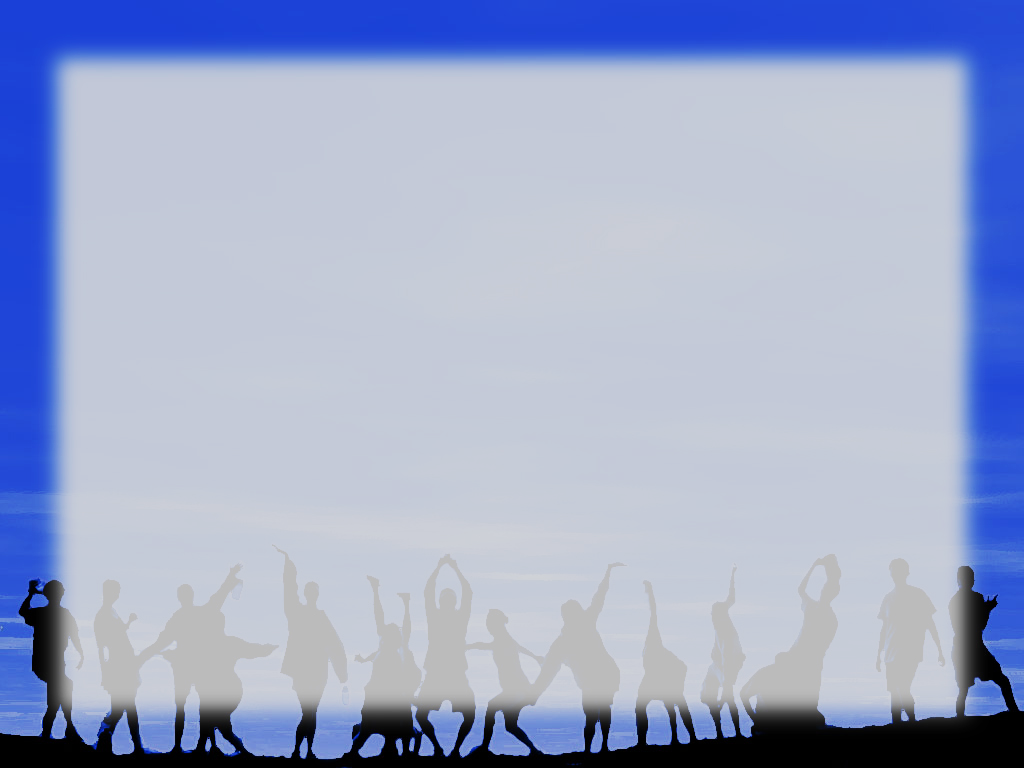 Клуб «ЧТО?ГДЕ?  КОГДА?»
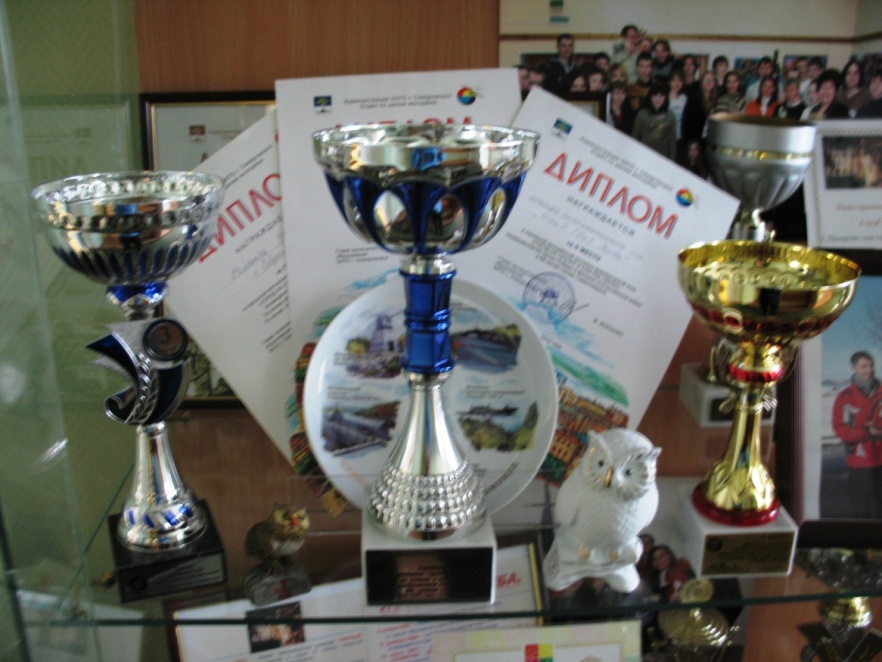 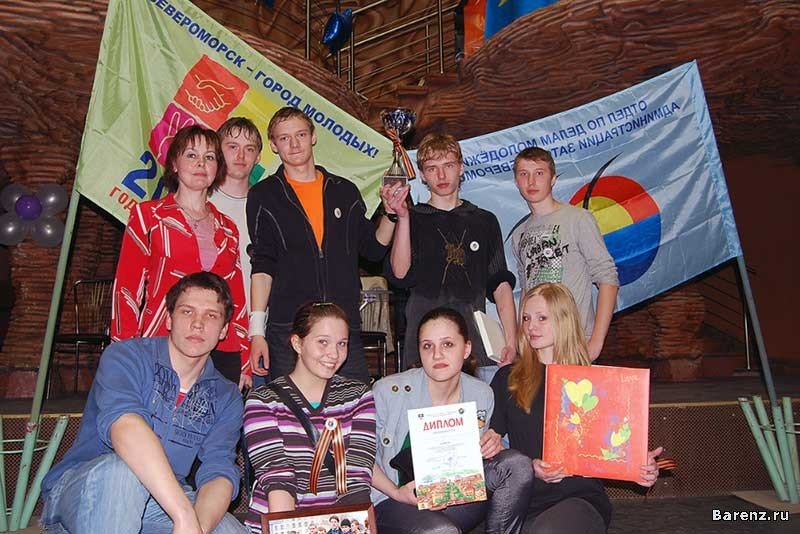 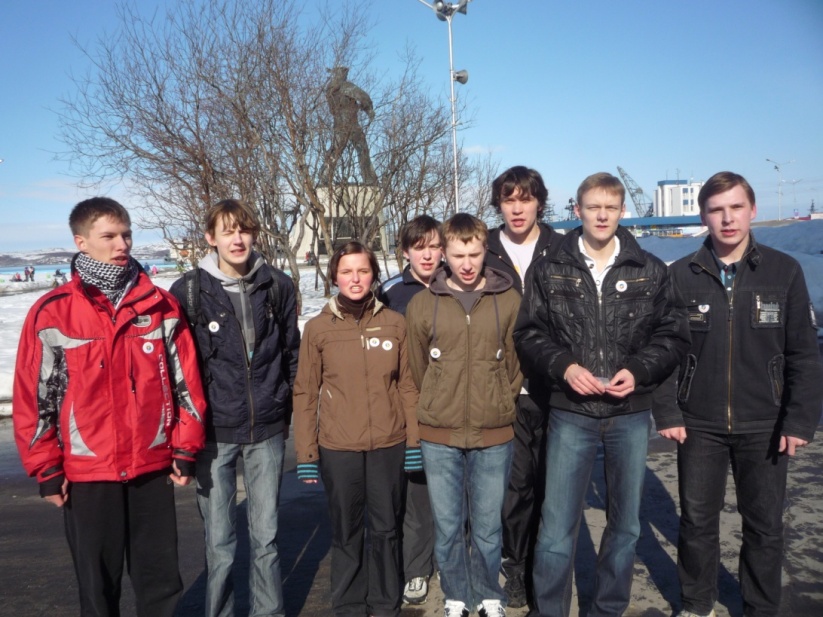 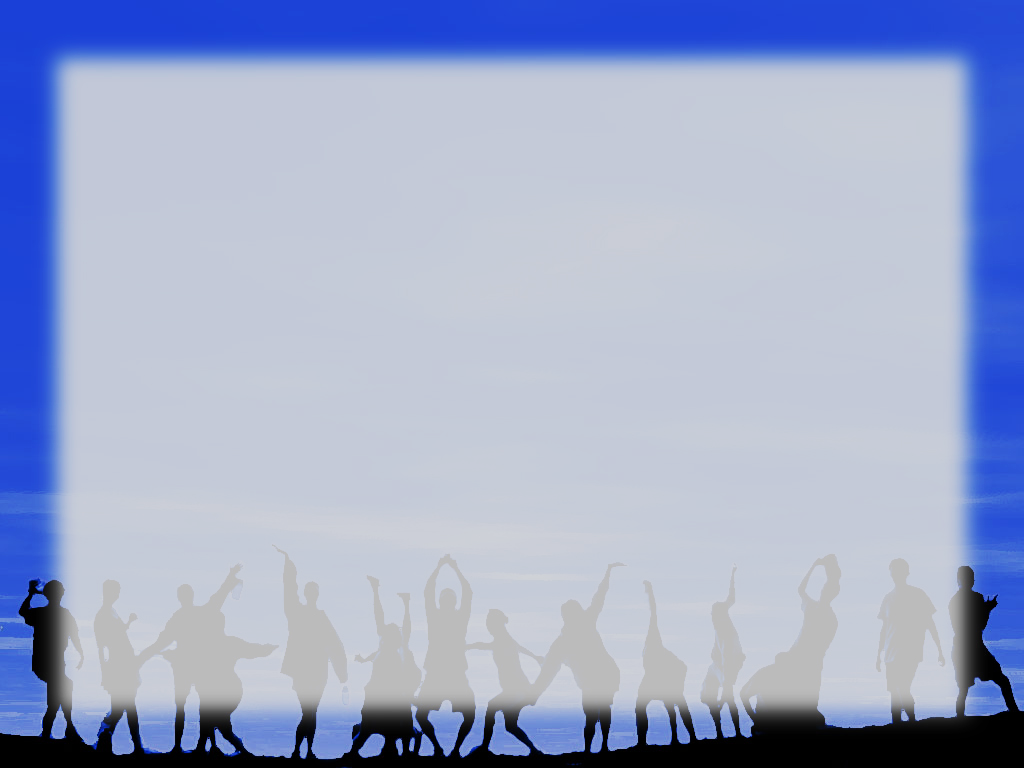 КЛУБ «ЧТО? ГДЕ? КОГДА?»
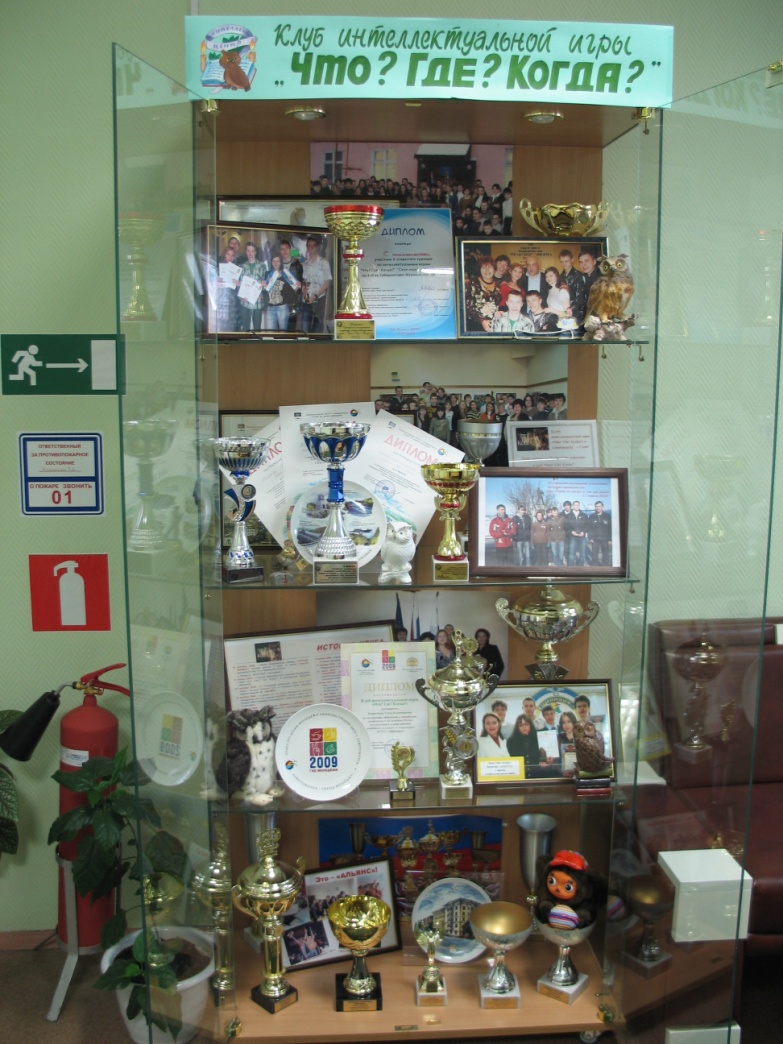 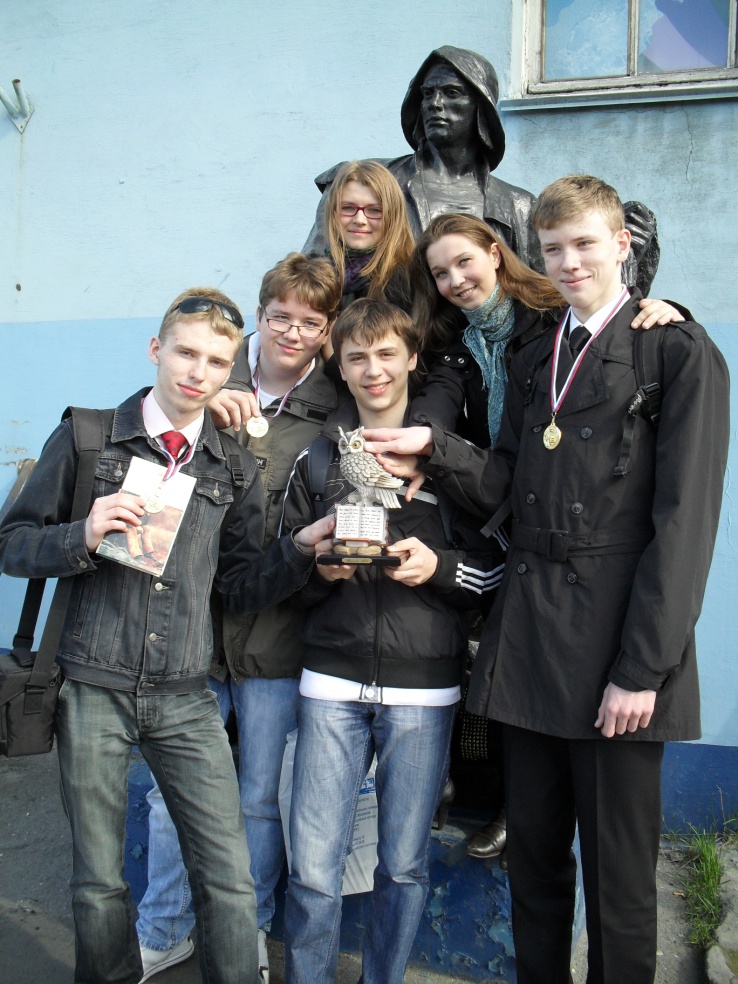 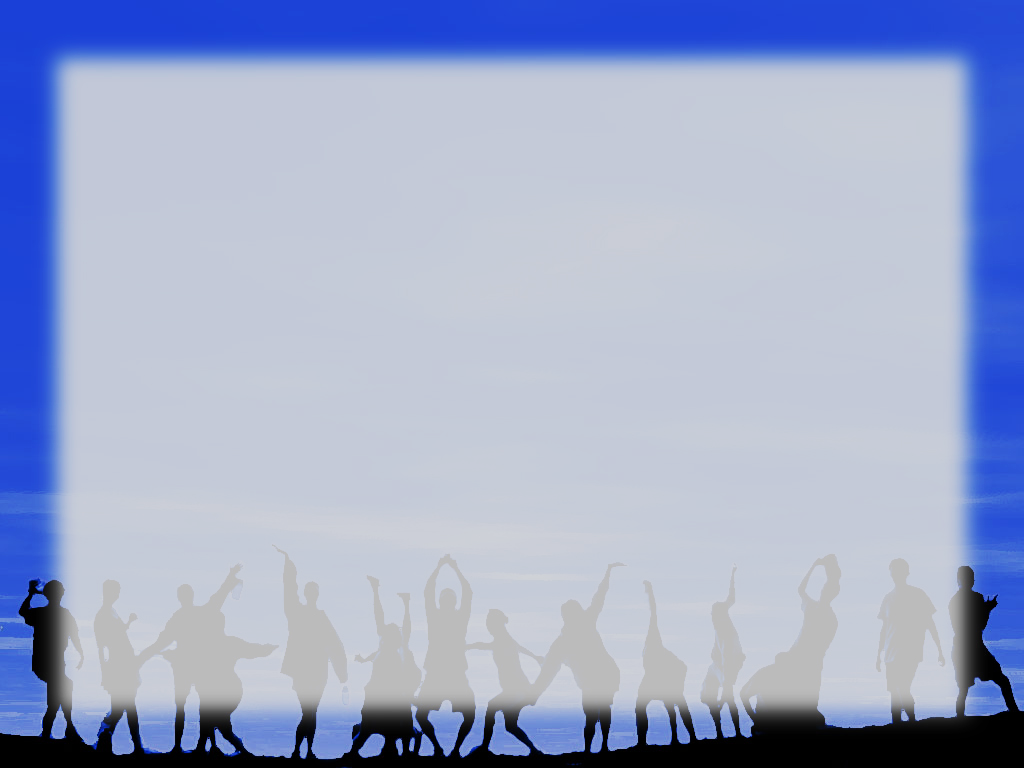 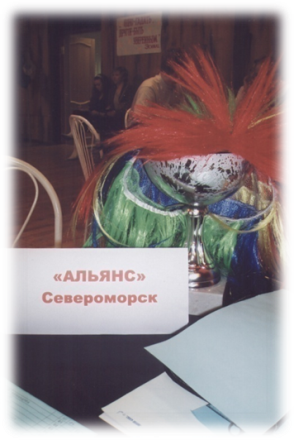 Команда «Альянс»
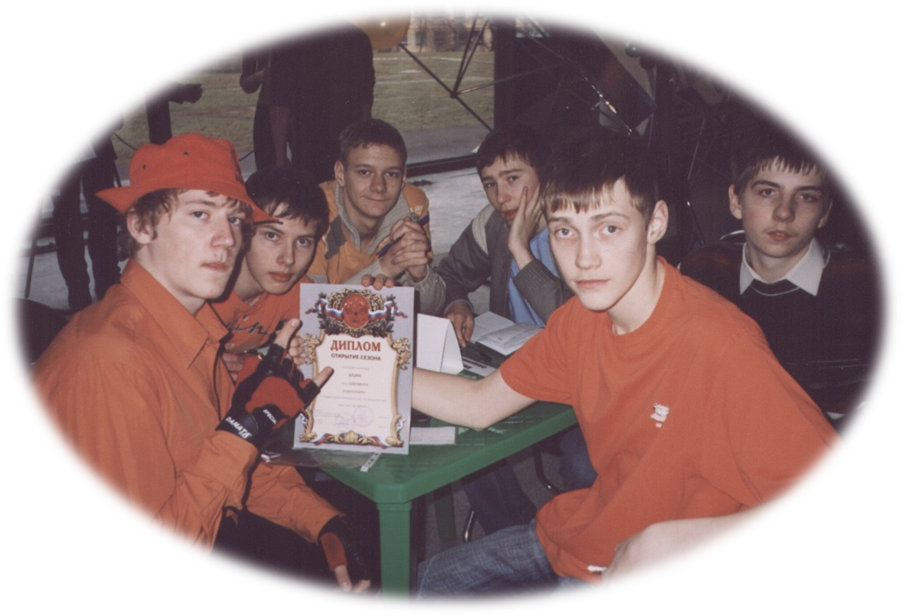 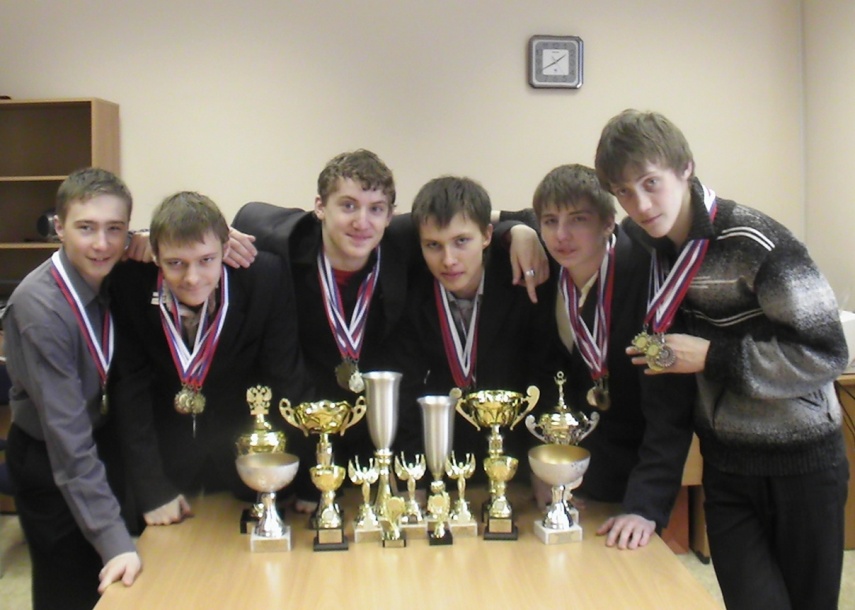 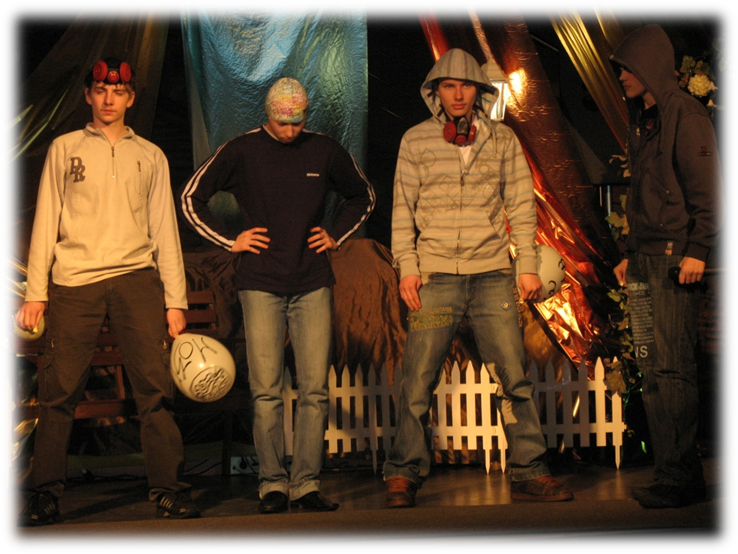 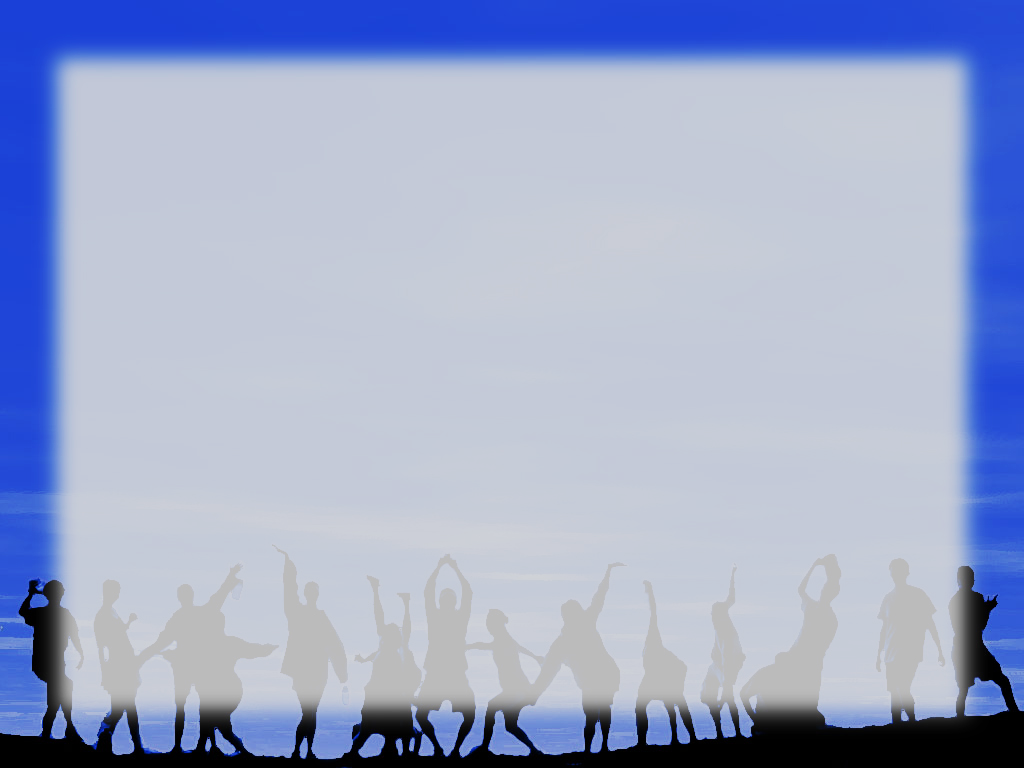 Клуб «ЧТО? ГДЕ? КОГДА?»
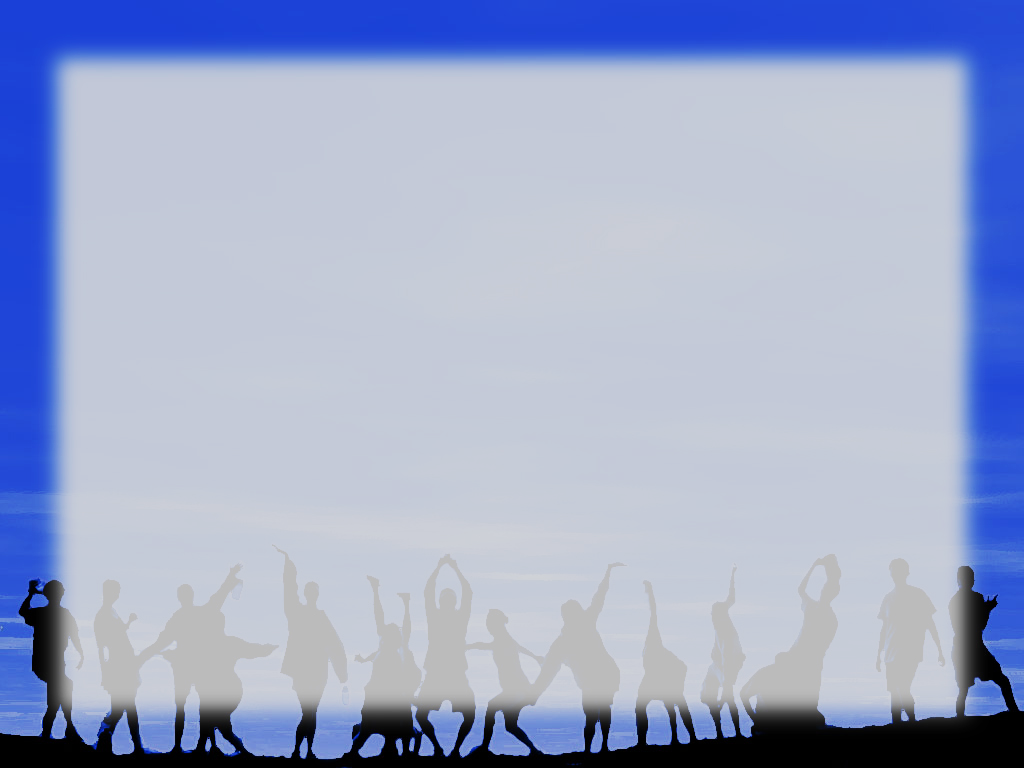 Аниме и манга клуб отаку «Danketsu»
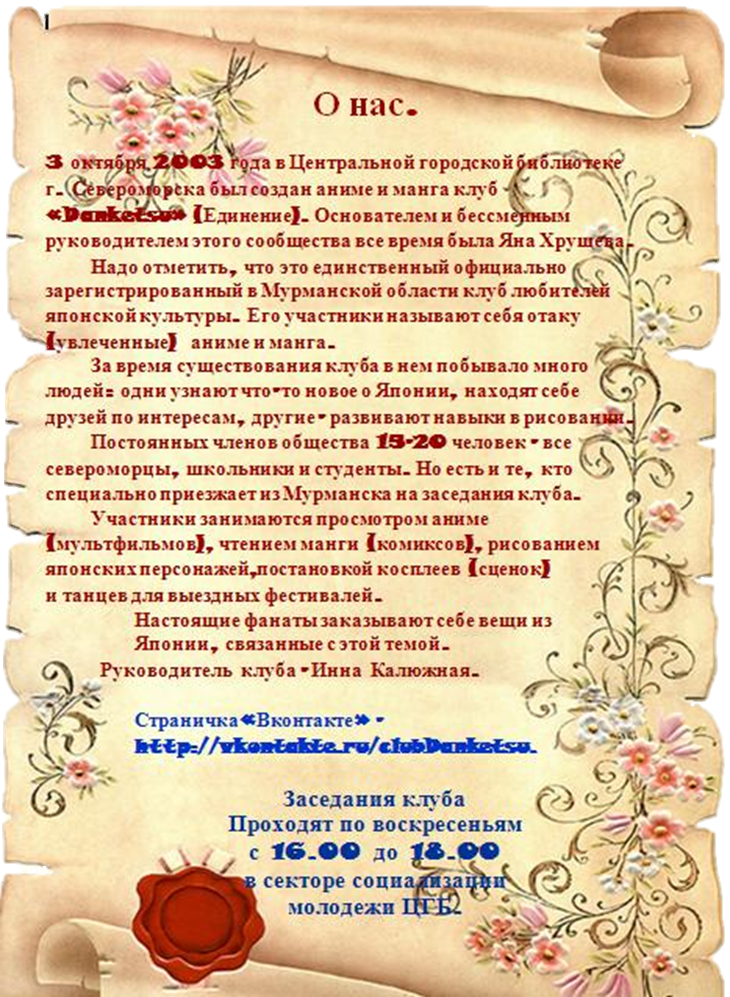 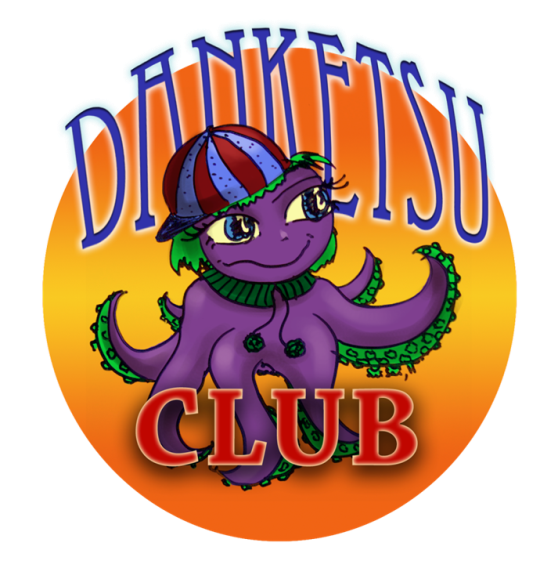 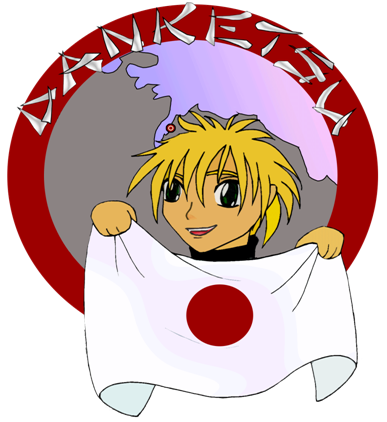 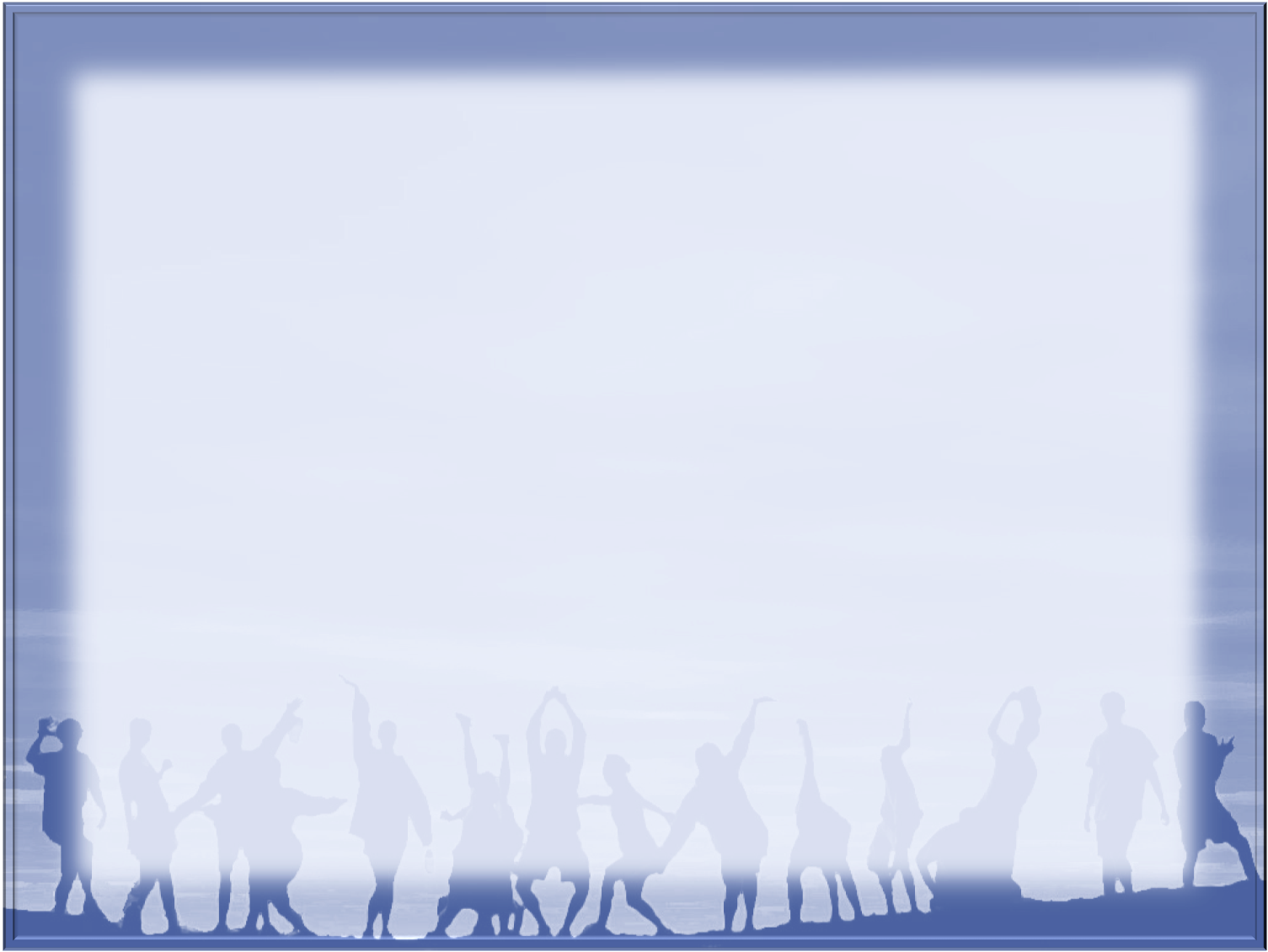 Аниме и манга клуб отаку «Danketsu»
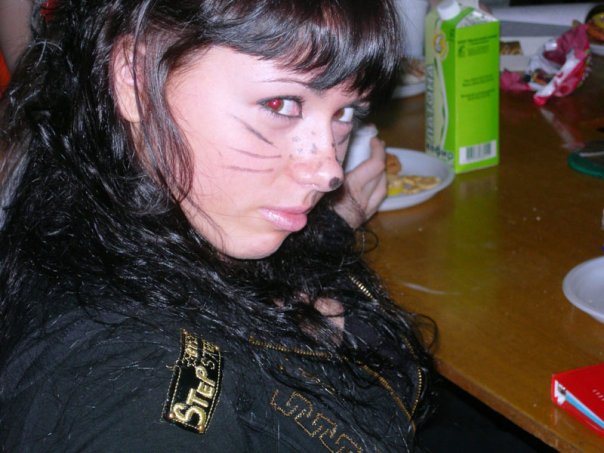 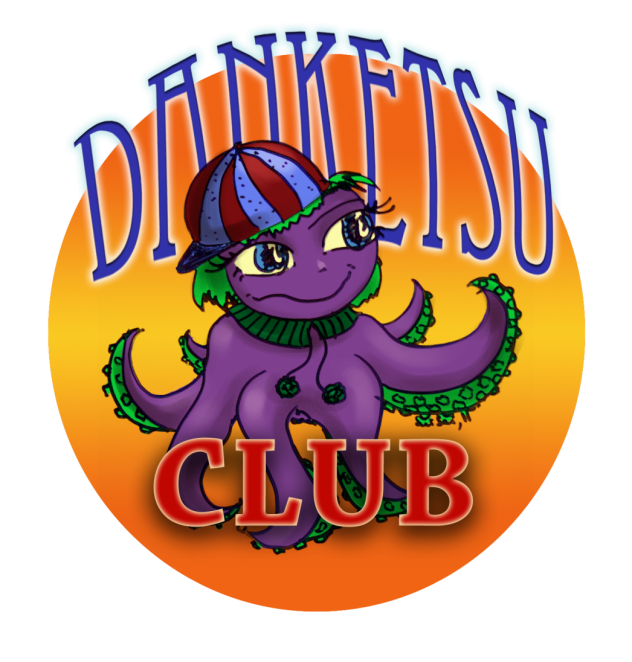 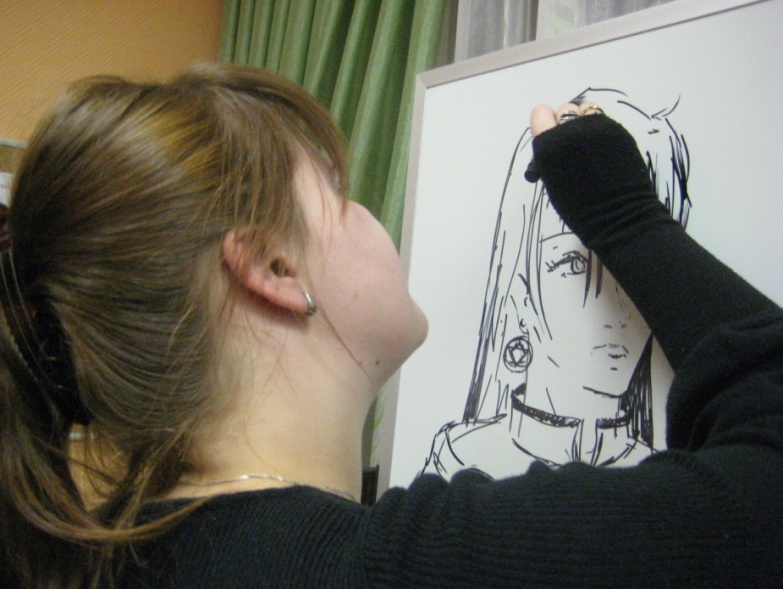 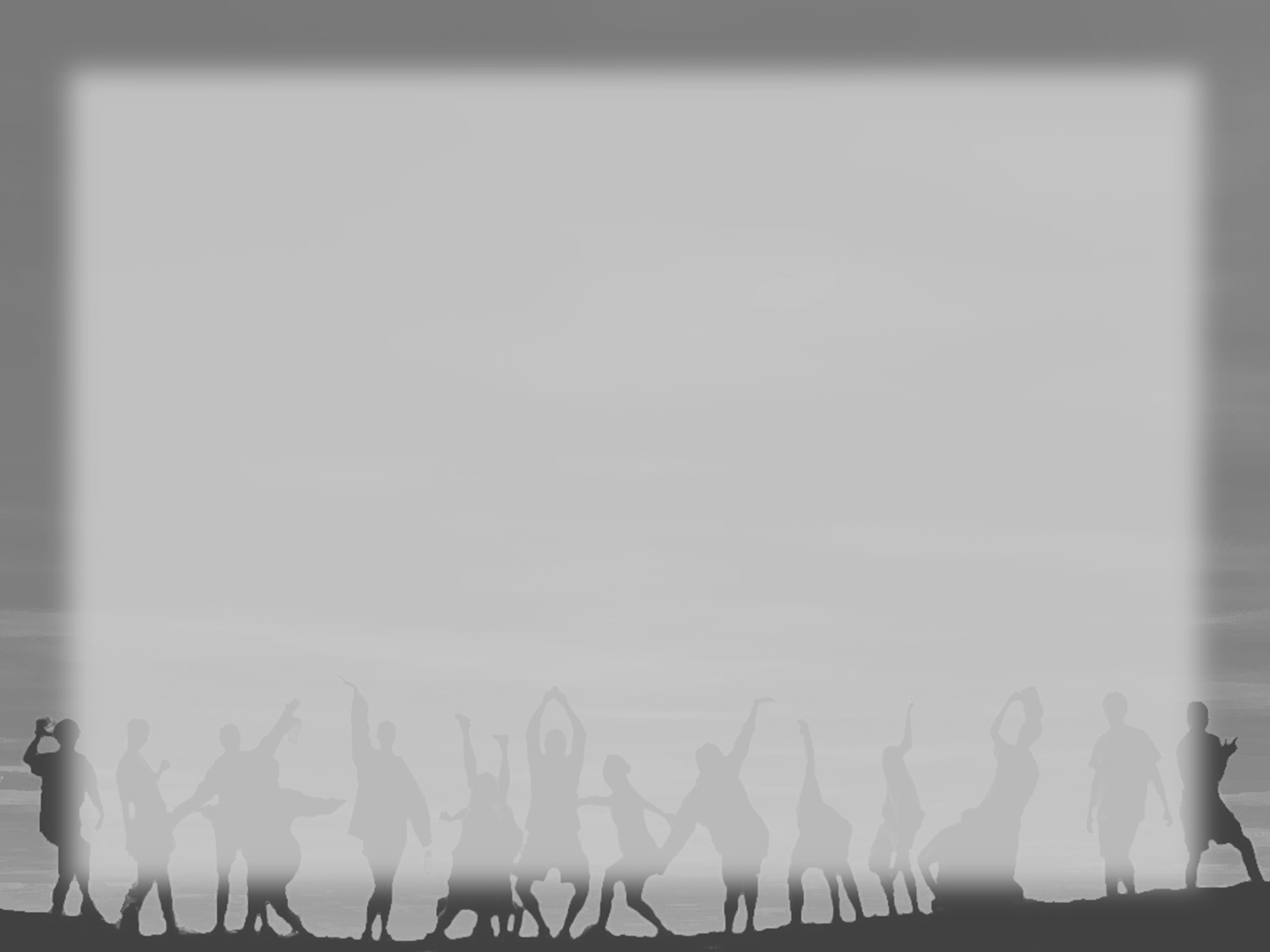 Аниме и манга клуб отаку «Danketsu»
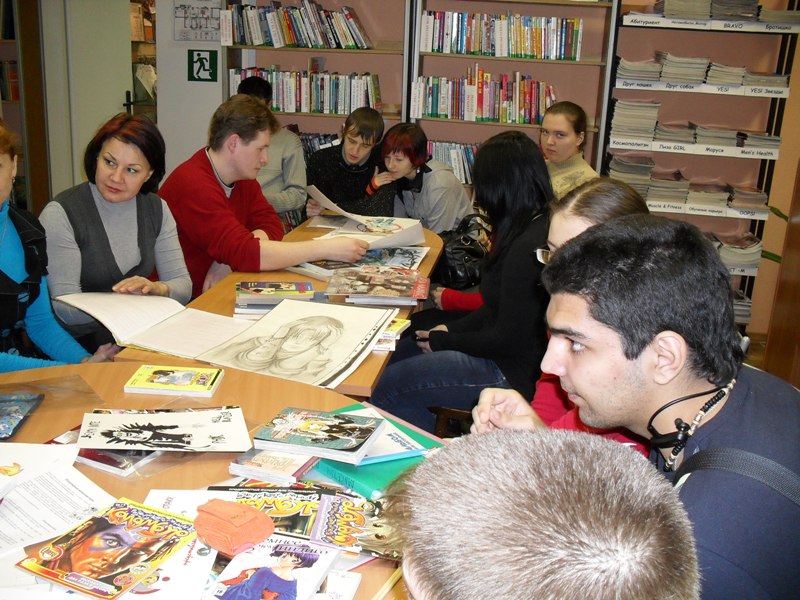 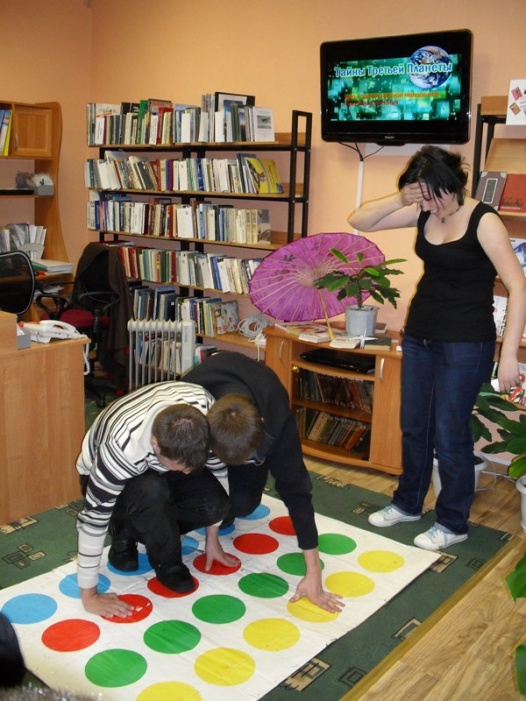 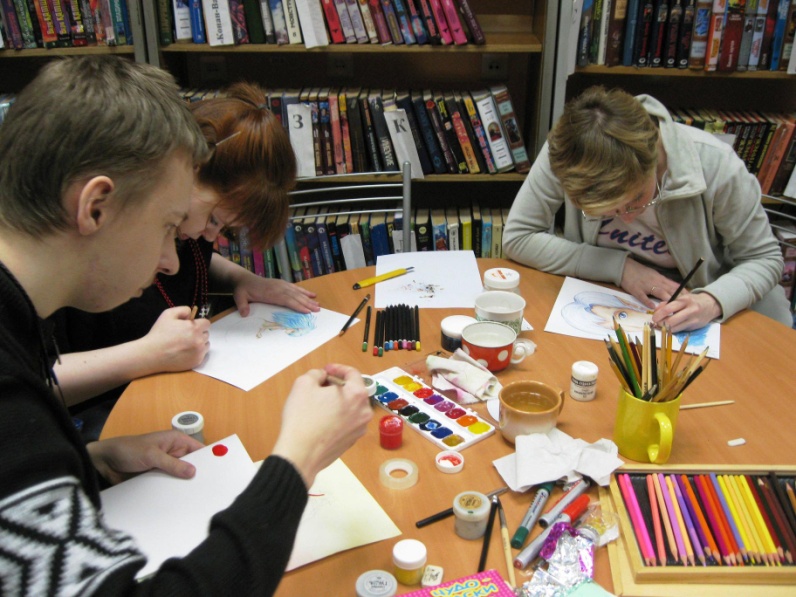 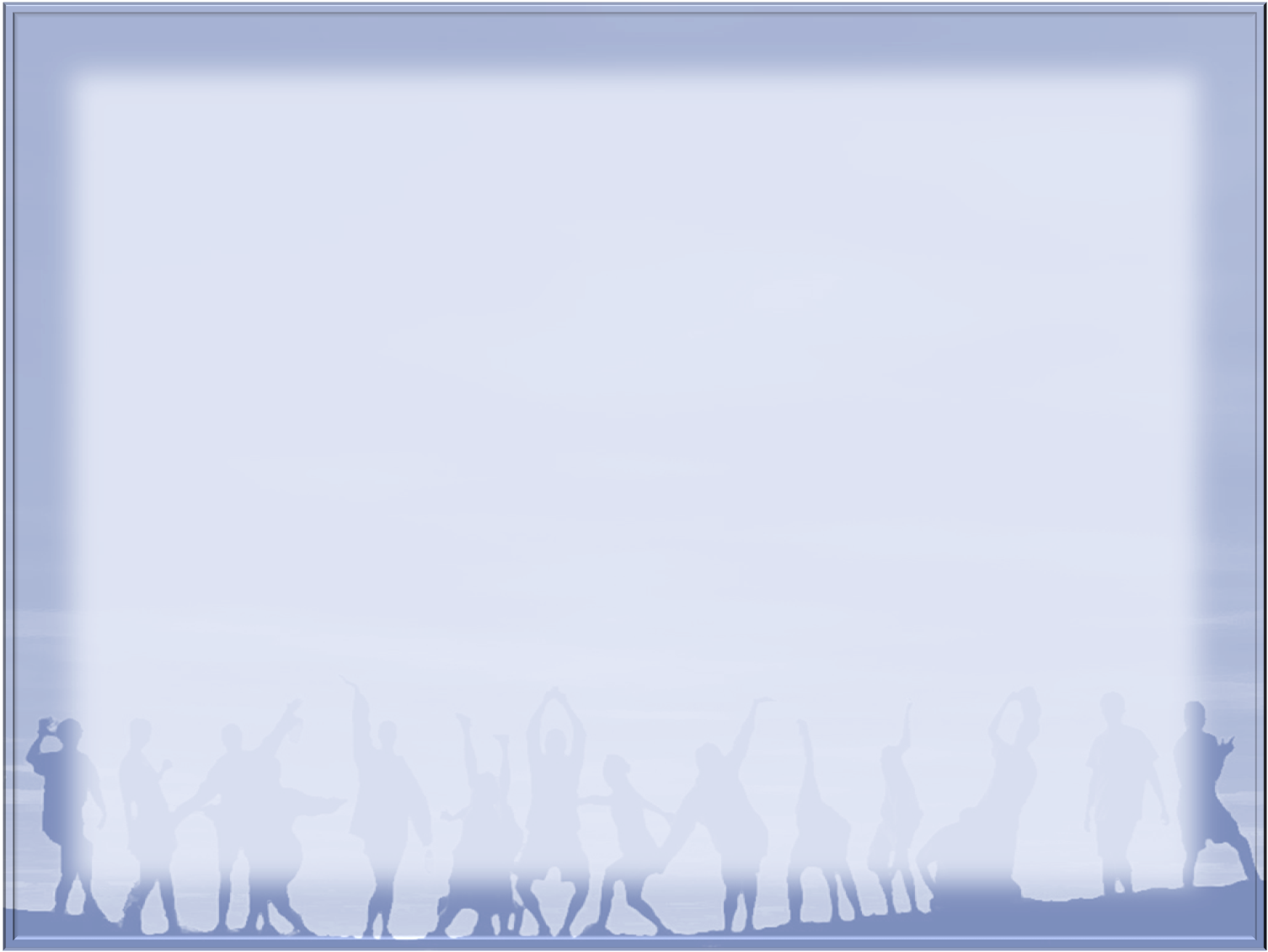 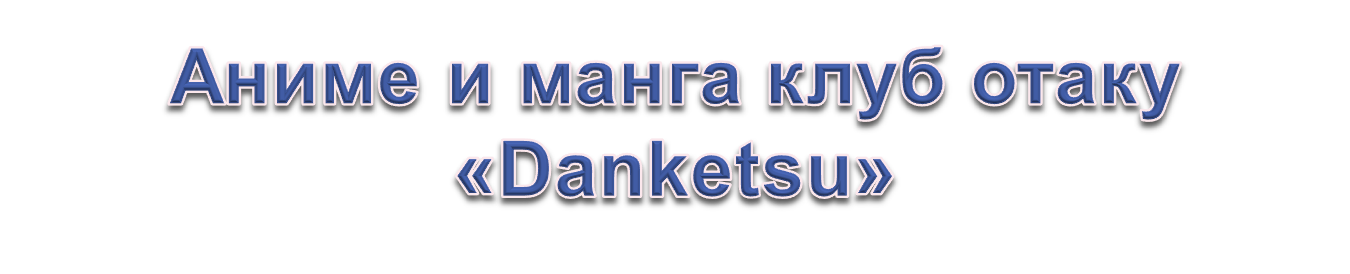 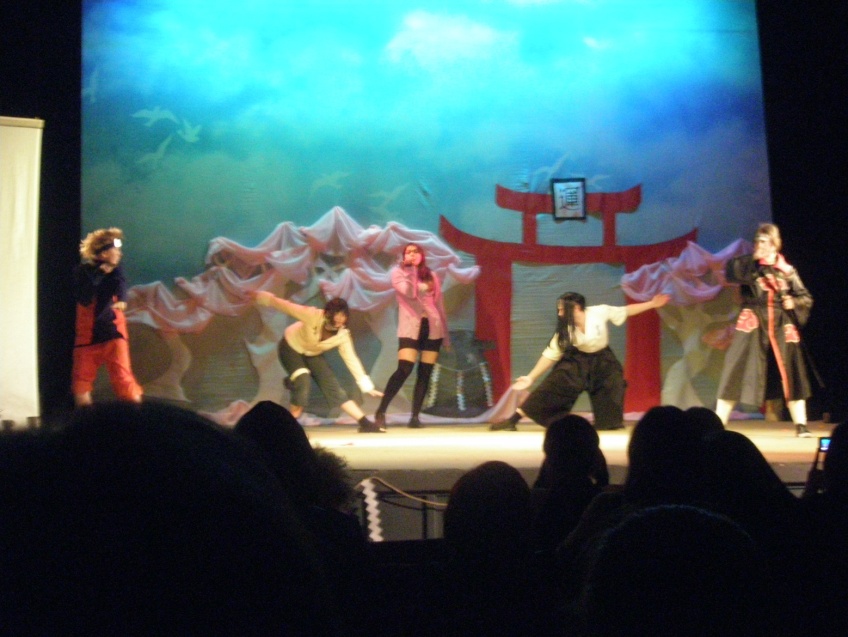 Фестивальяпонской  культуры «YOROKONDE»
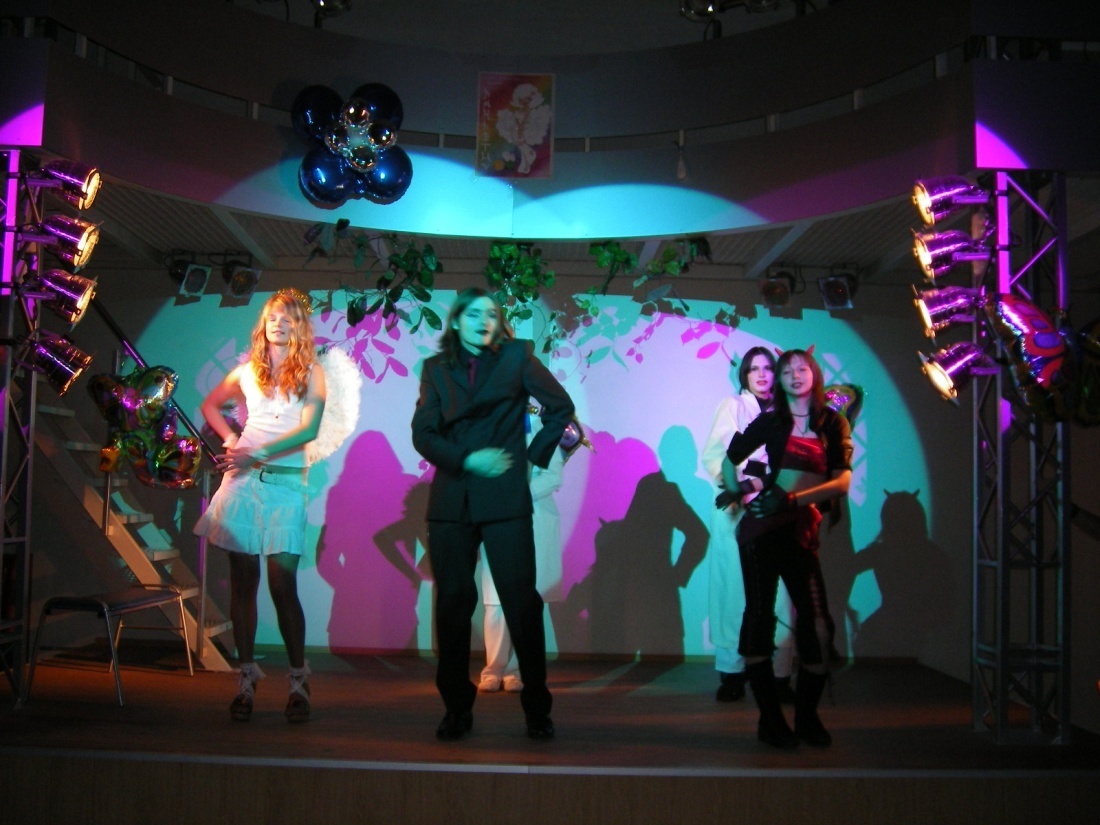 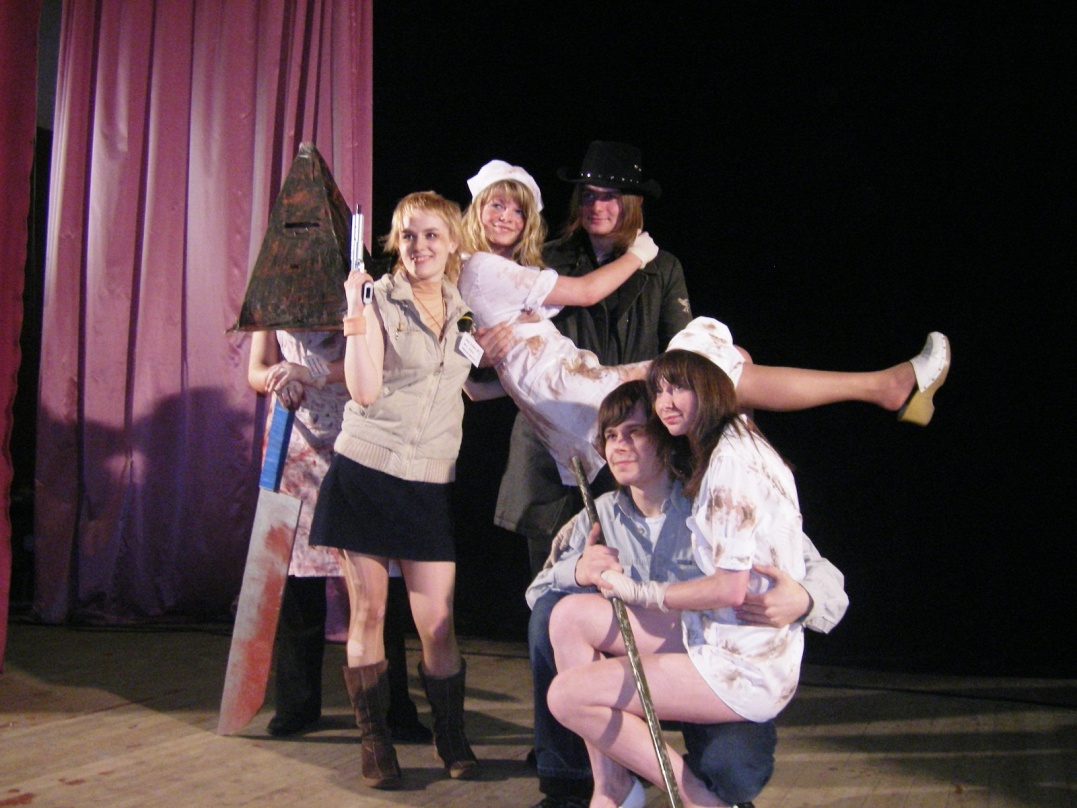 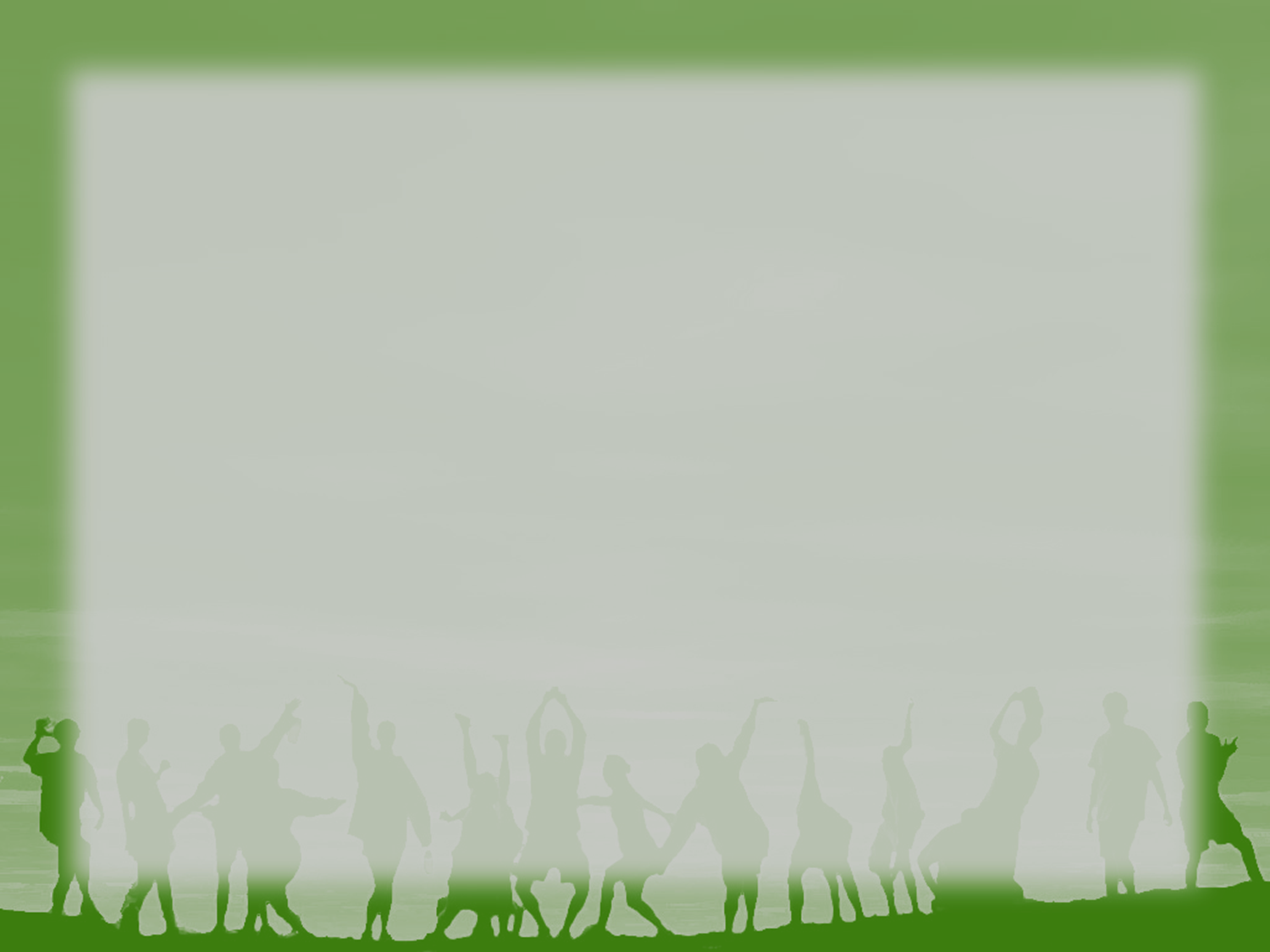 Аниме и манга клуб отаку «Danketsu»
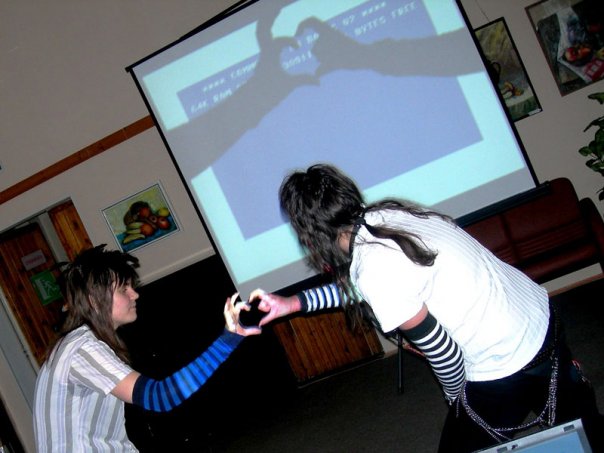 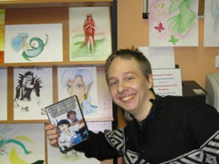 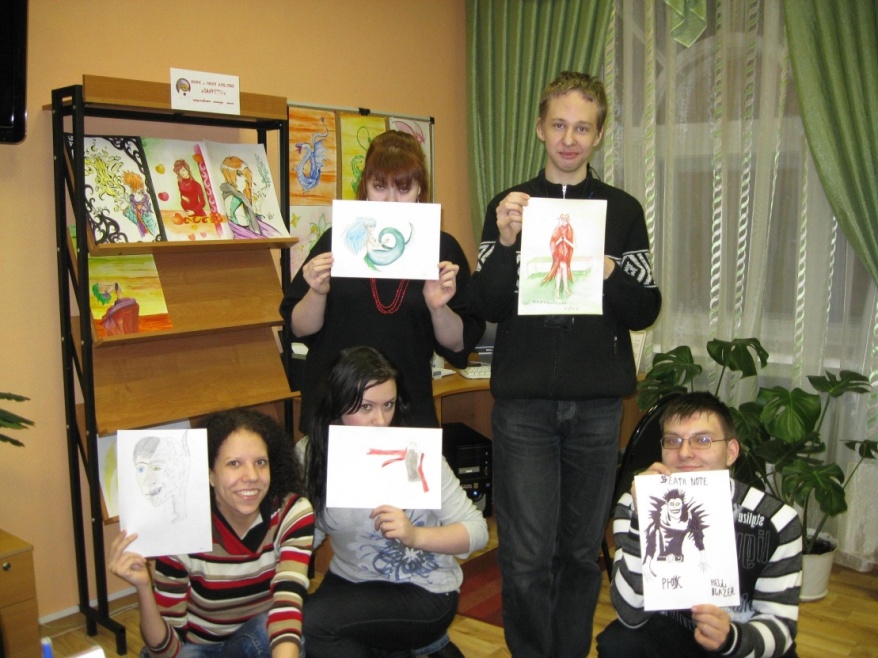 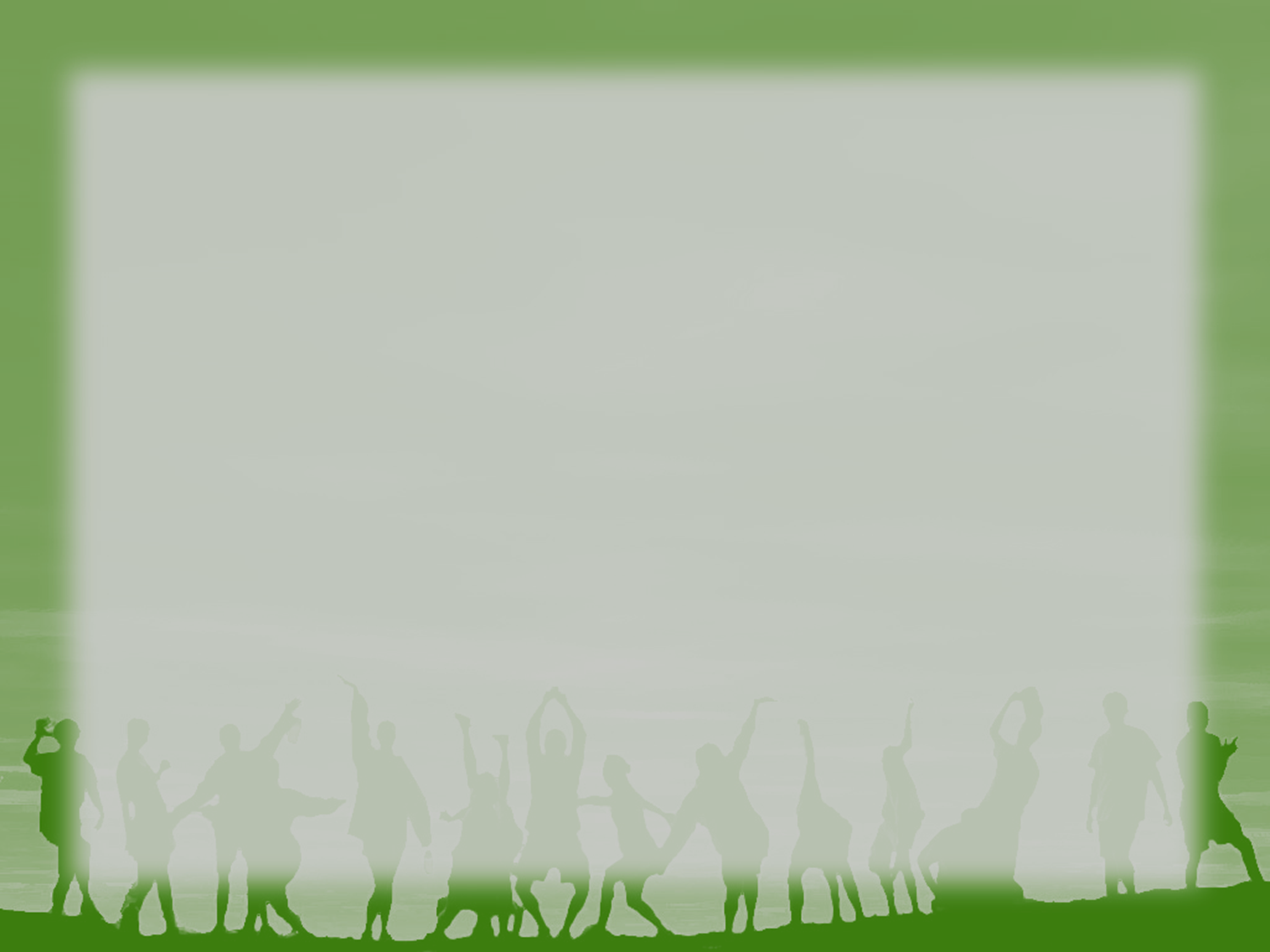 Аниме и манга клуб отаку «Danketsu»
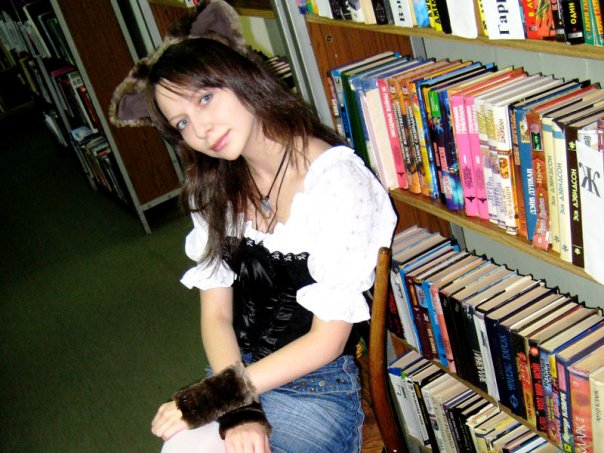 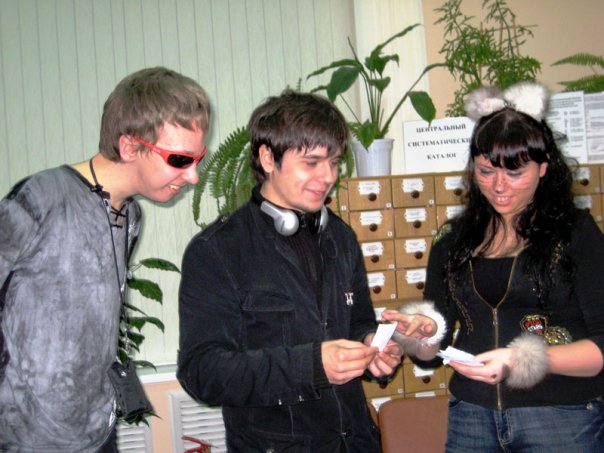 Аниме-вечеринки  «Ня-party»
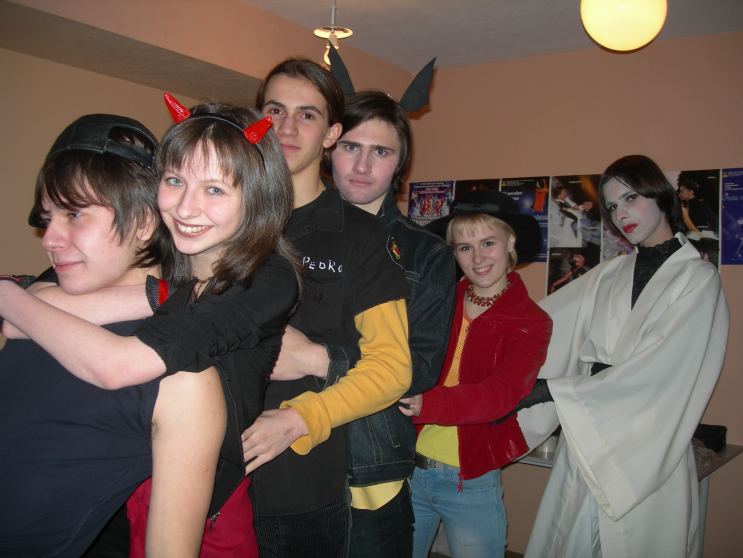 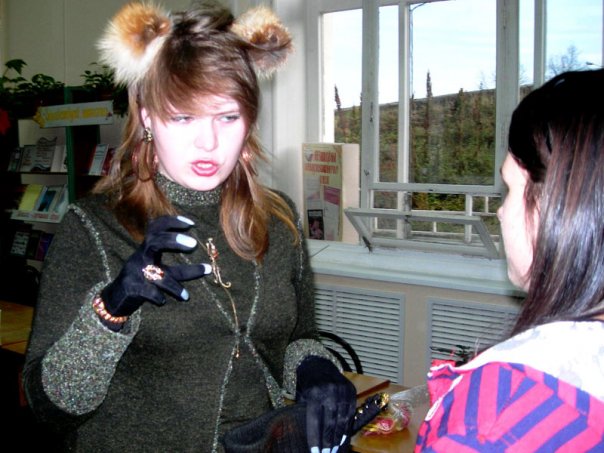 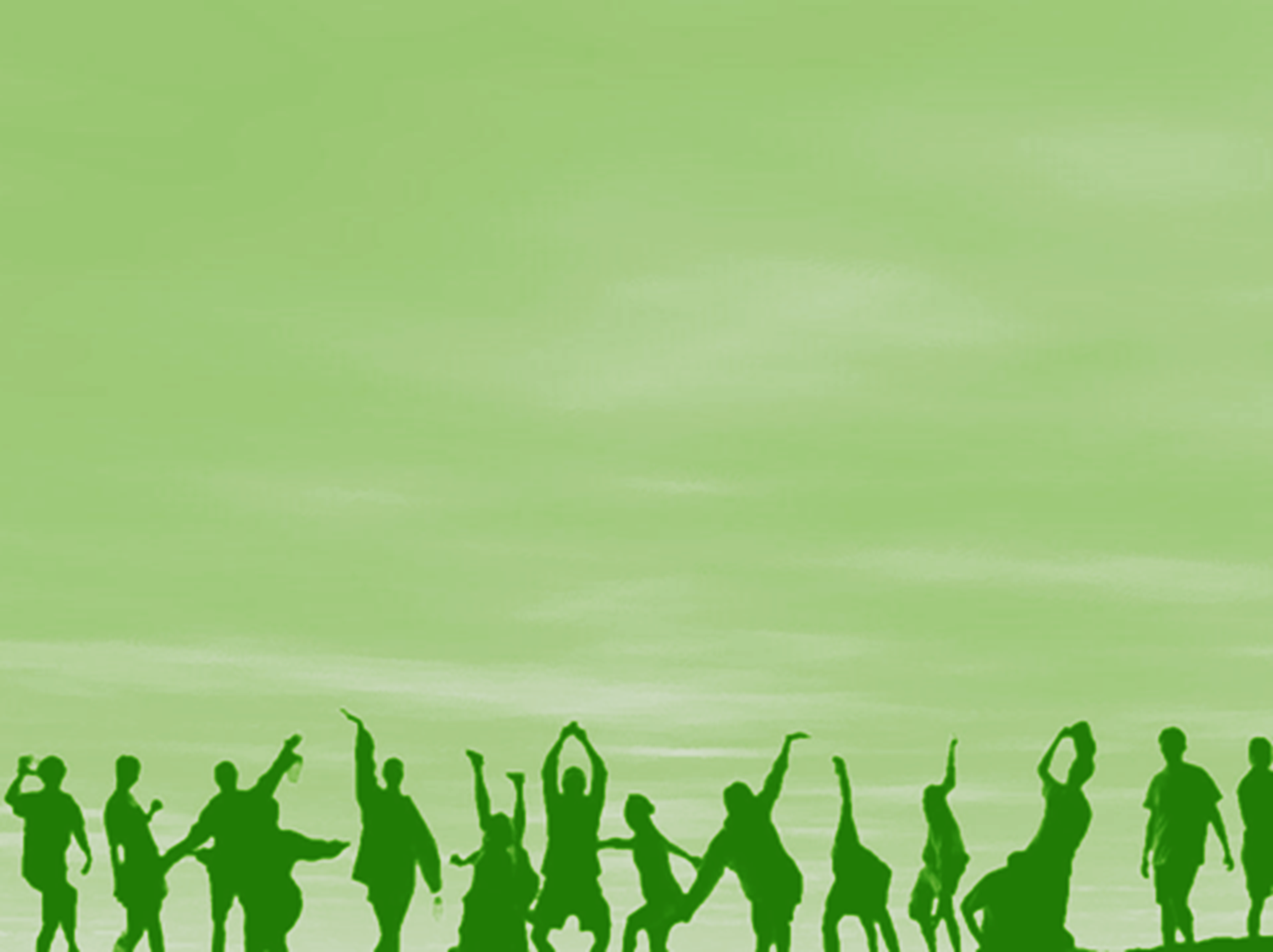 Аниме и манга клуб отаку «Danketsu»
Призрак библиотечной Кошки
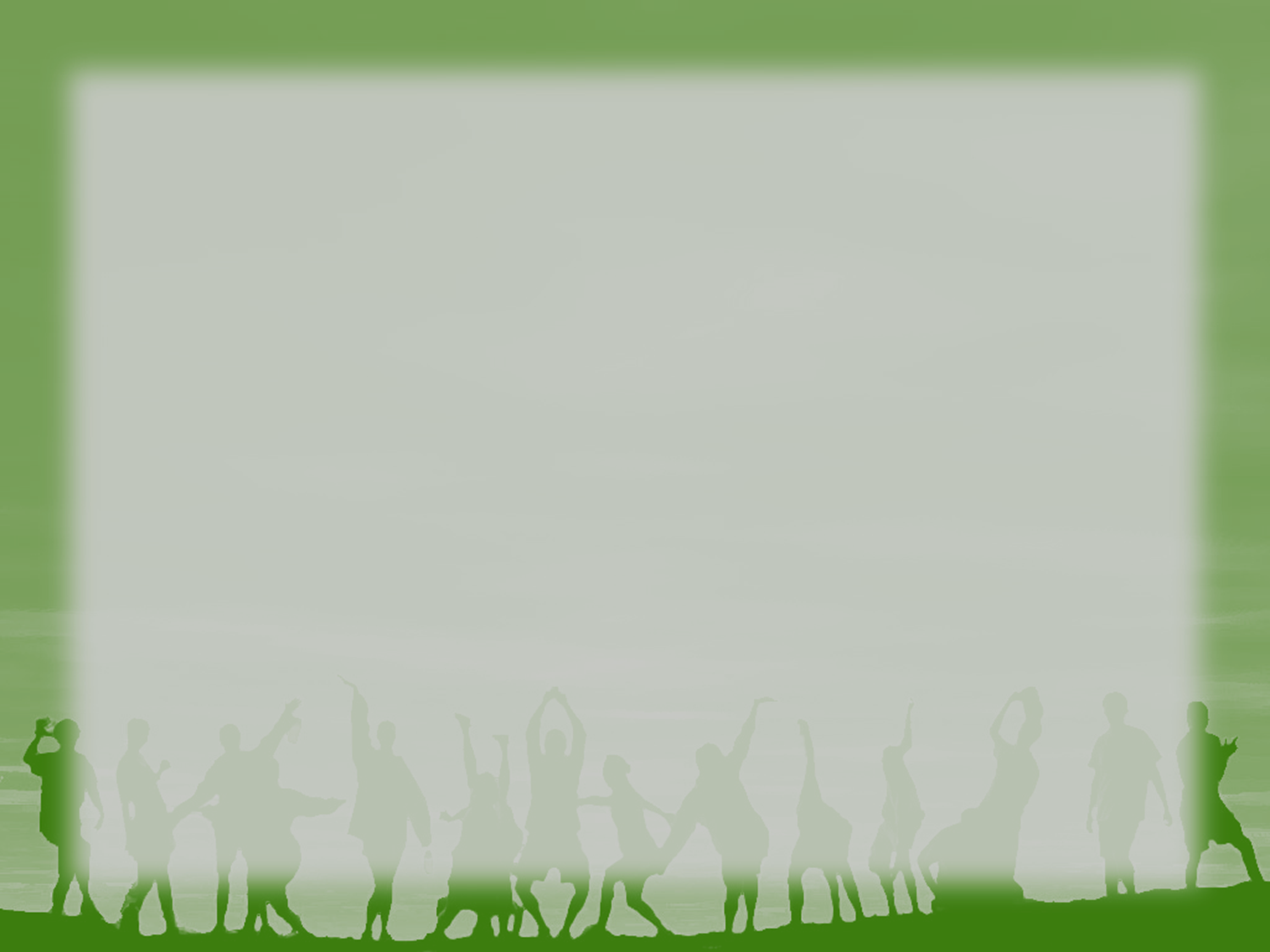 Аниме и манга клуб отаку «Danketsu»
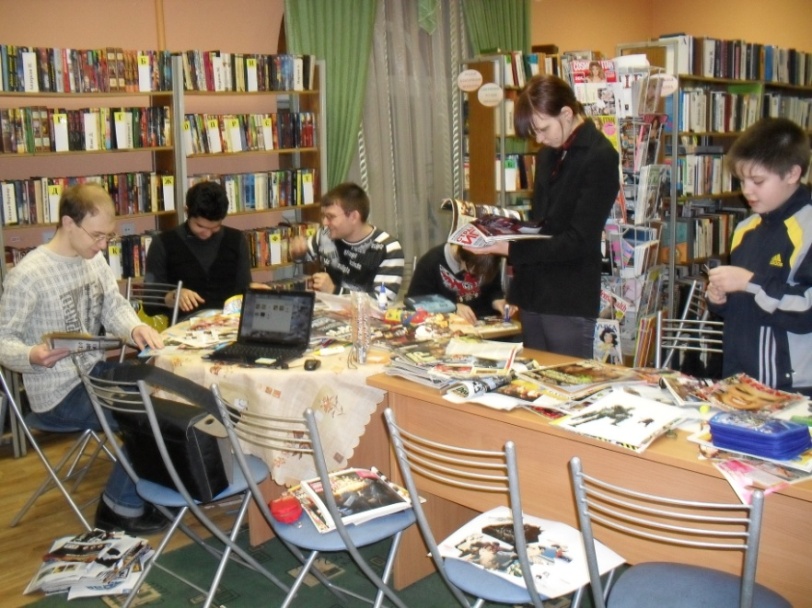 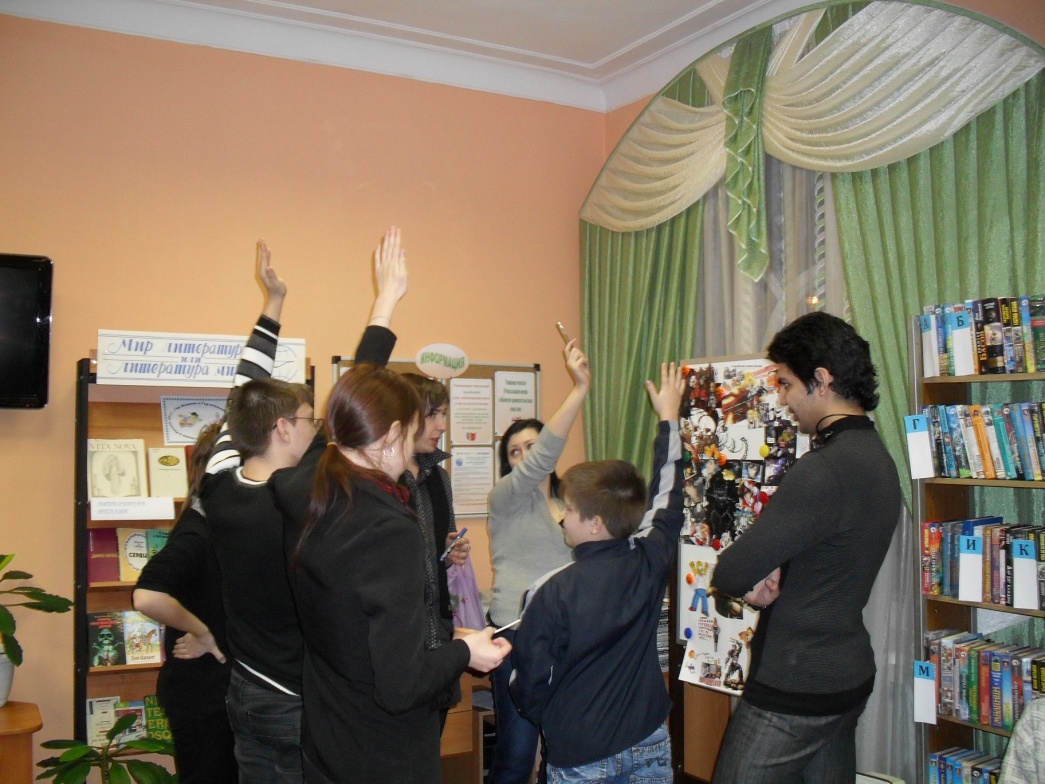 Конкурс коллажей «АНИМЕВИДЕНИЕ»
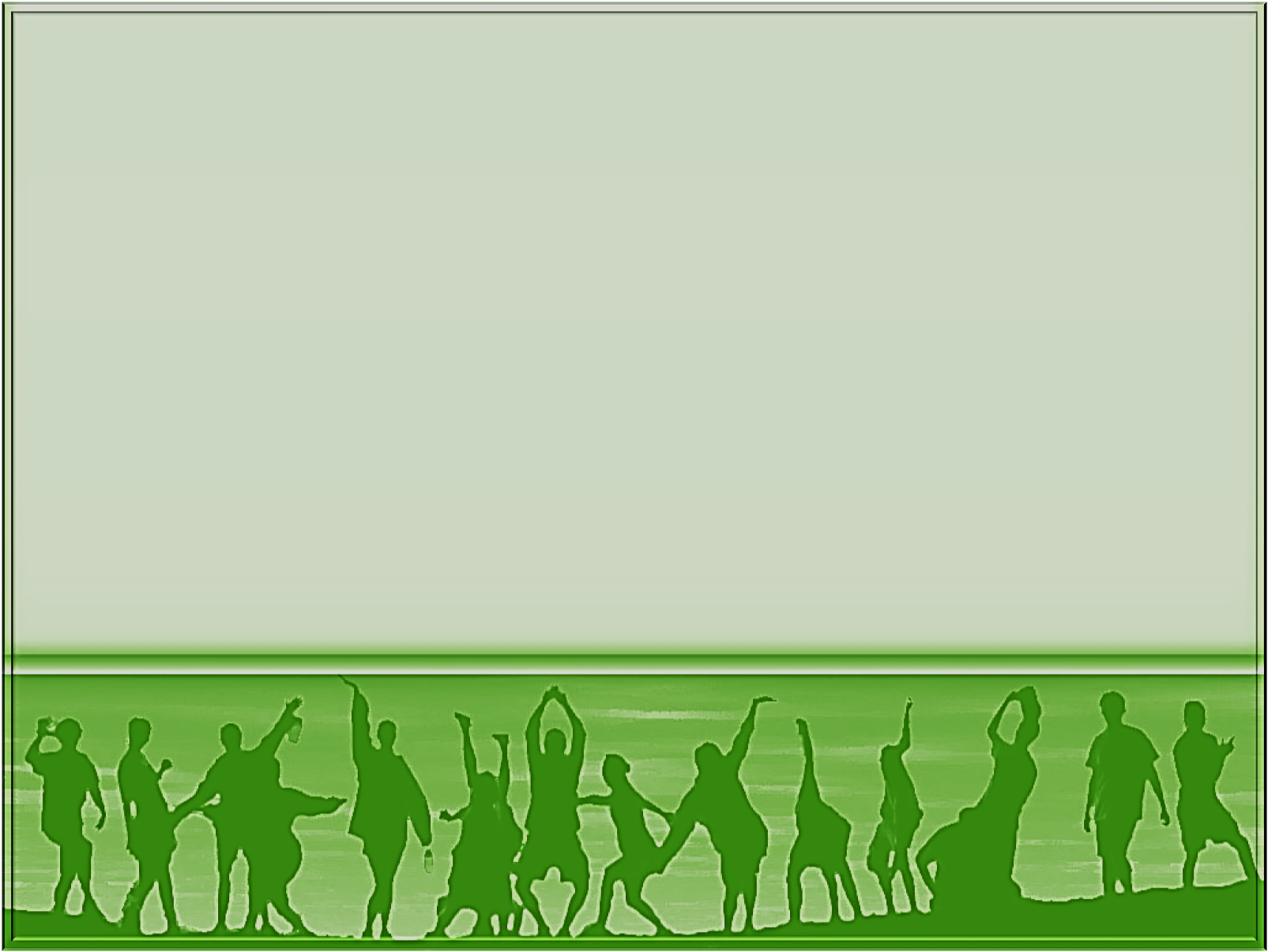 Аниме и манга клуб отаку «Danketsu»
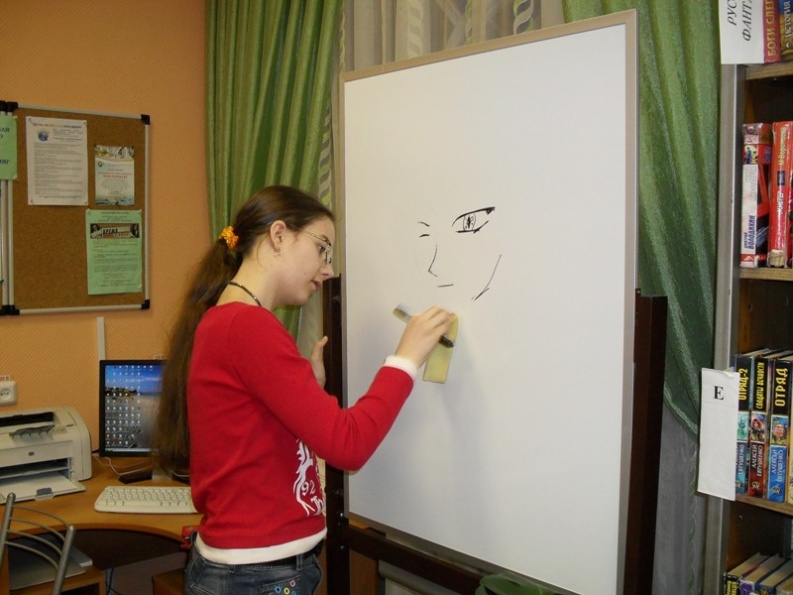 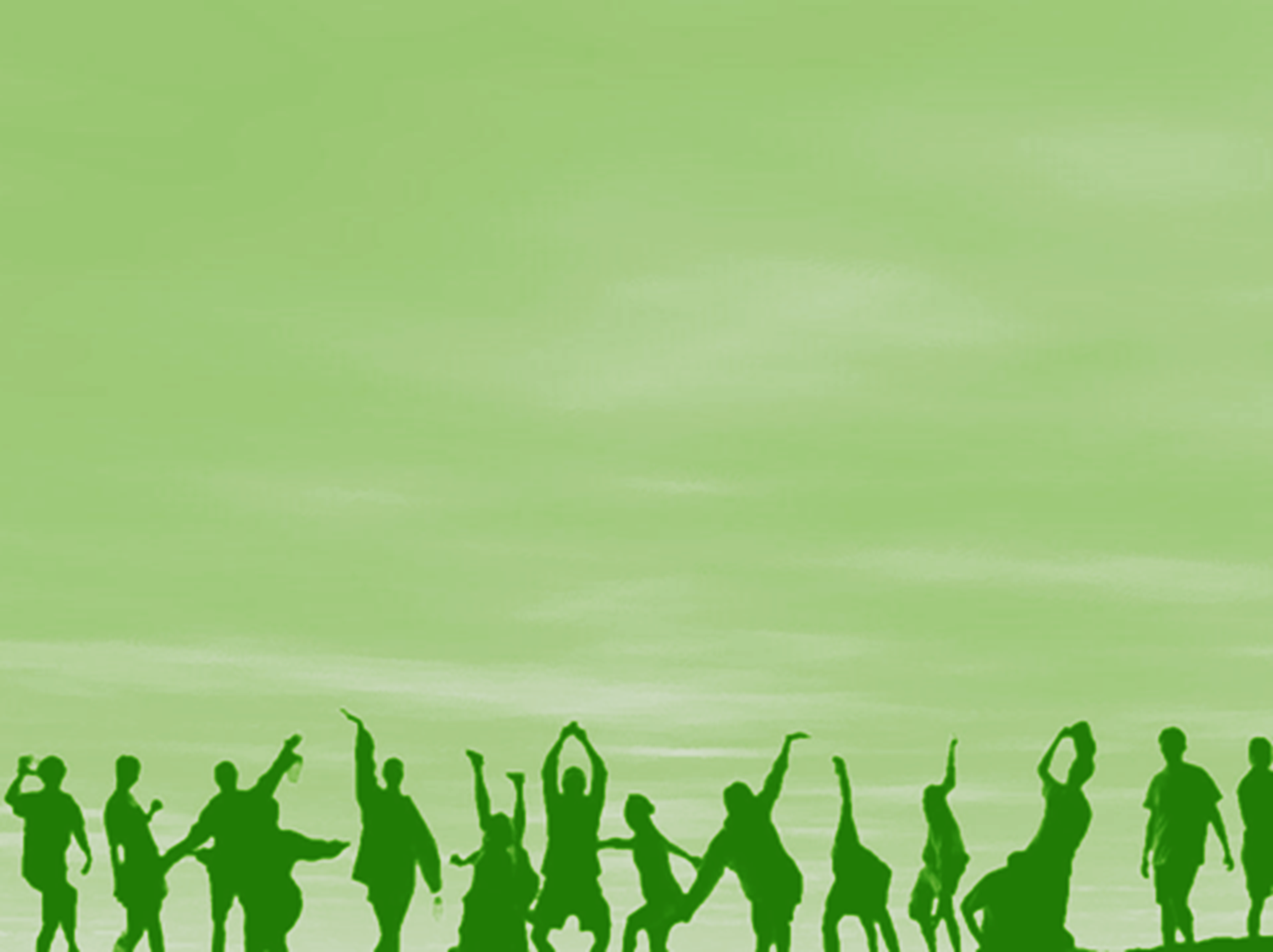 30 января 2011г. руководитель клуба «Danketsu» Инна Калюжная стала «Лучшим молодым читателем 2010 года»
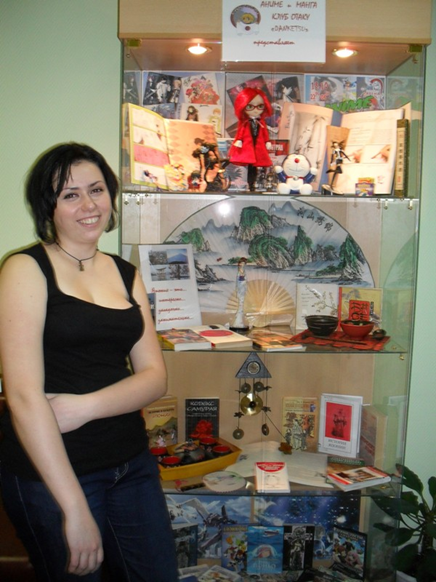 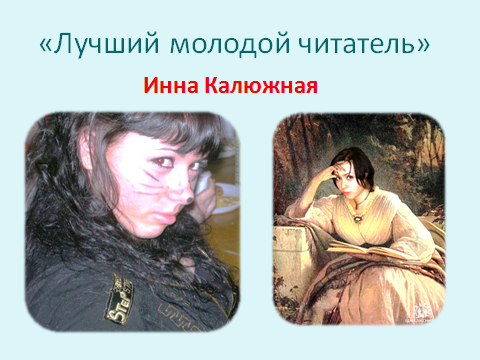 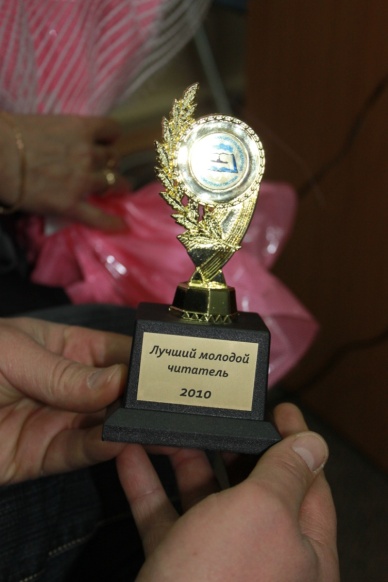 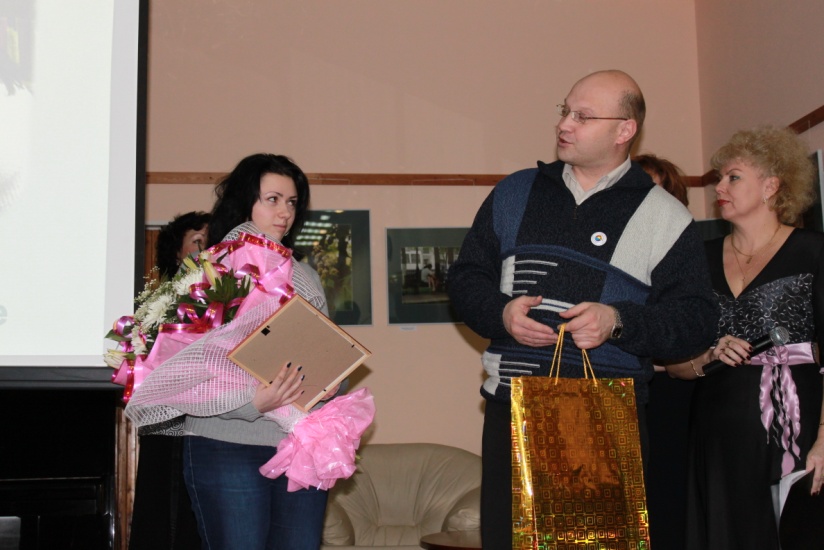 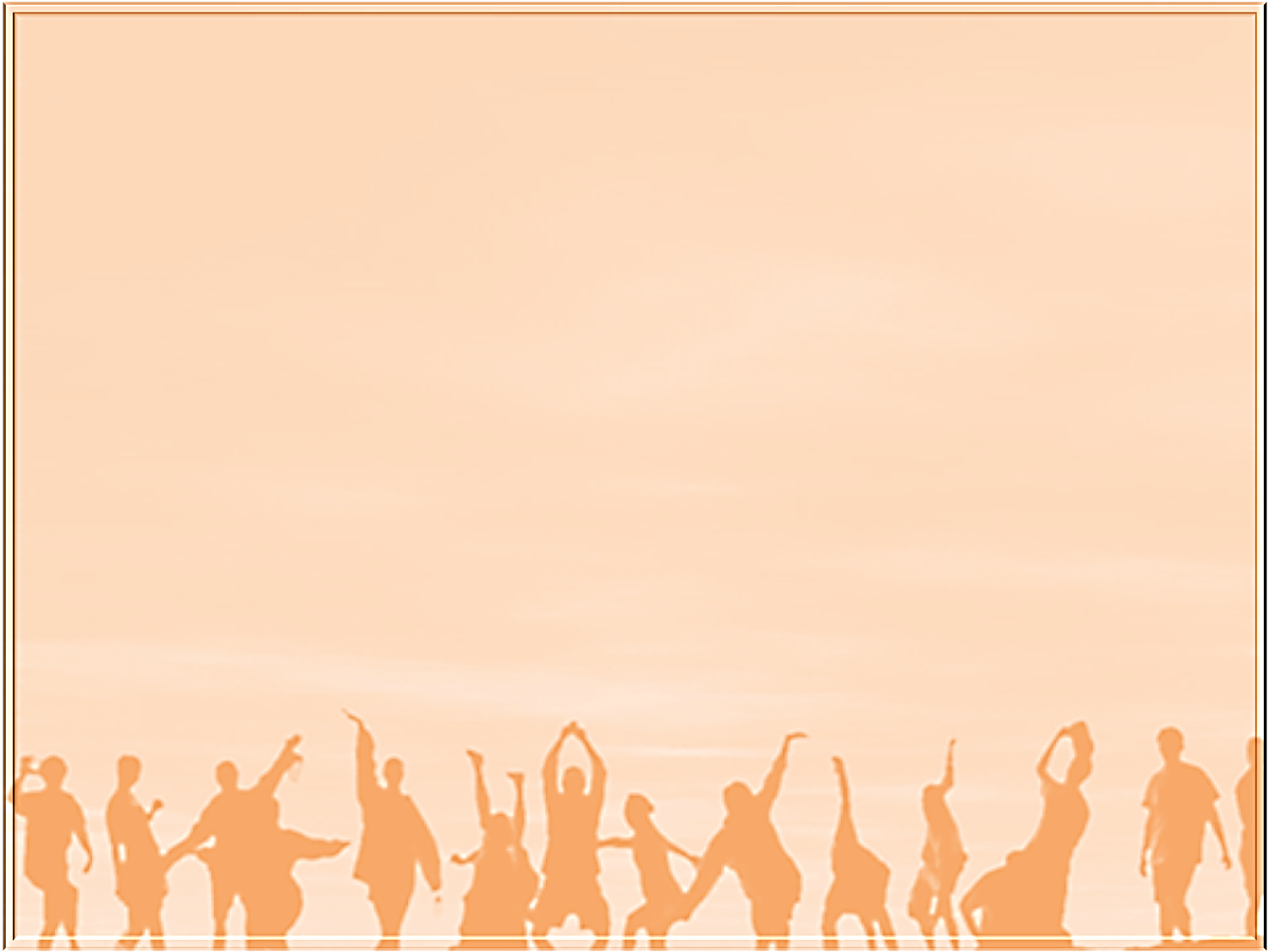 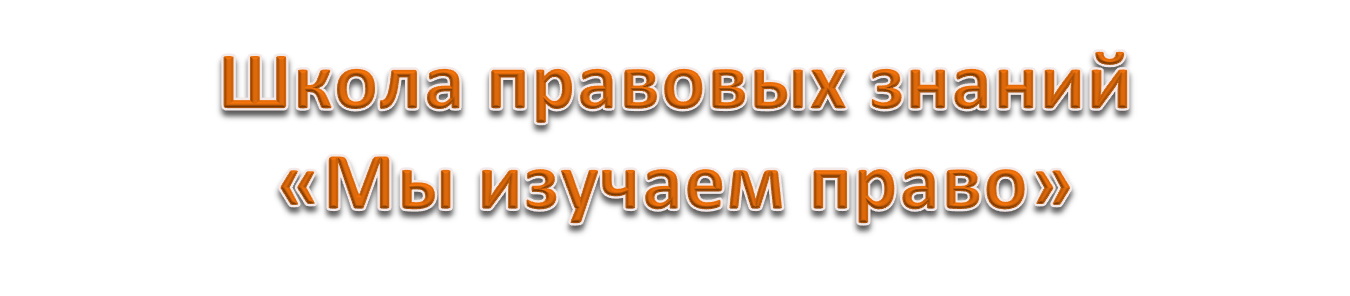 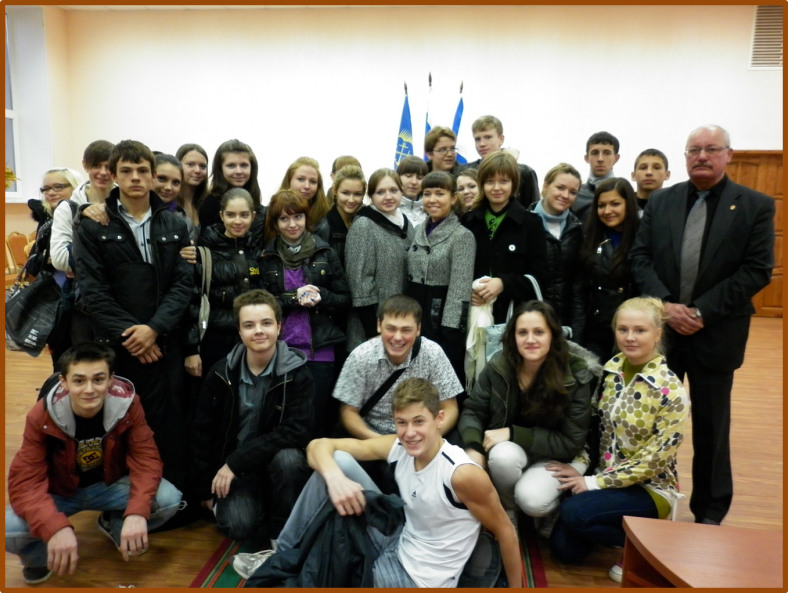 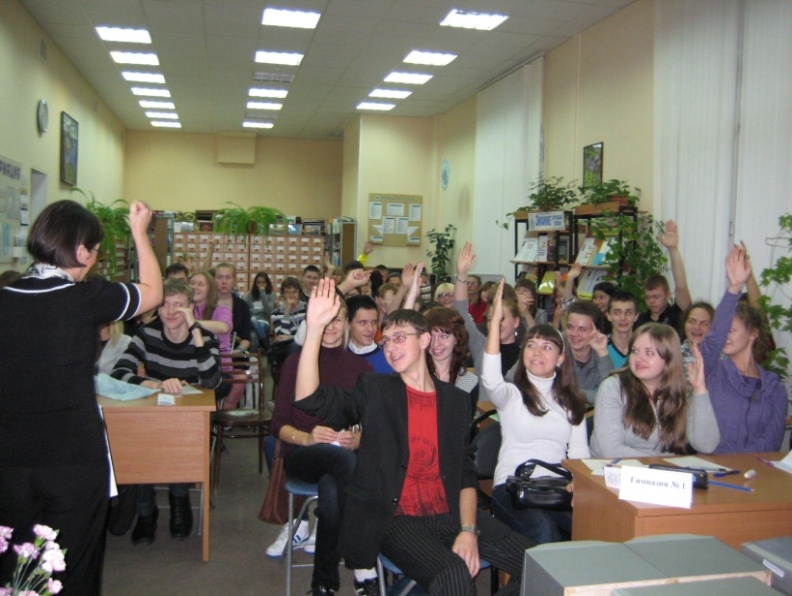 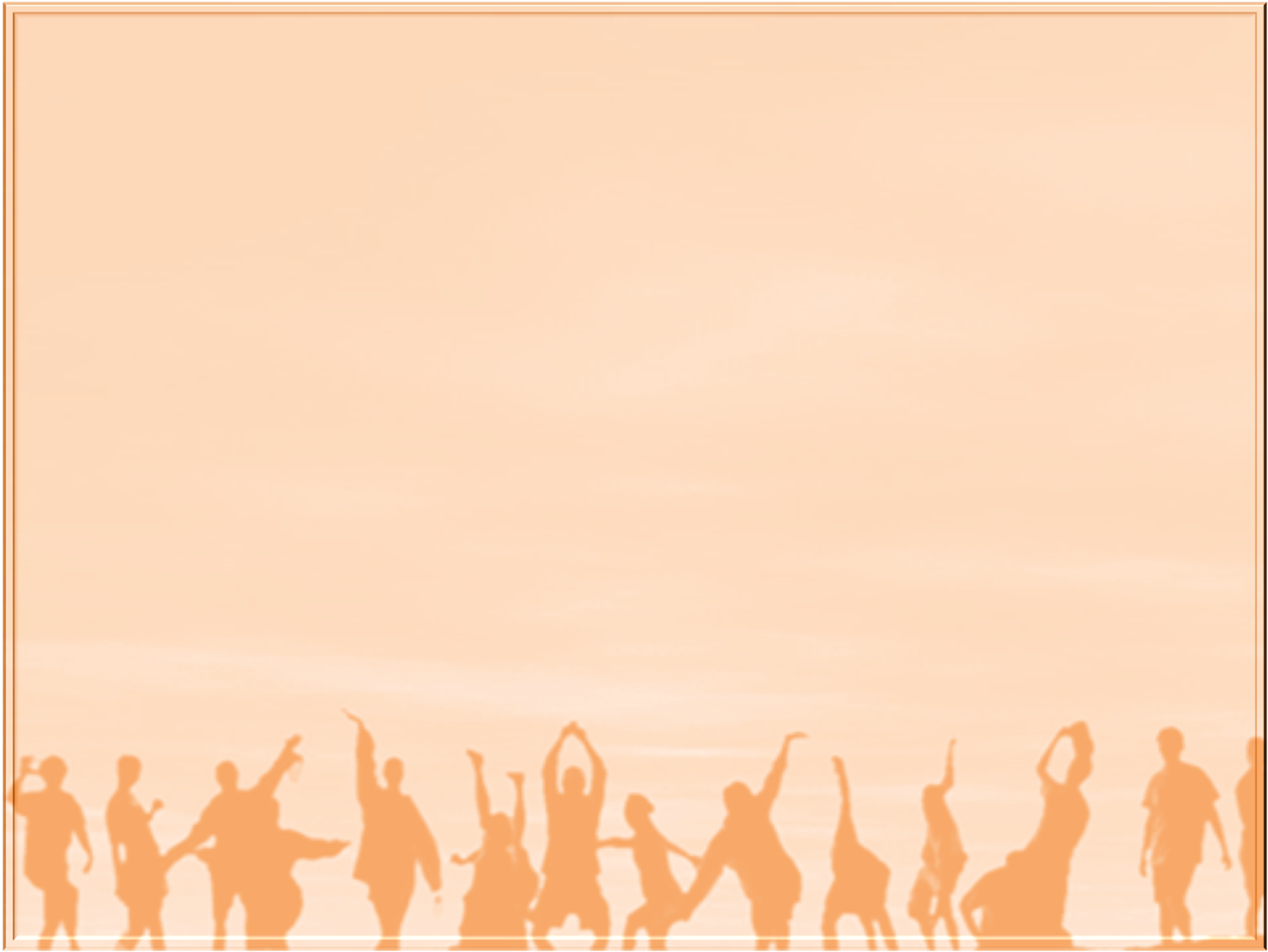 Школа правовых знаний«Мы изучаем право»
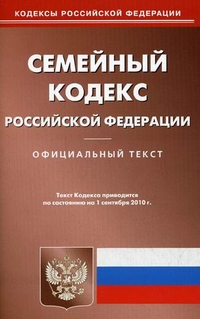 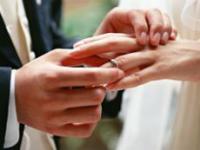 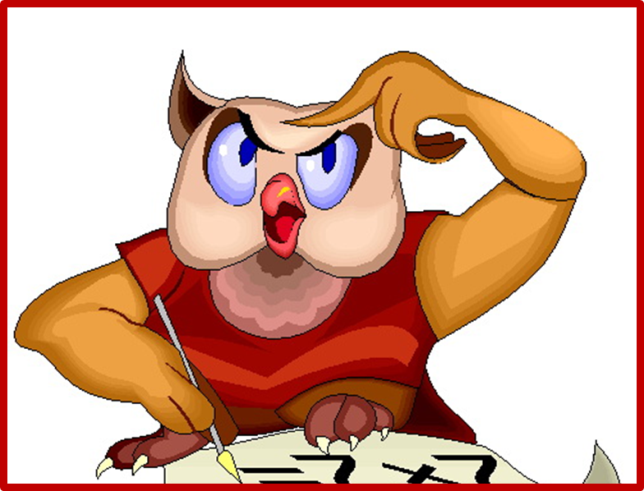 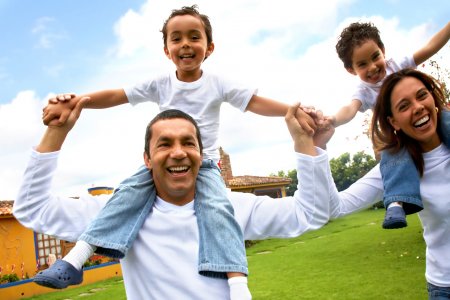 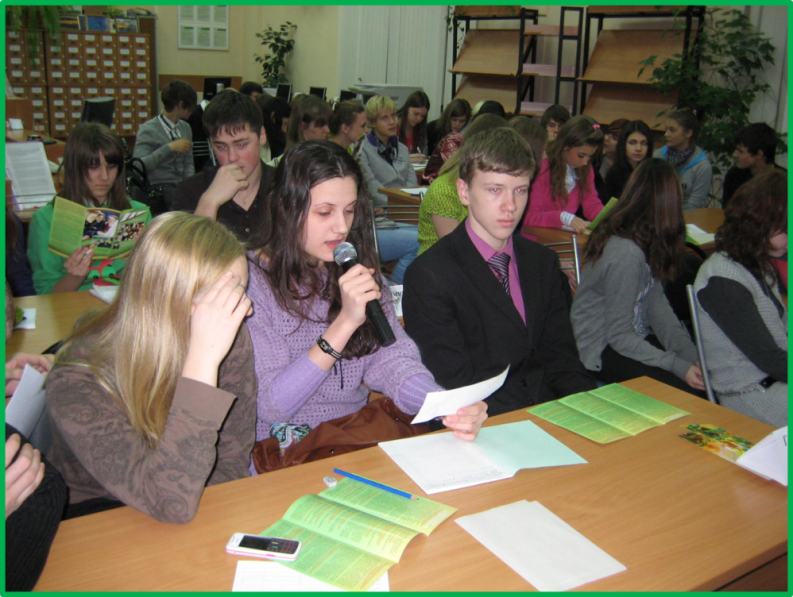 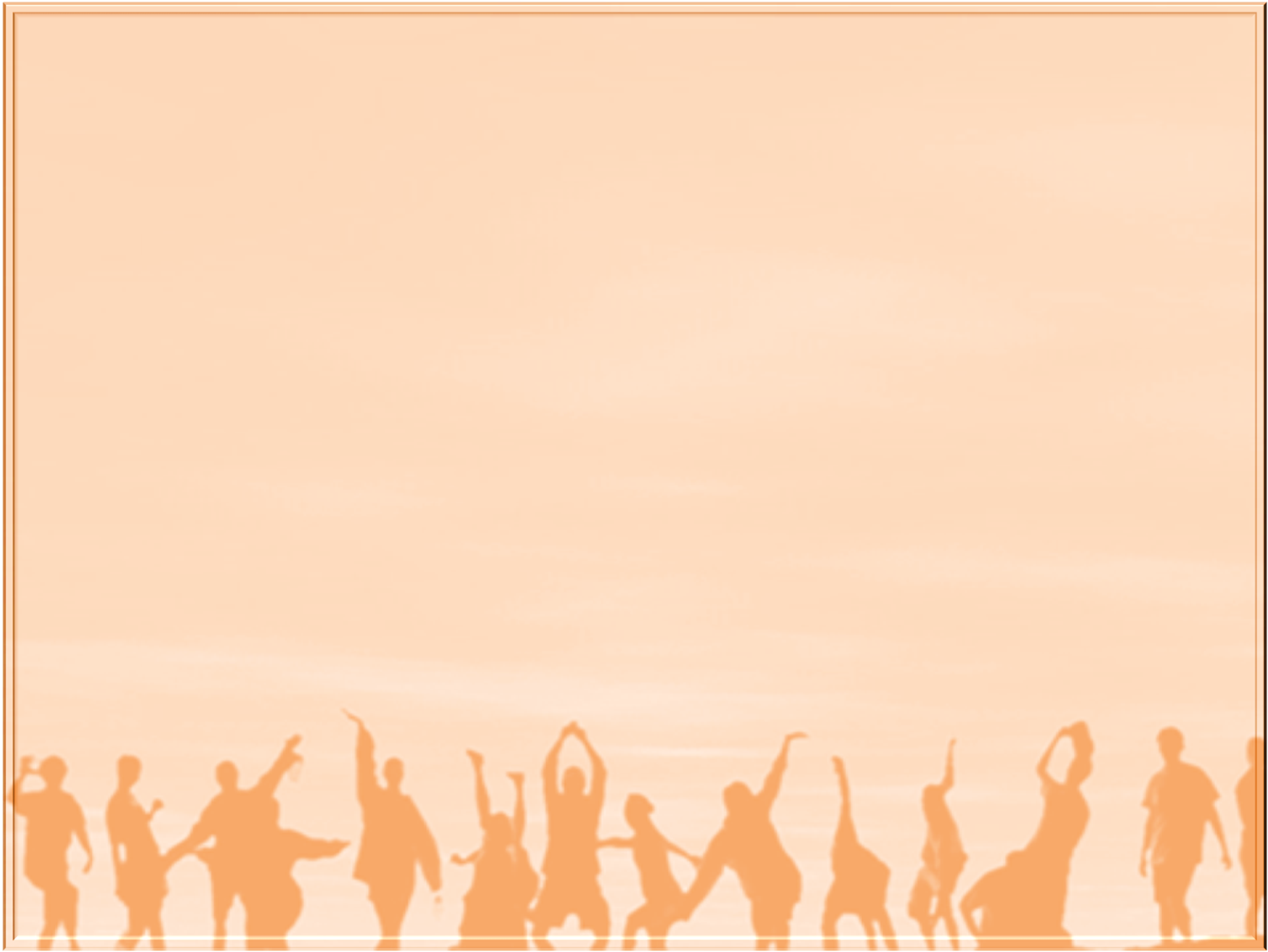 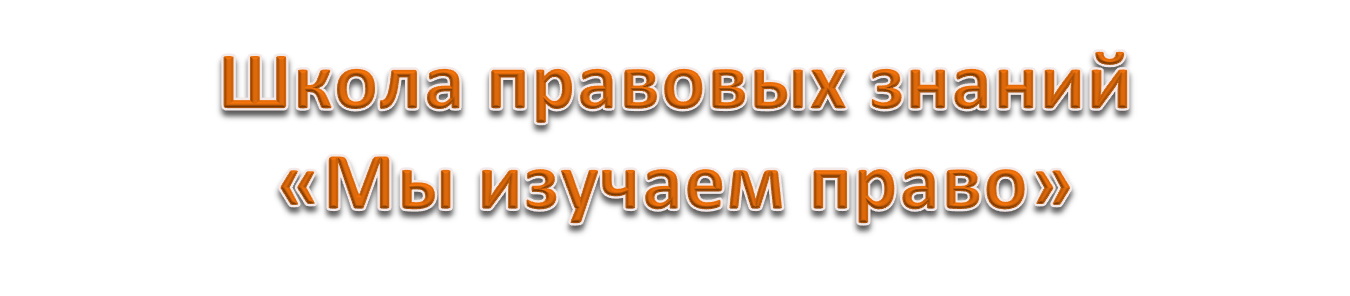 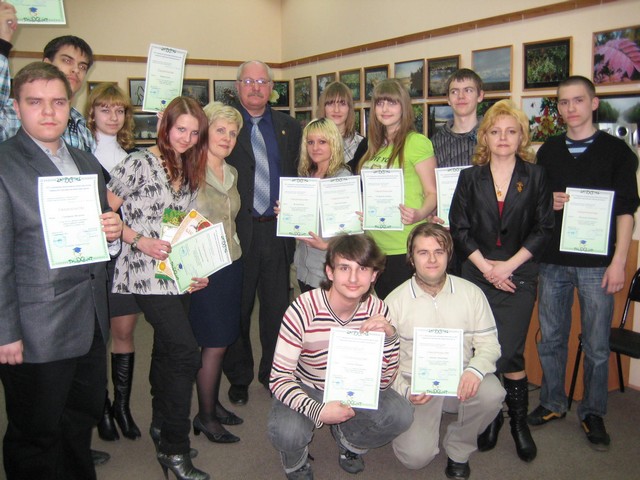 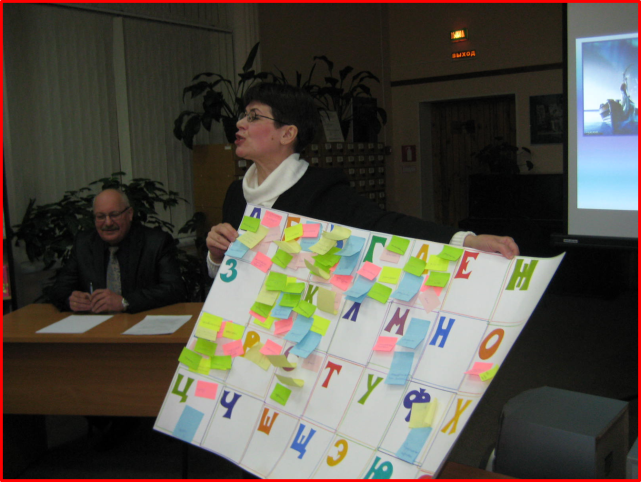 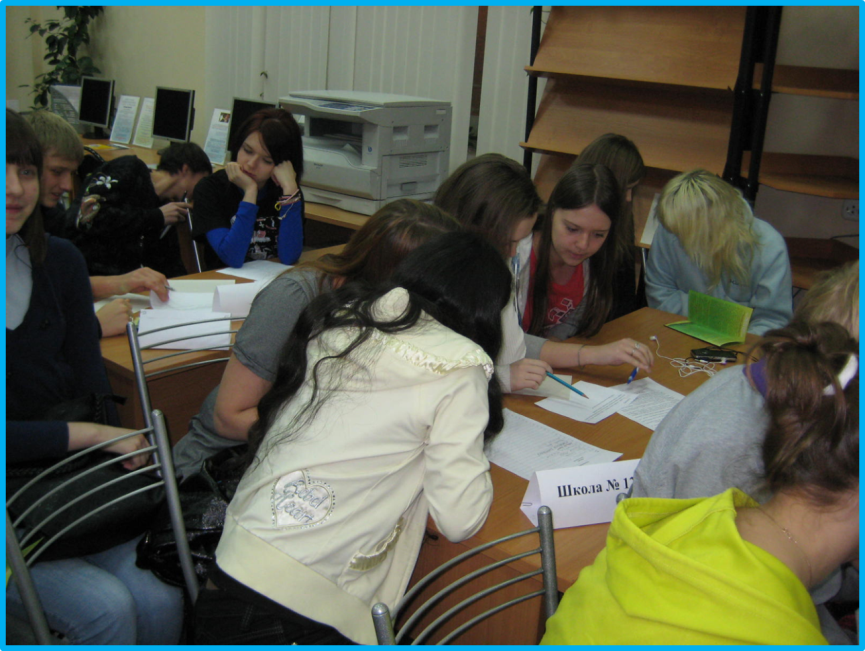 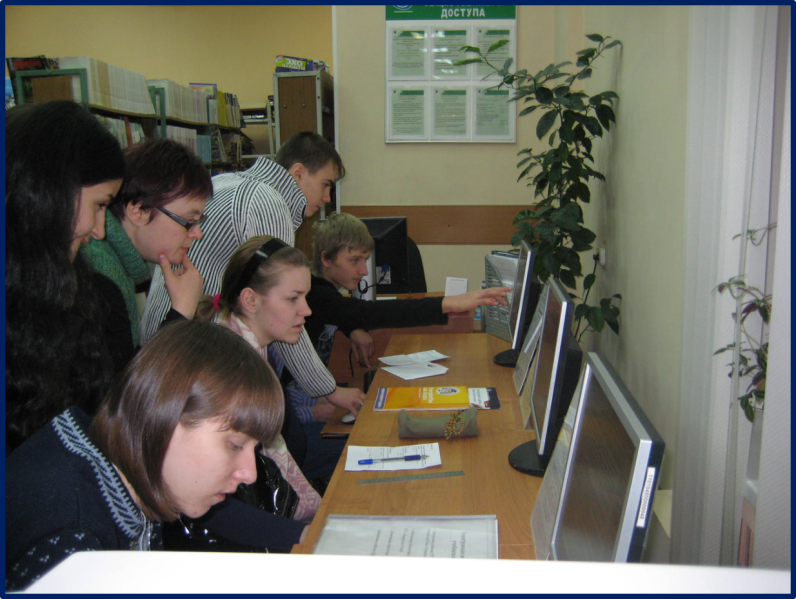 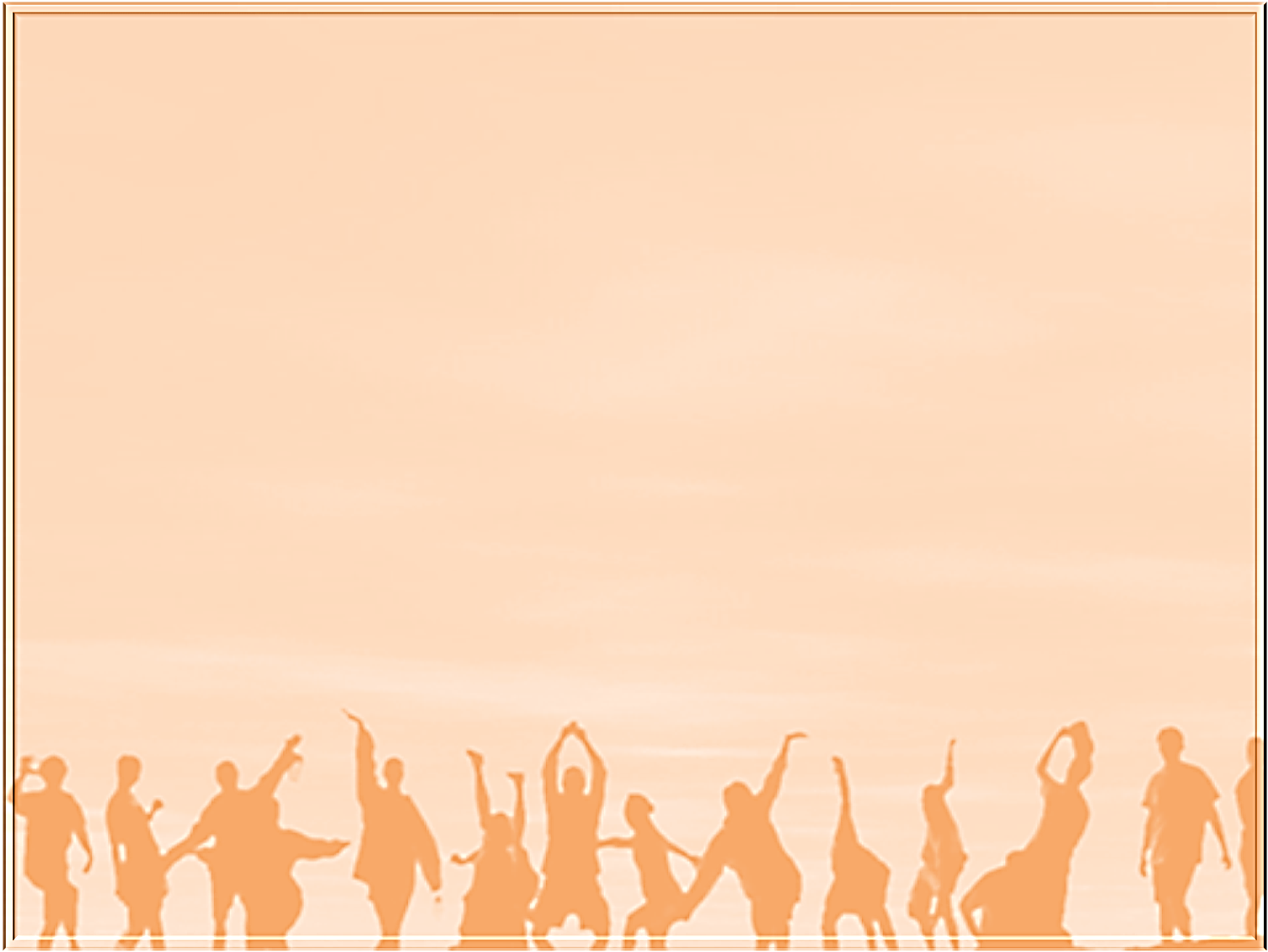 Школа правовых знаний«Мы изучаем право»
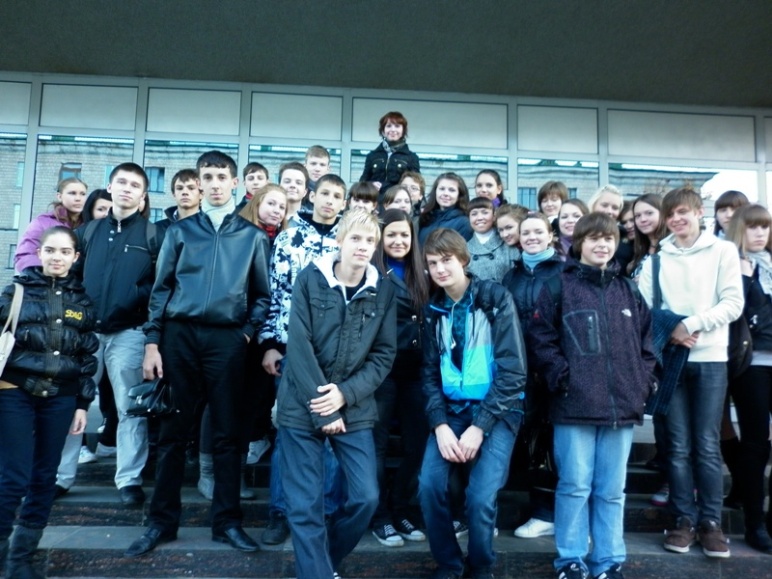 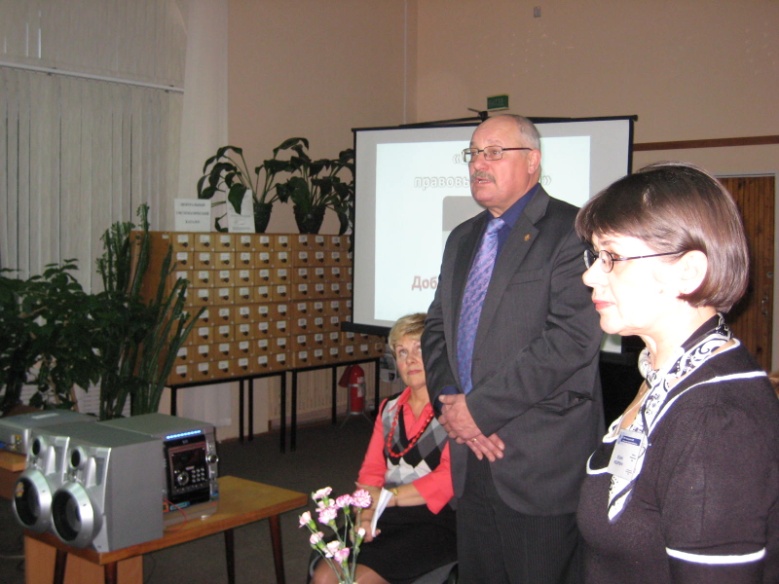 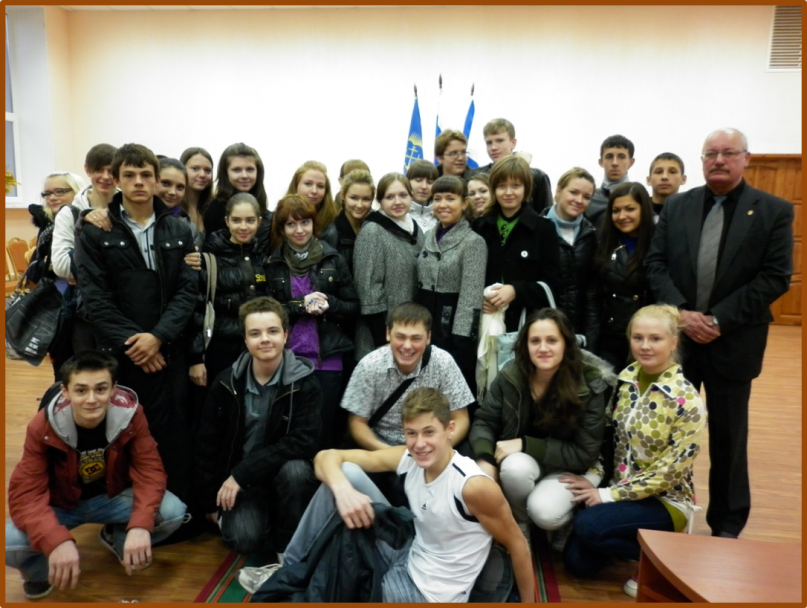 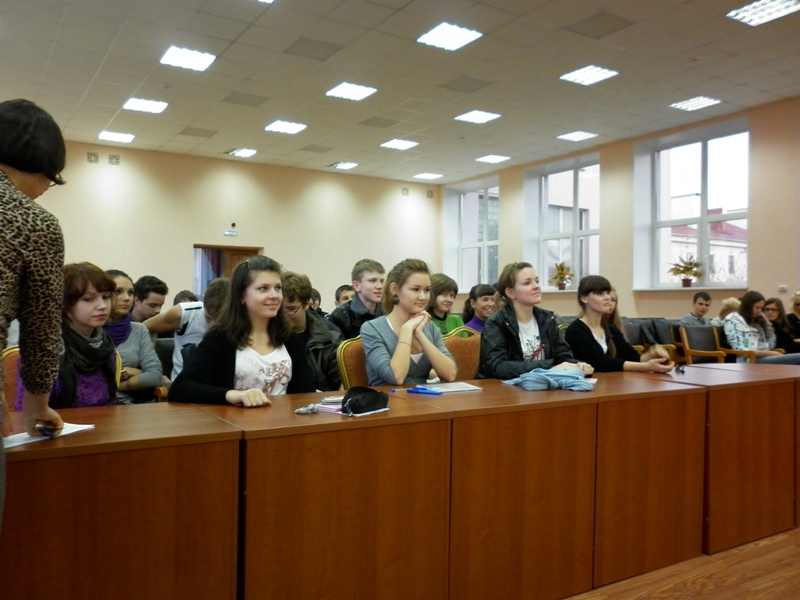 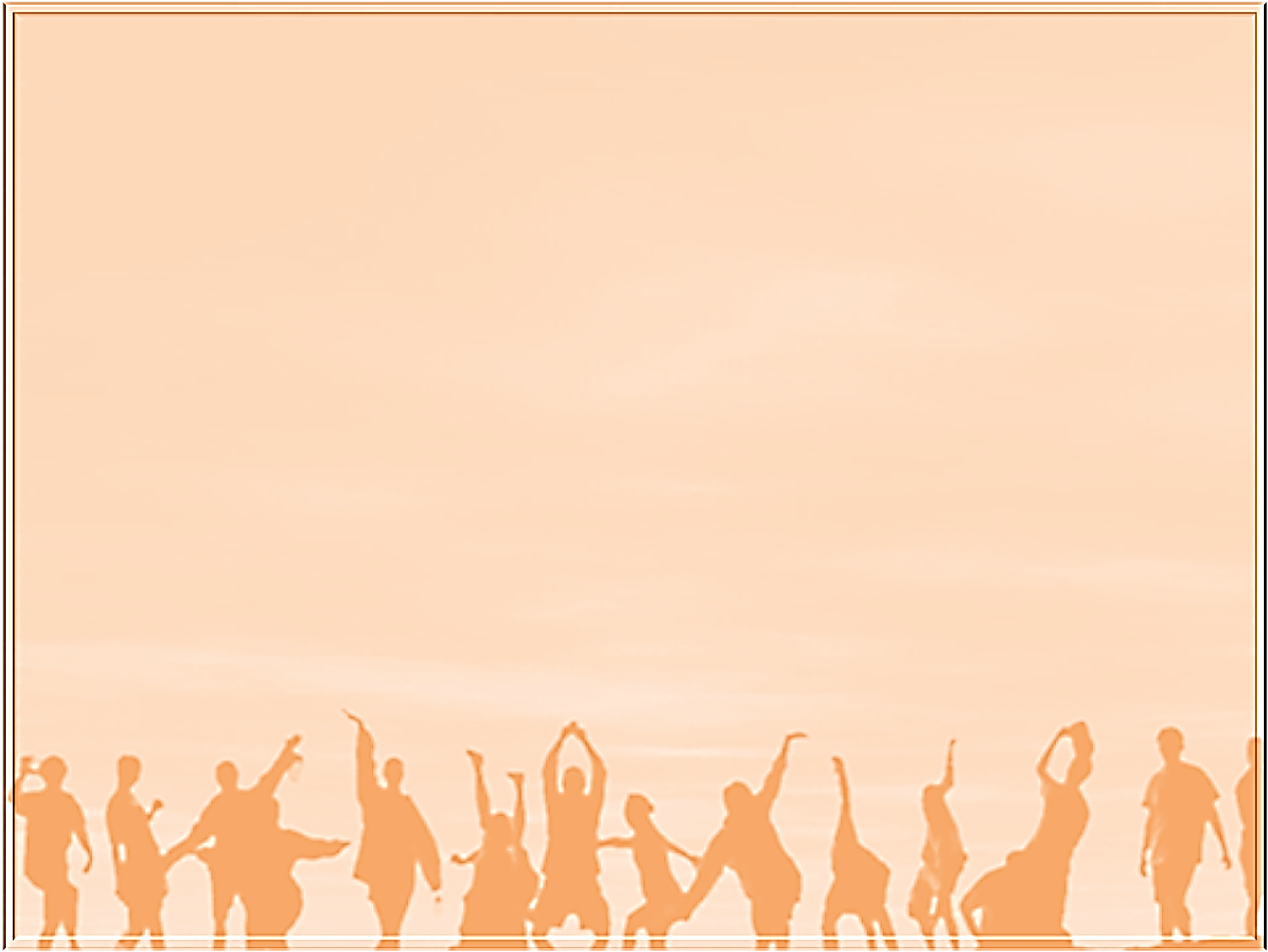 Принципы организации
 Школы правовых  знаний:

 добровольность посещения занятий;
заинтересованность;
ничего общего с традиционными уроками;
вместо оценок – заработанные своим интеллектуальным умом баллы, вместо домашних заданий – пища для ума.
 Мы – за диалог и общение!
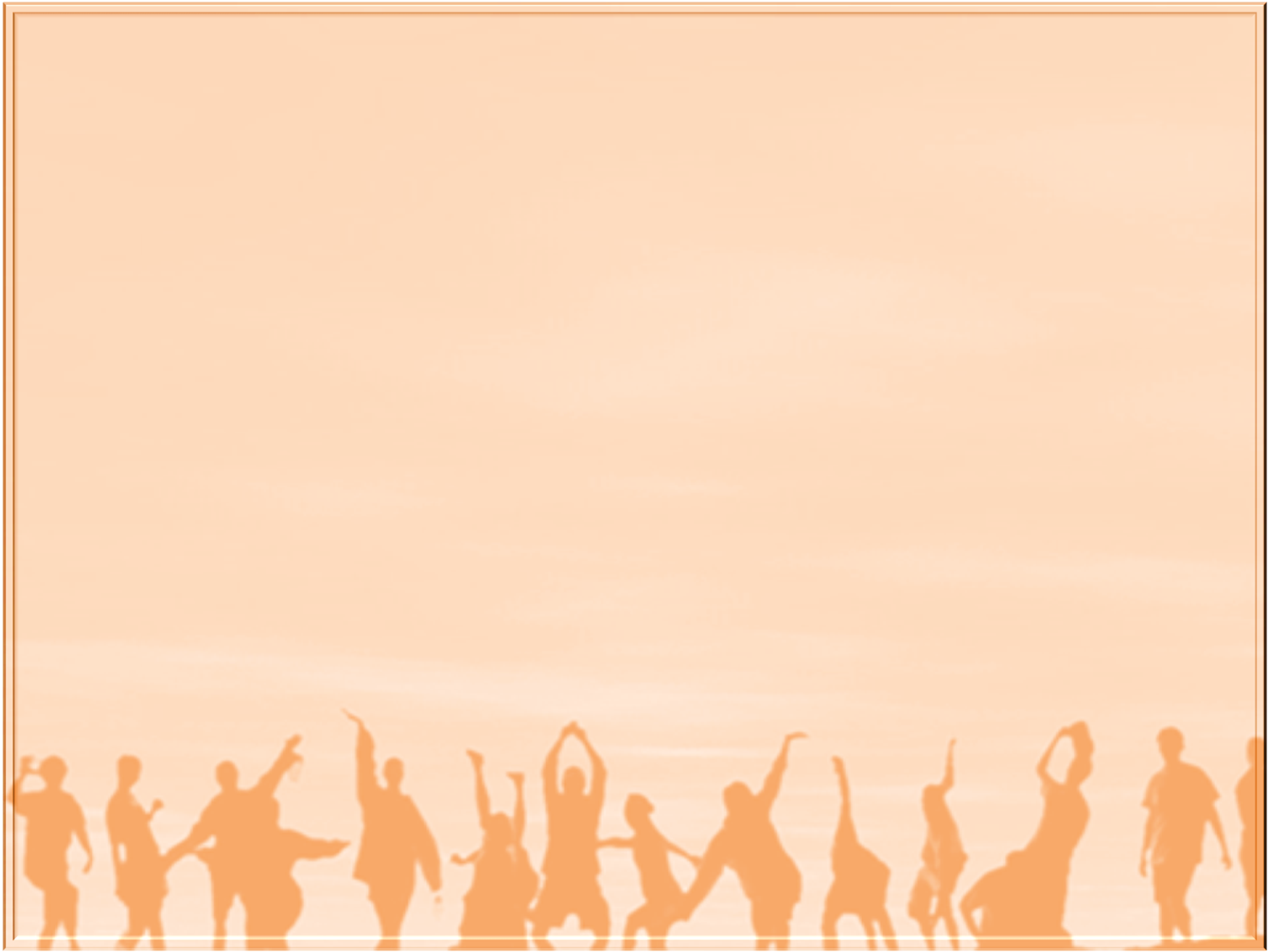 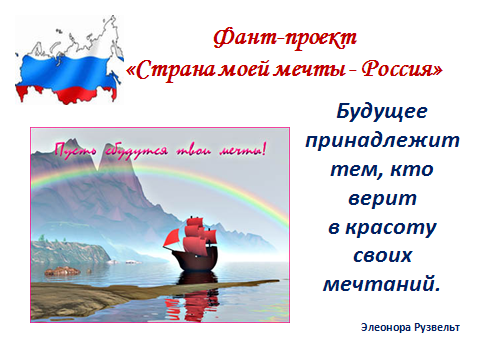 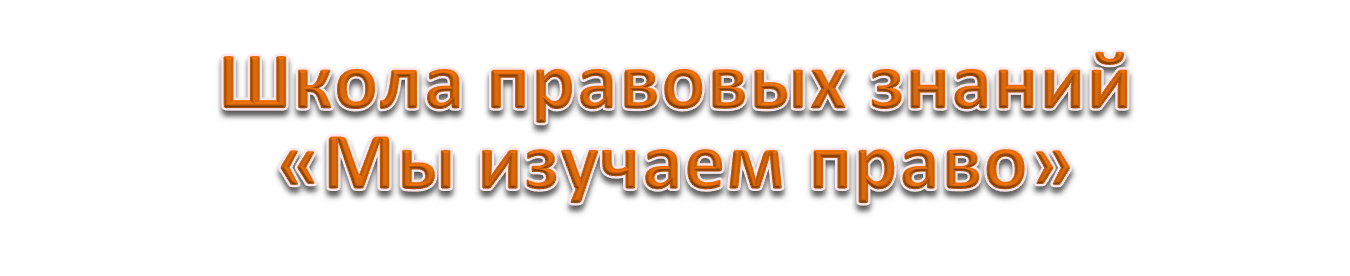 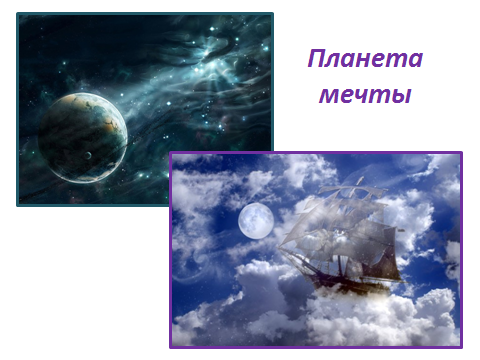 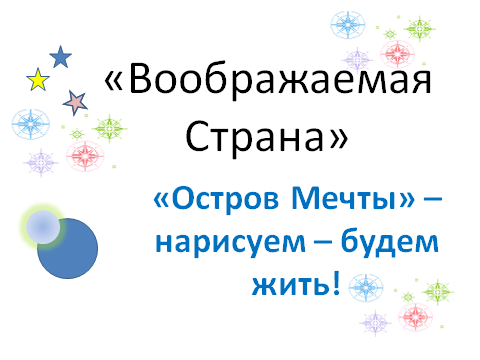 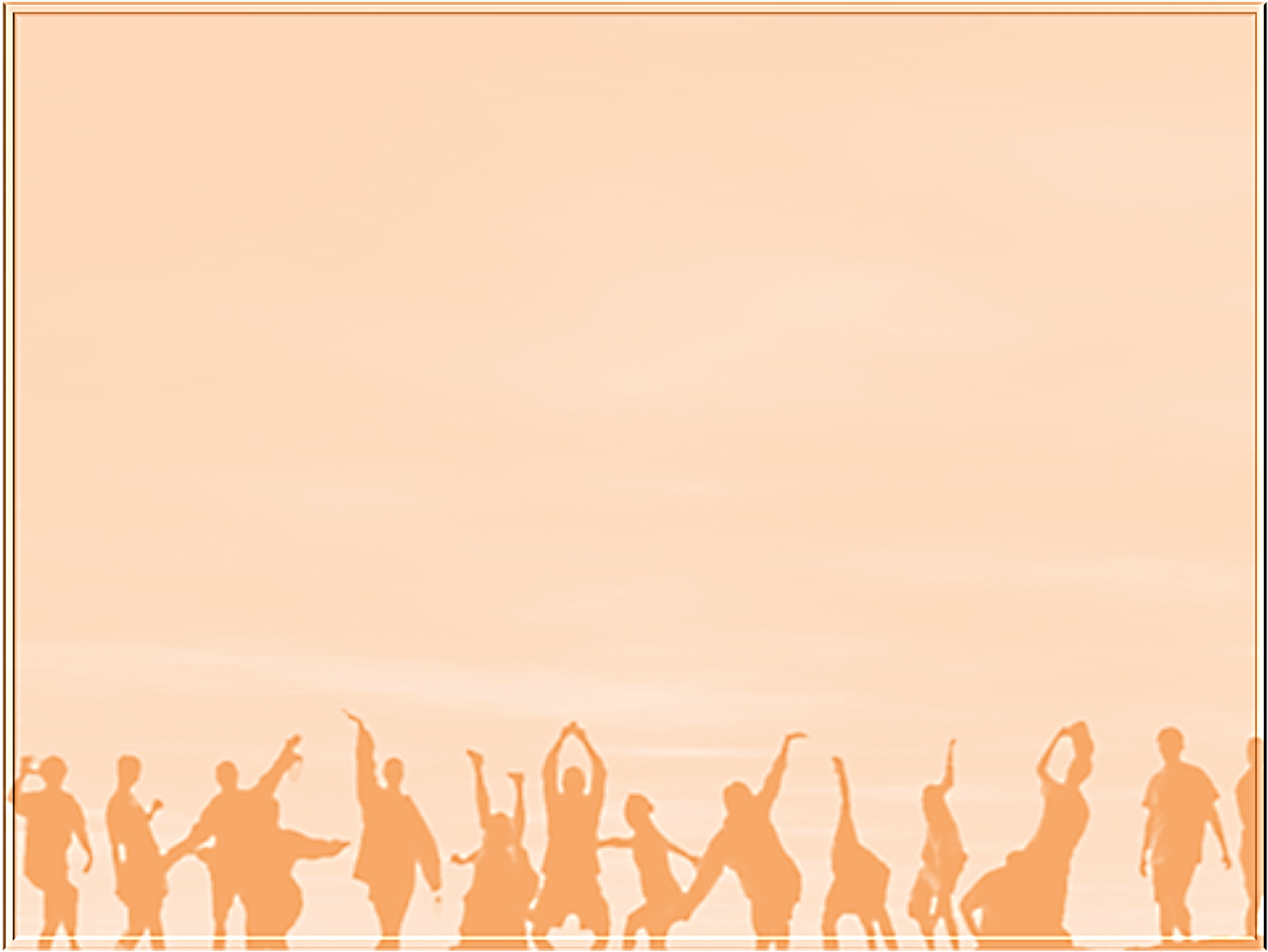 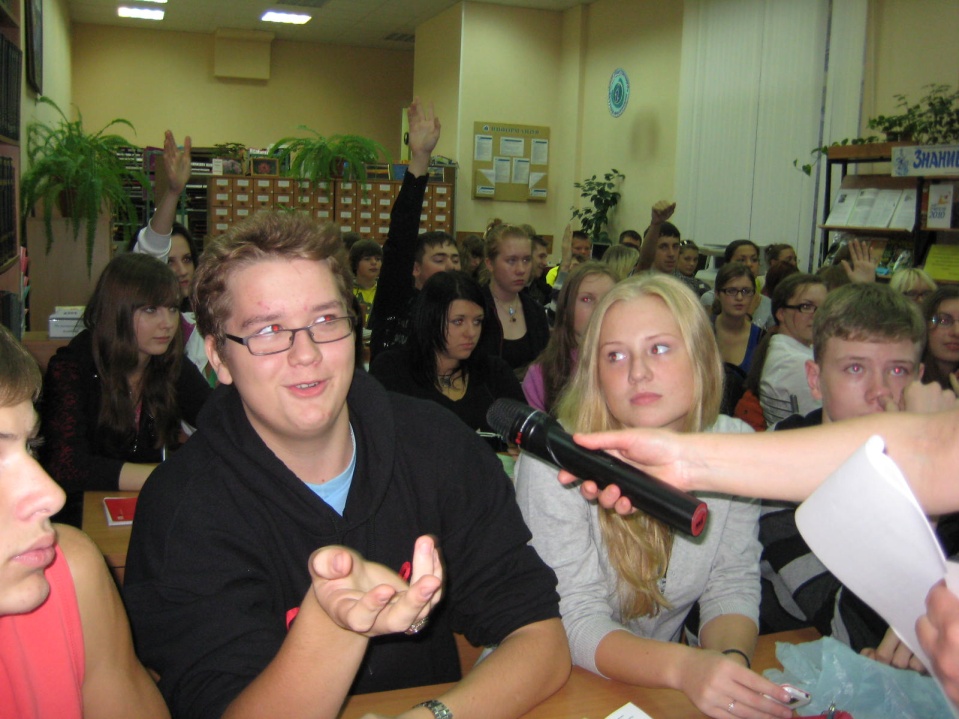 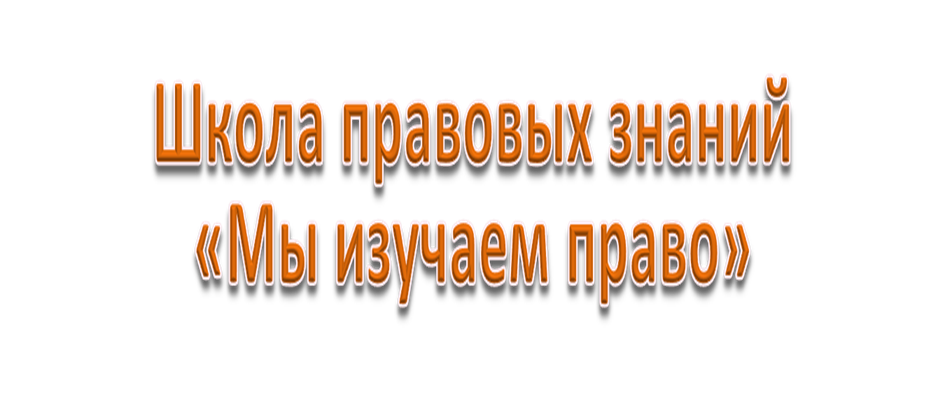 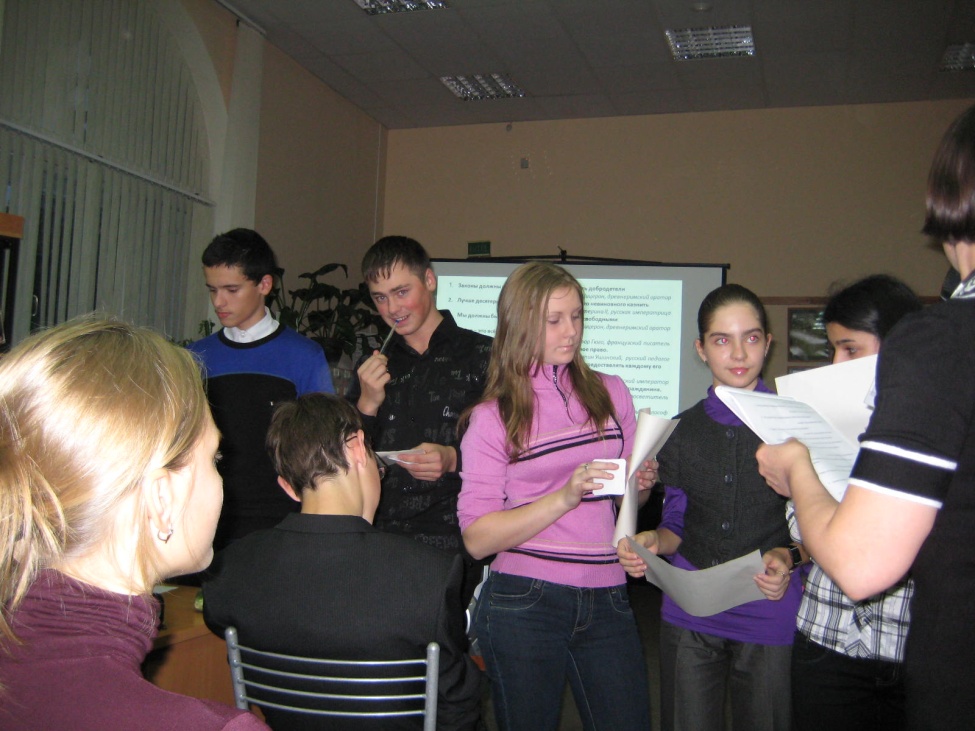 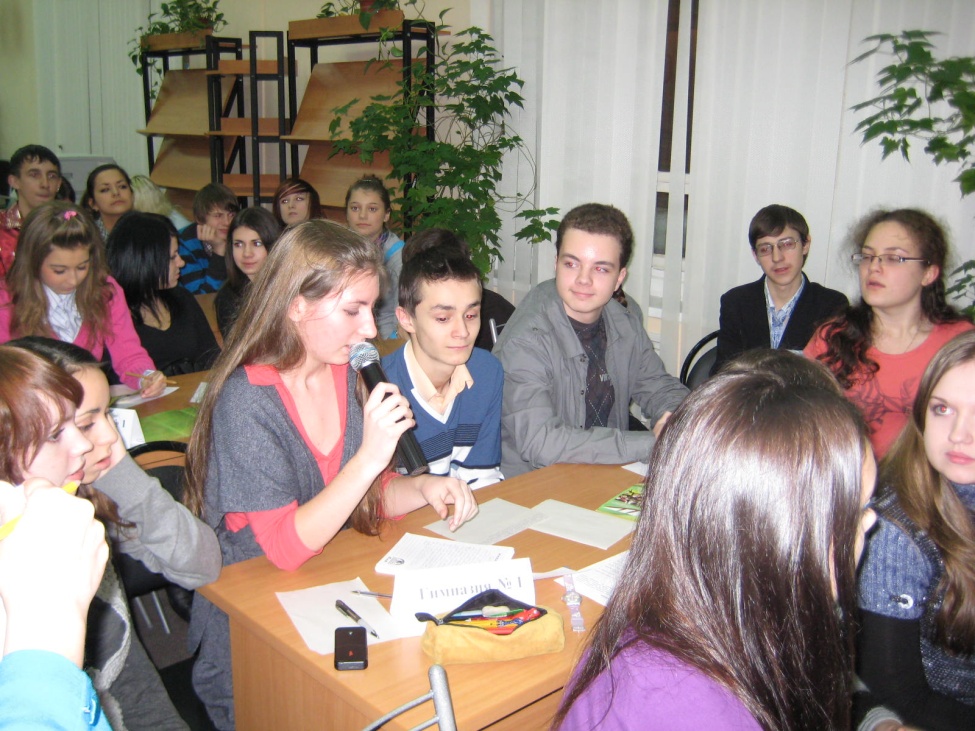 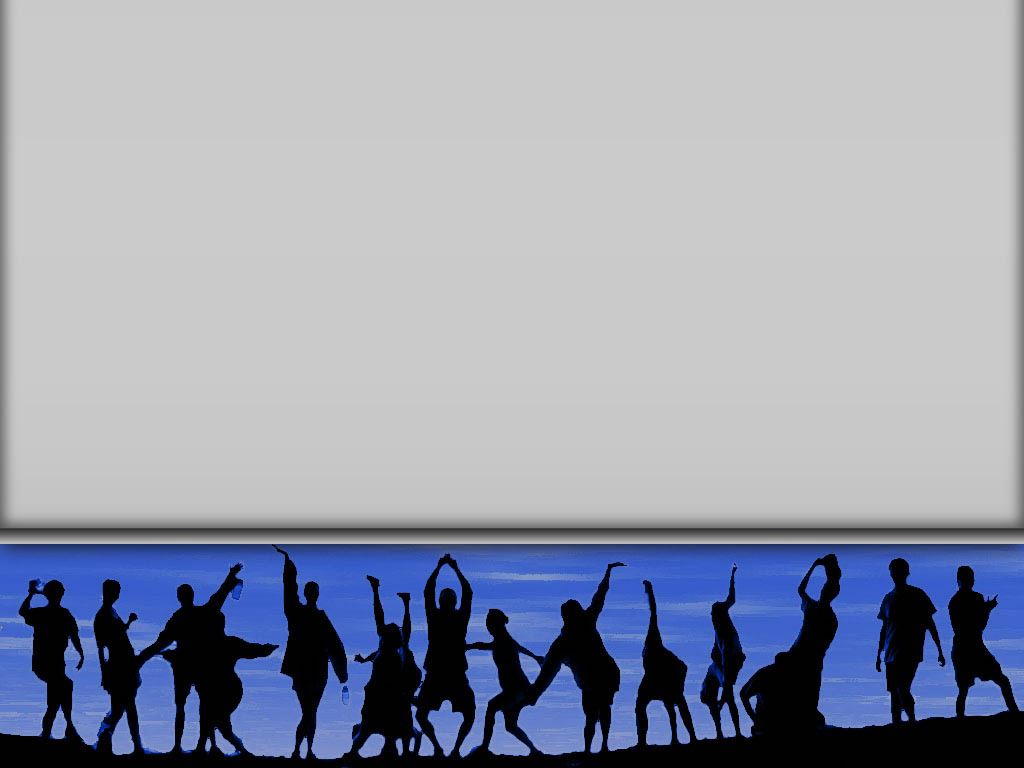 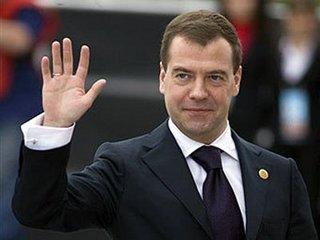 «…необходимо прививать вкус к правовой культуре, законопослушанию, уважению к правам других…»

Президент Российской Федерации
Дмитрий Медведев
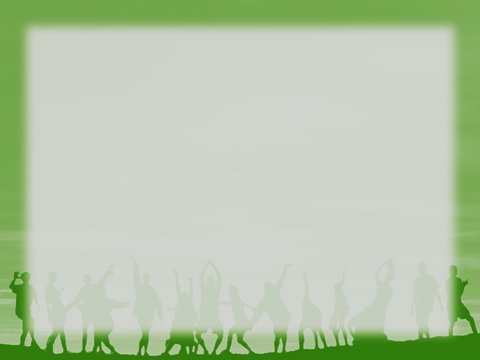 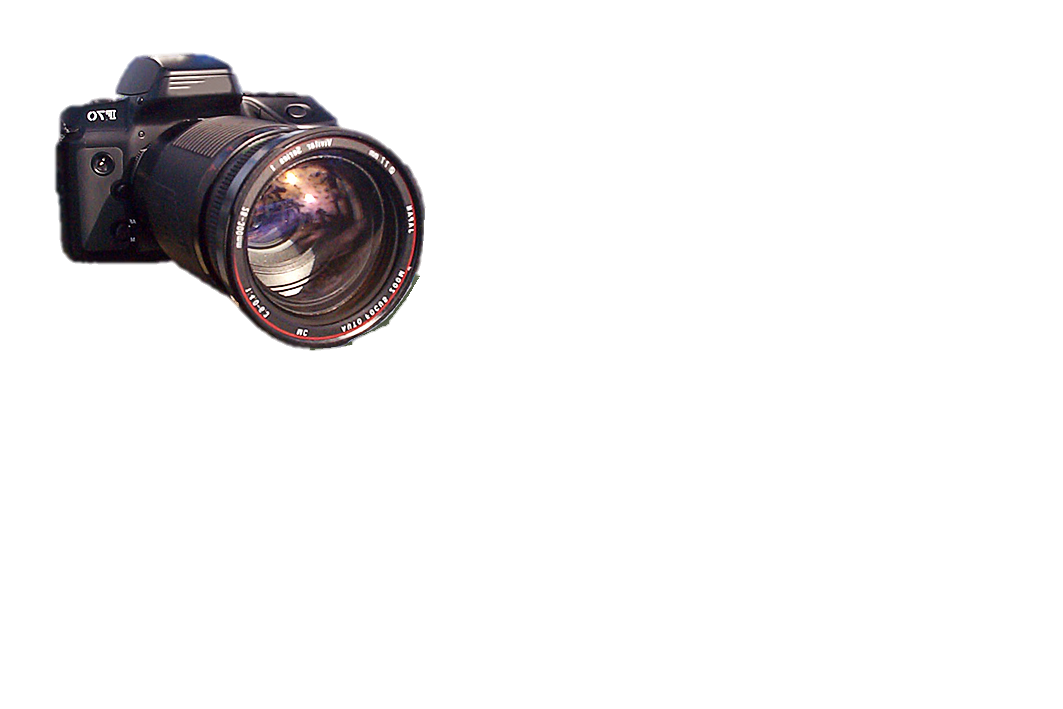 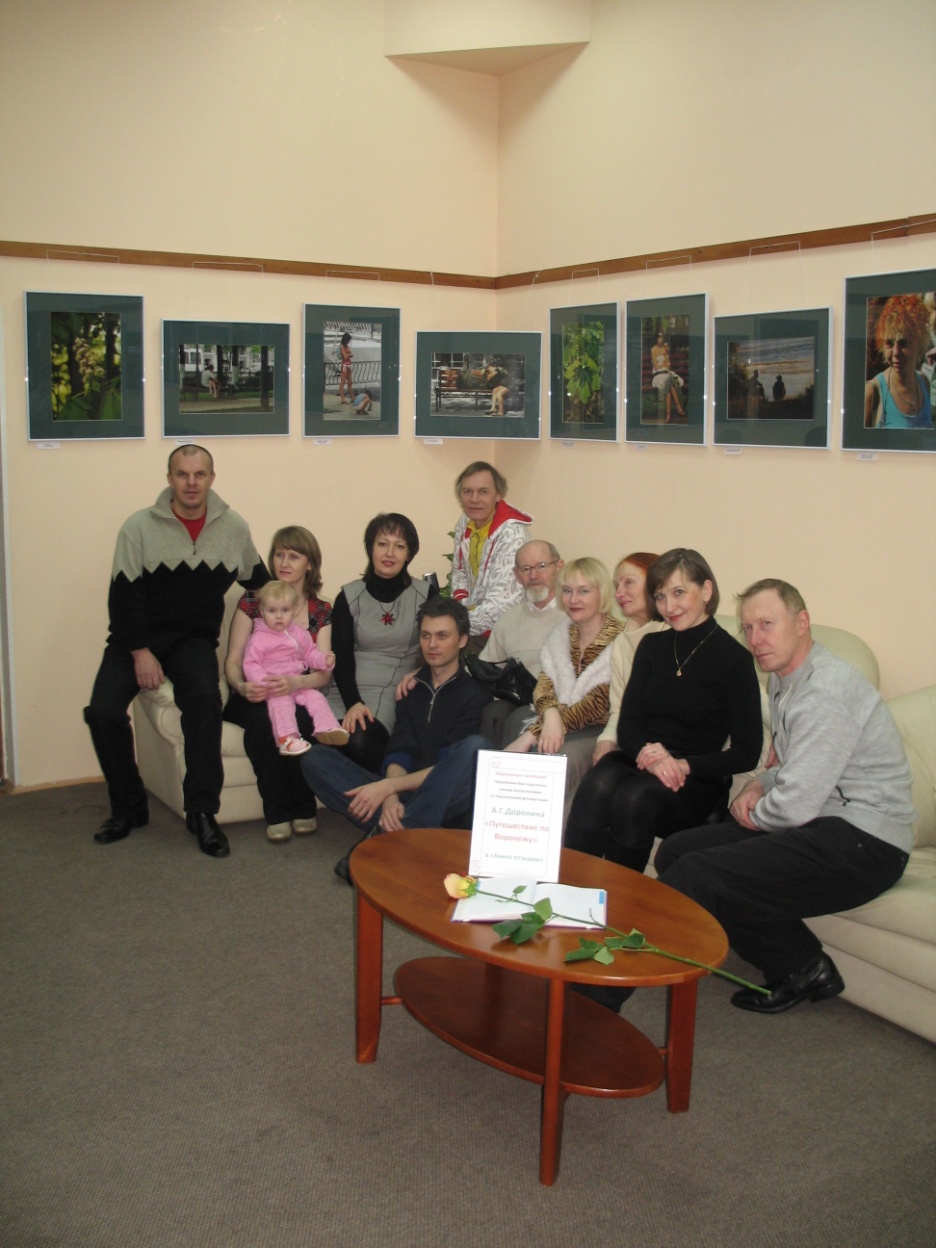 Фотоклуб«Свет и тень»
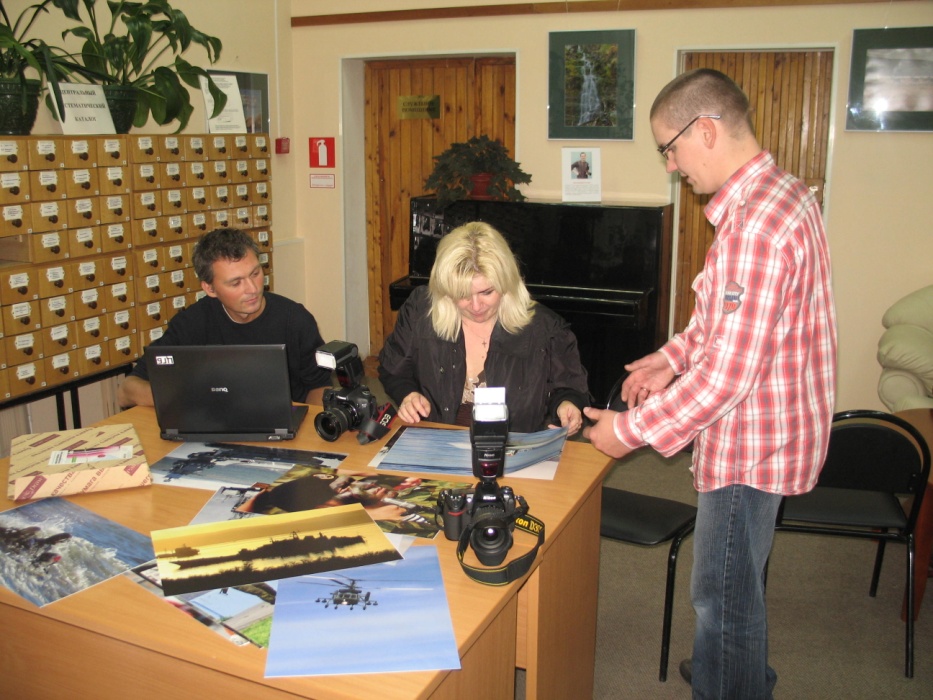 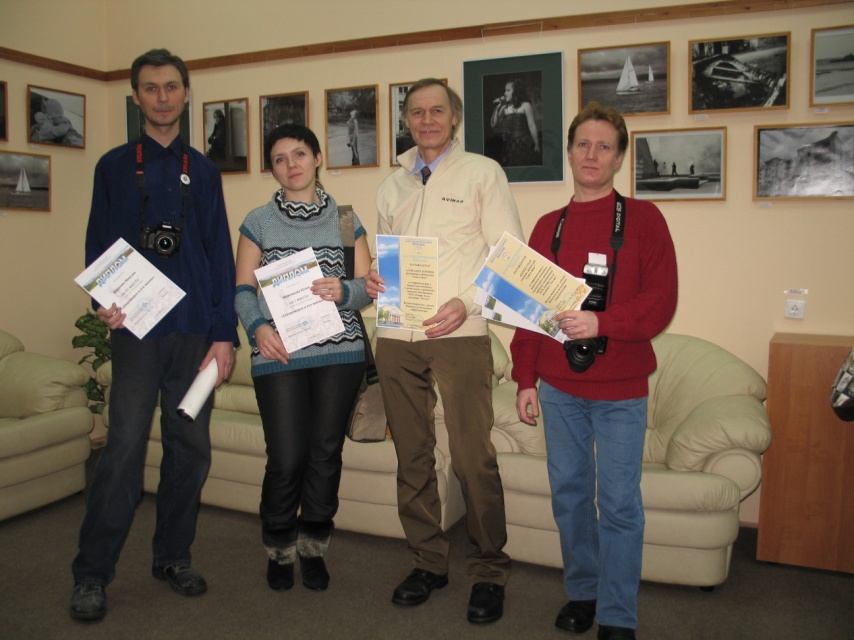 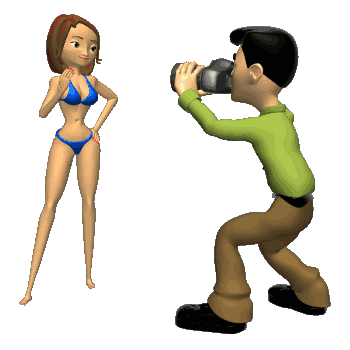 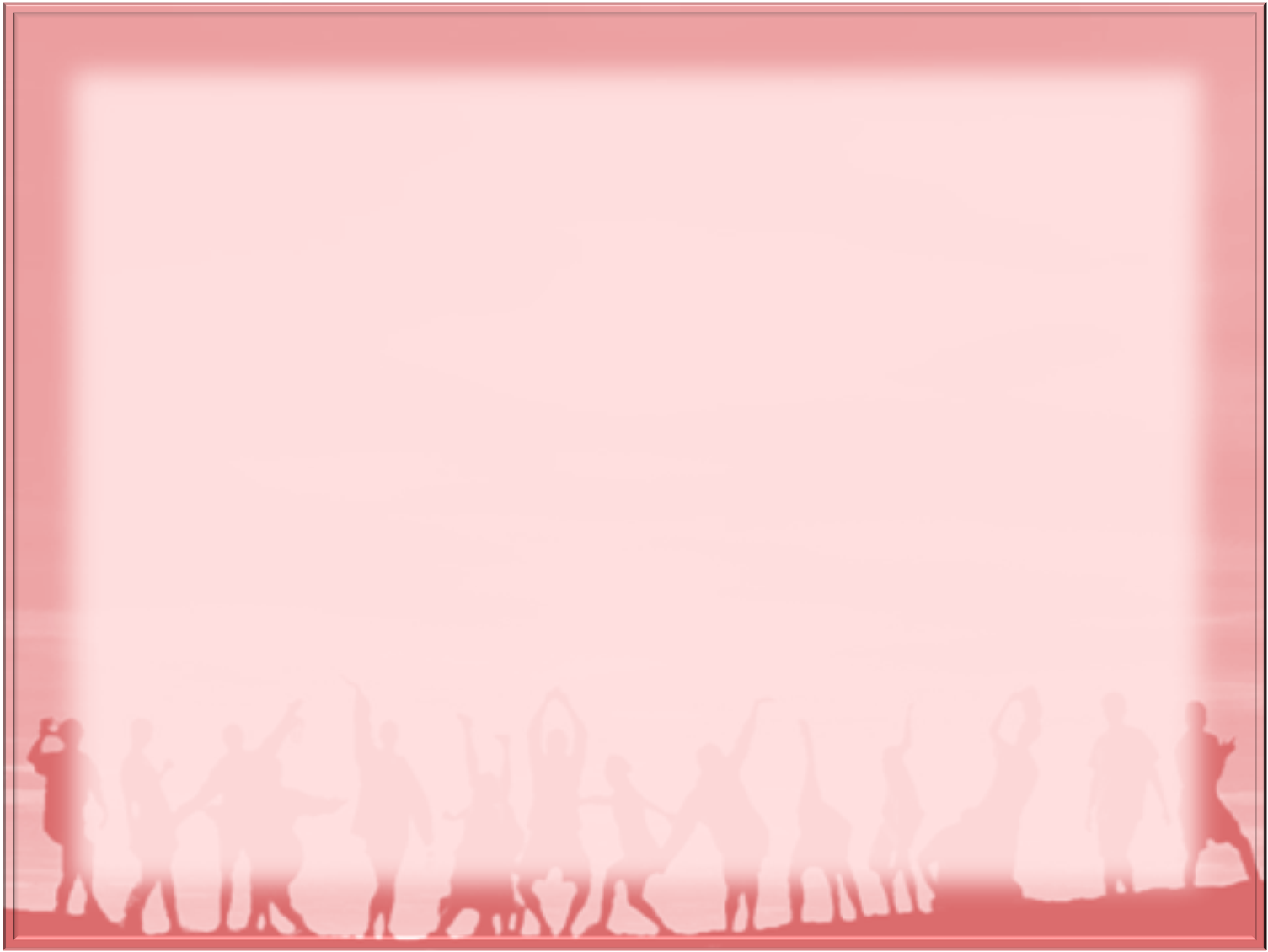 Фотоклуб «Свет и тень»
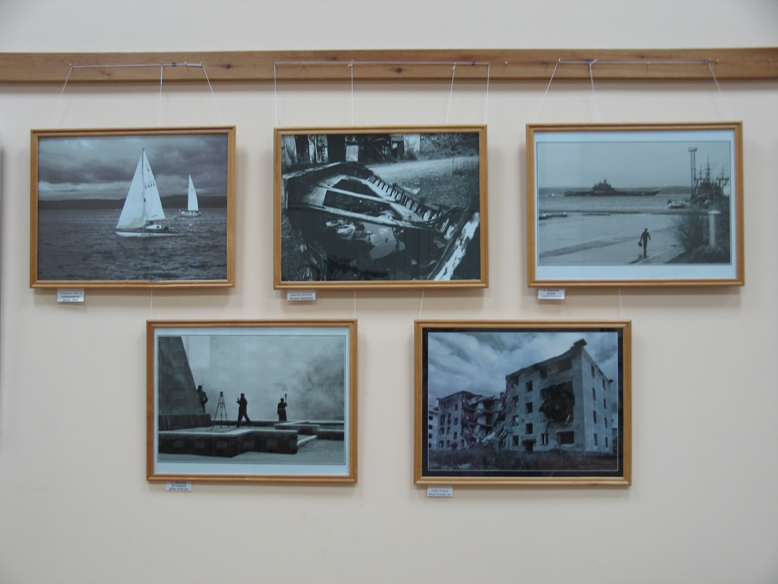 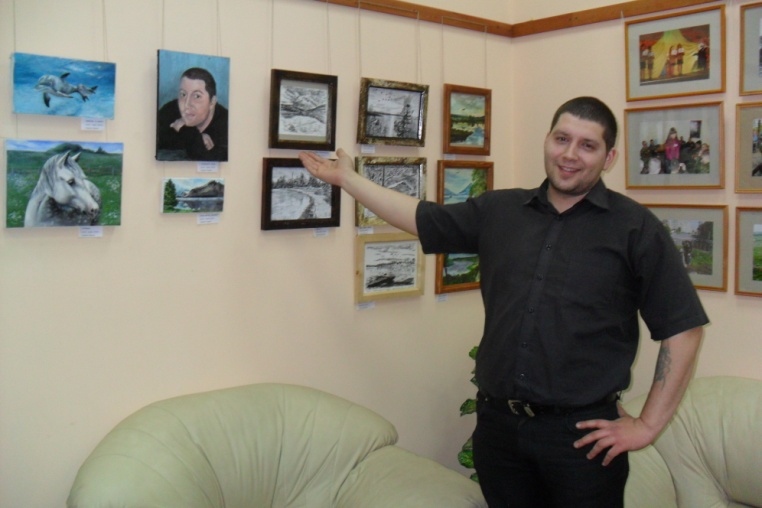 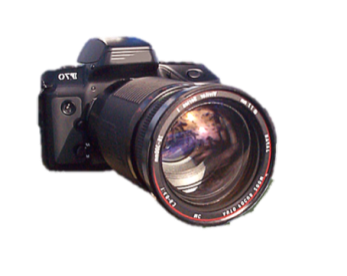 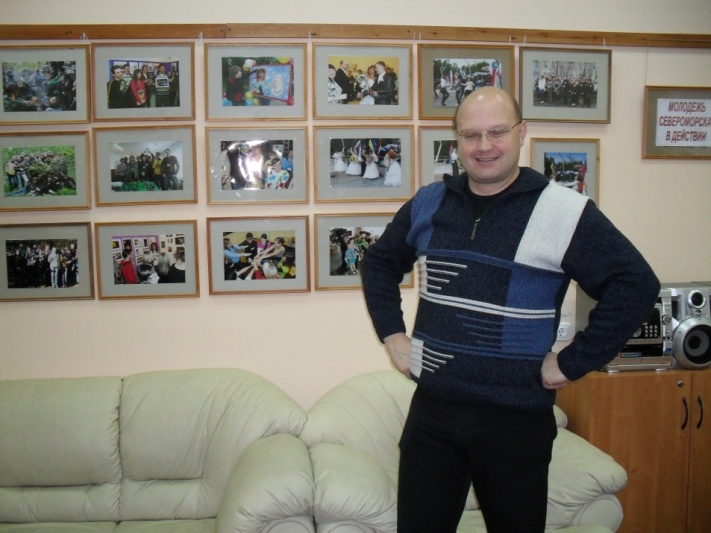 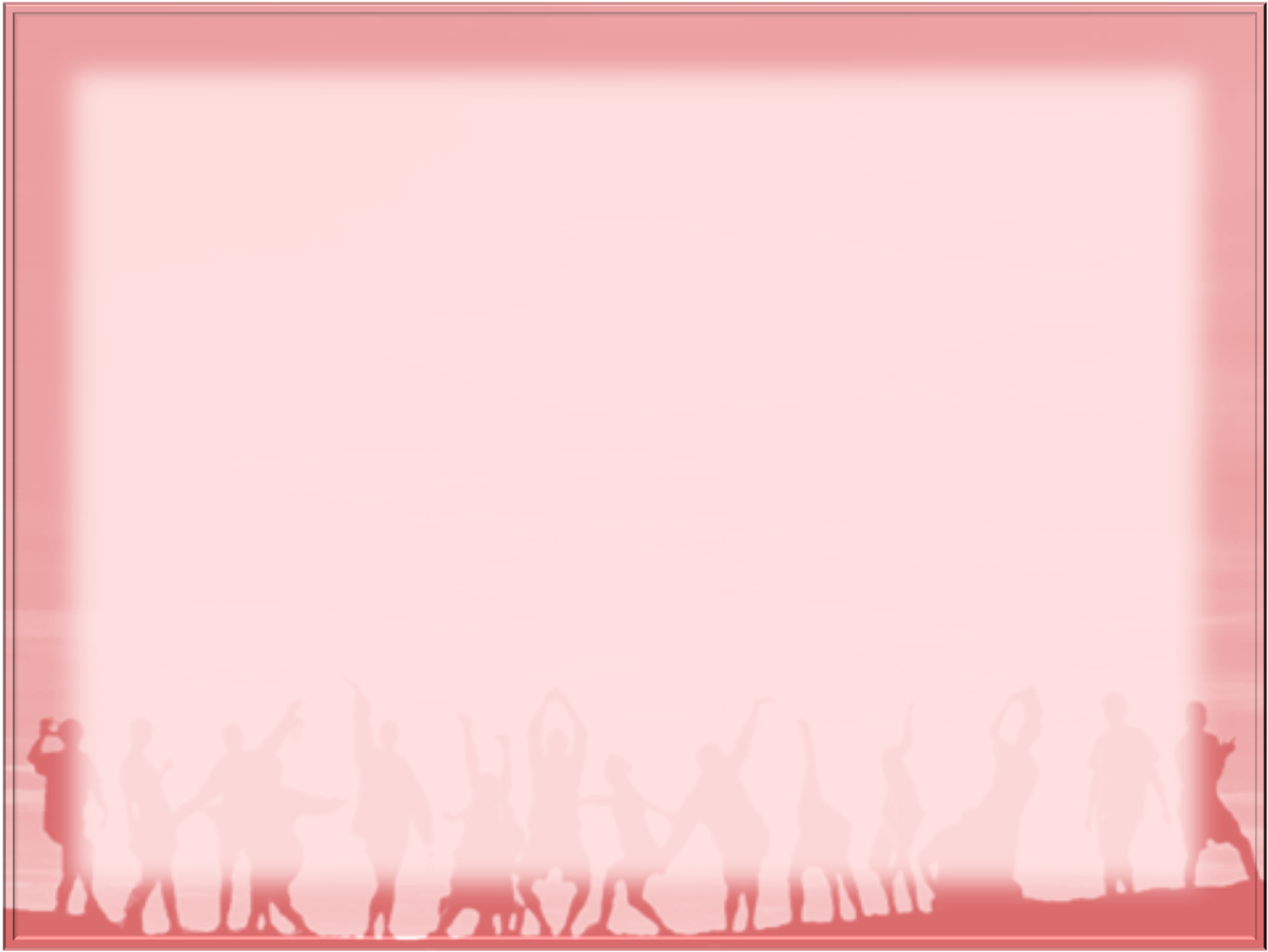 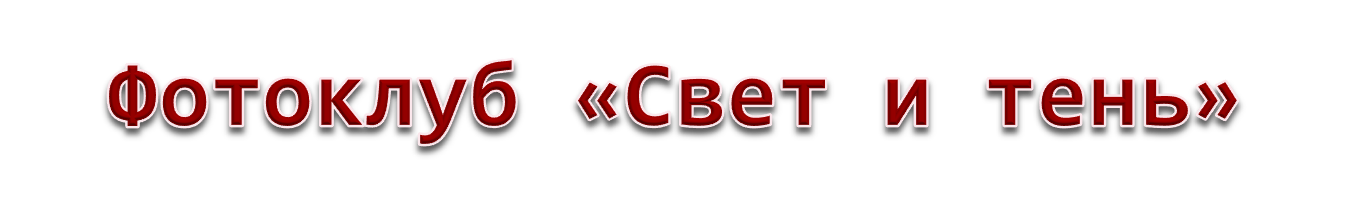 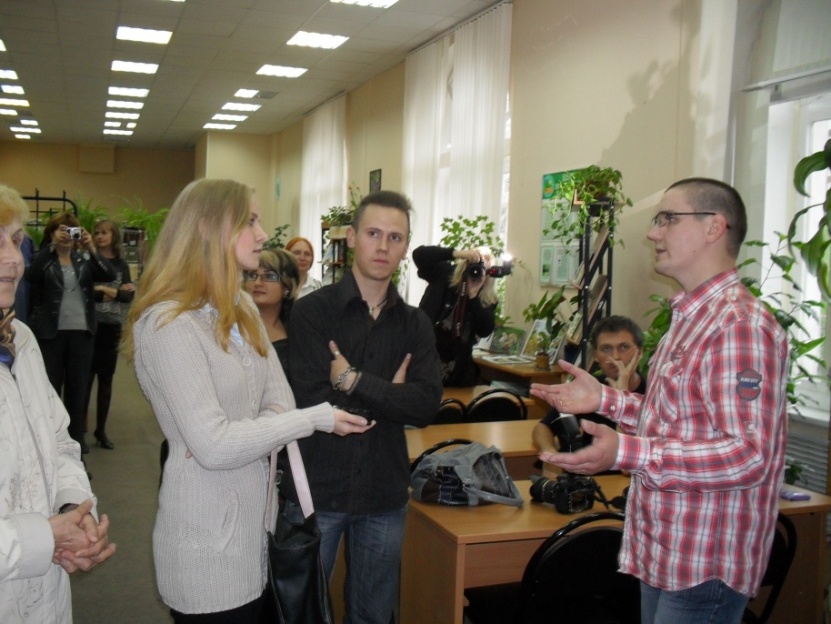 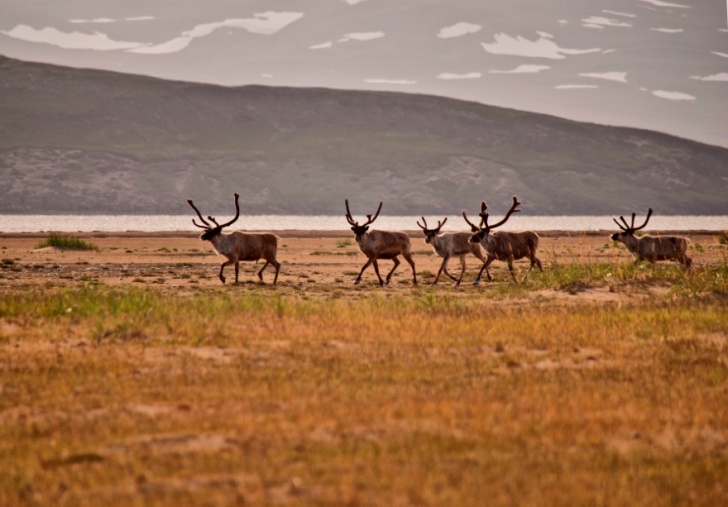 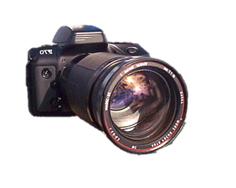 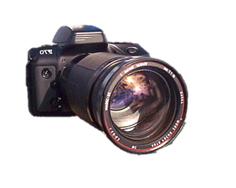 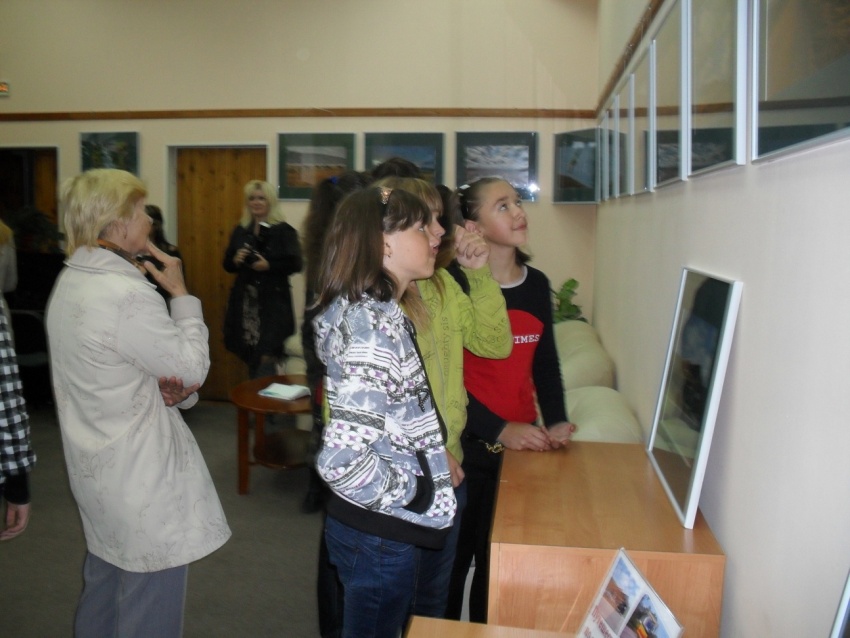 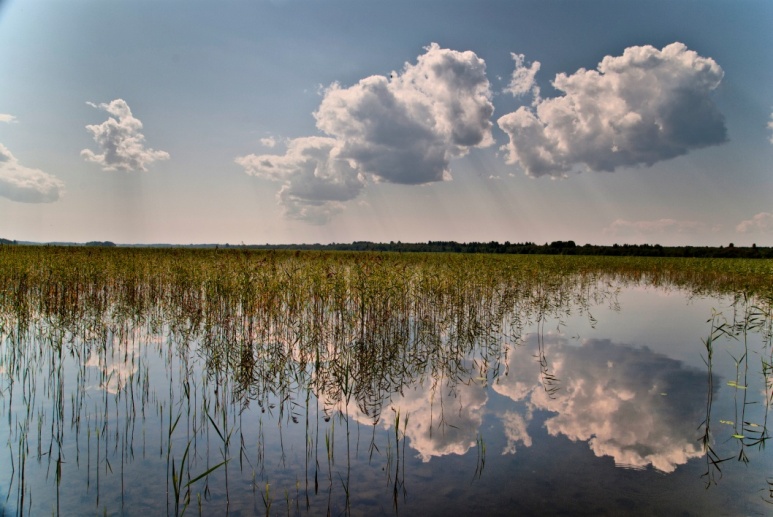 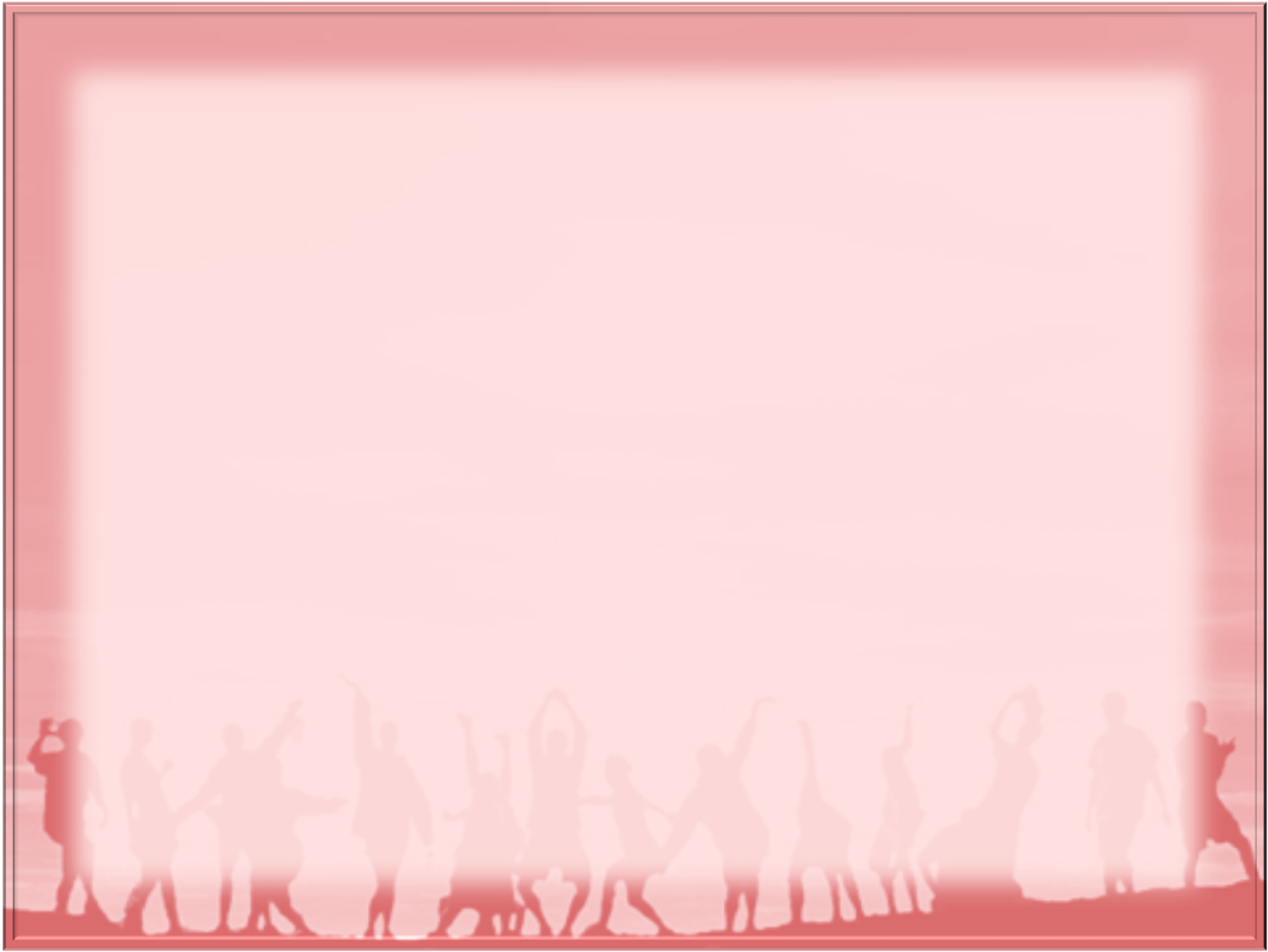 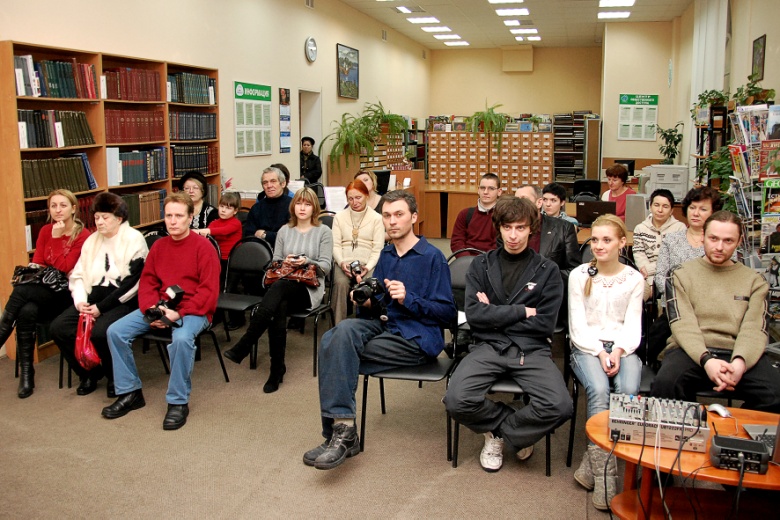 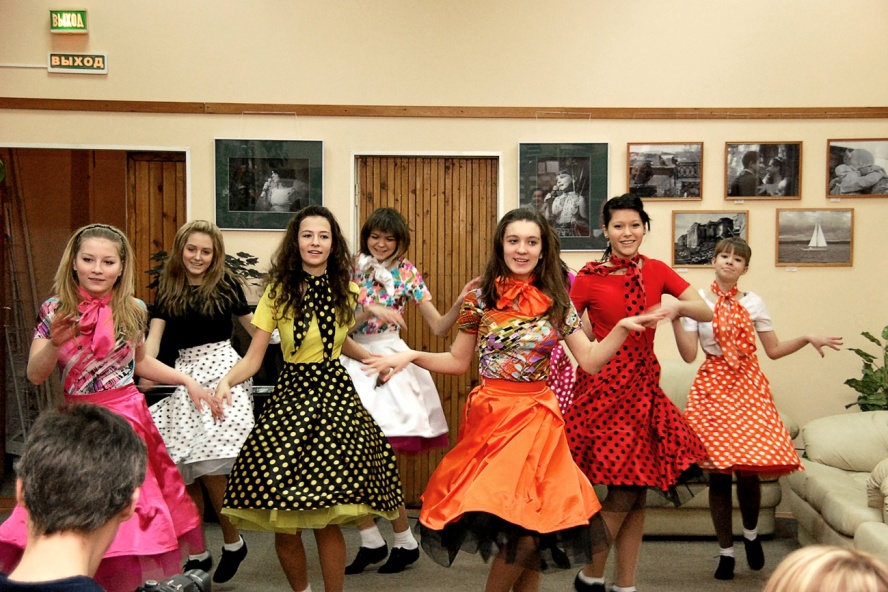 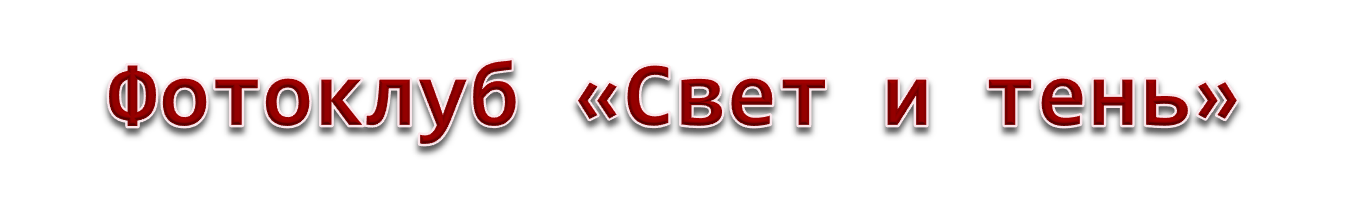 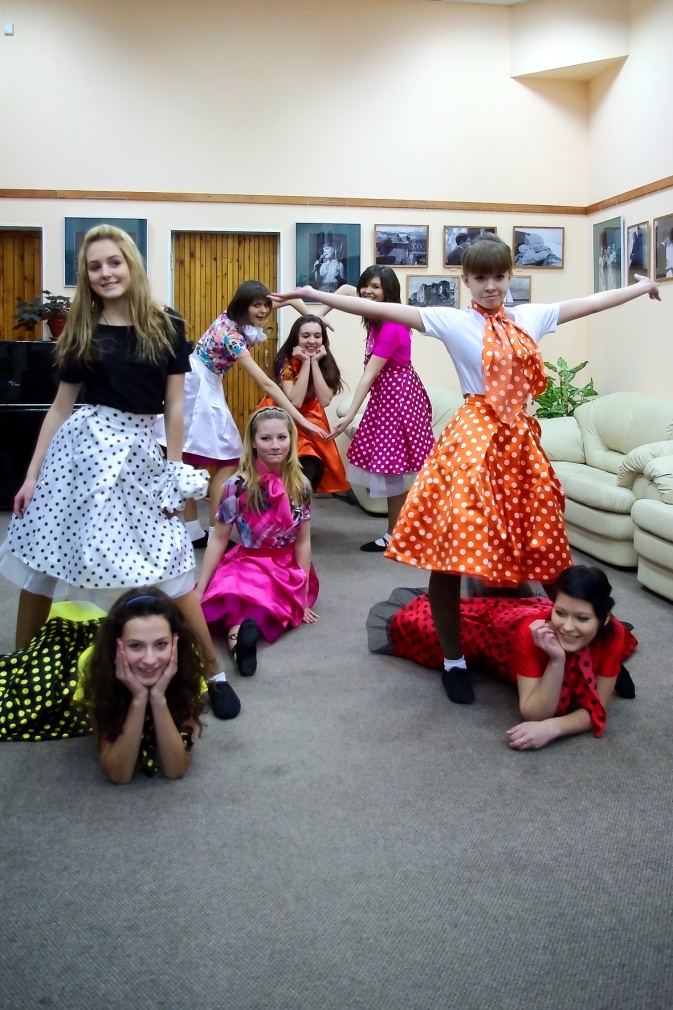 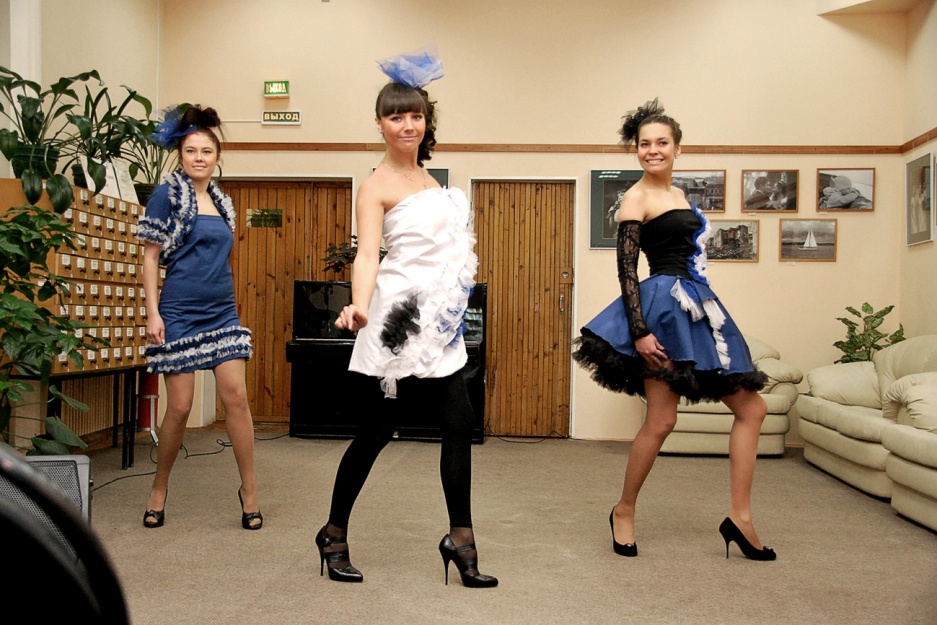 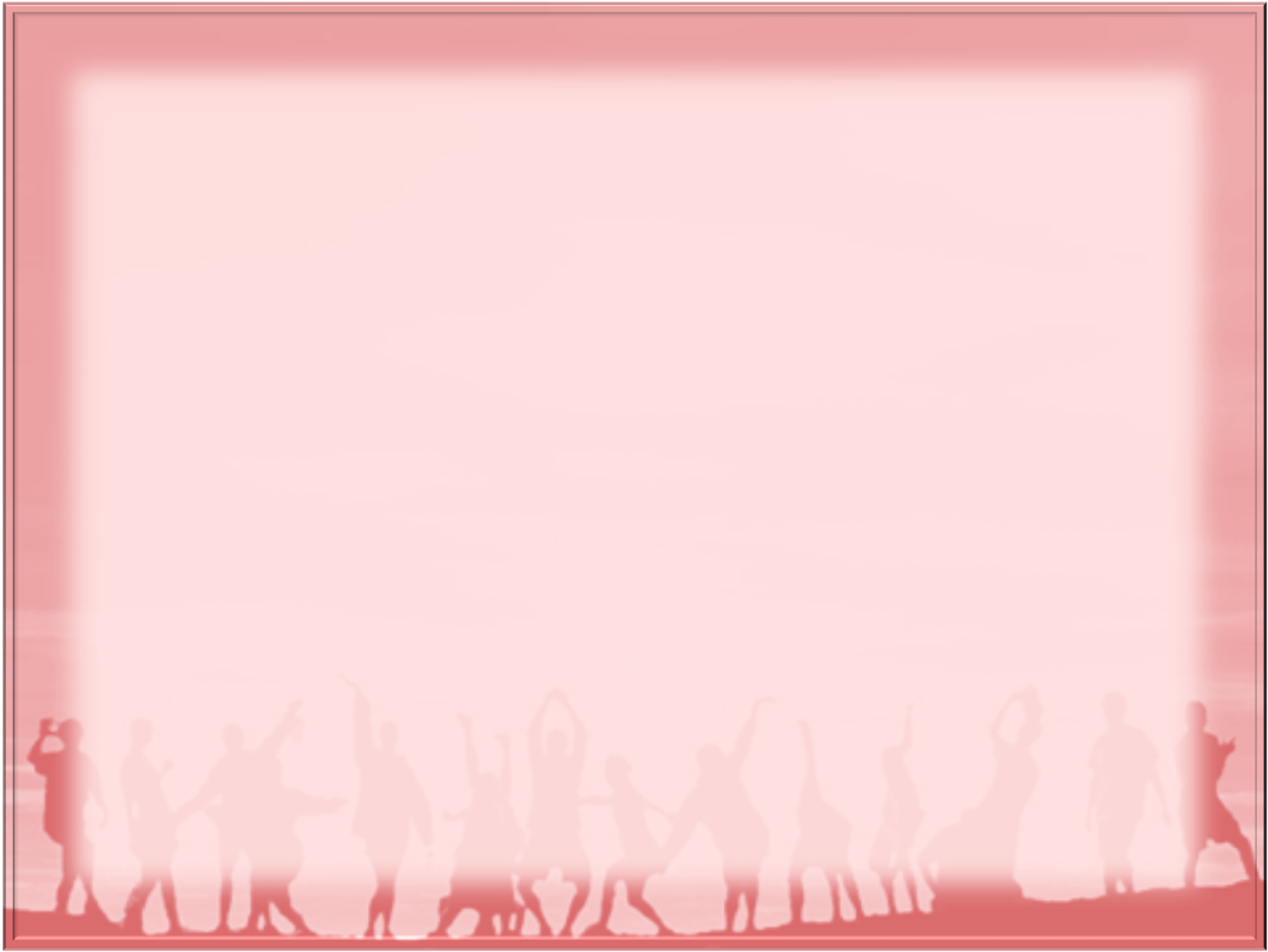 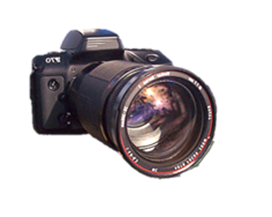 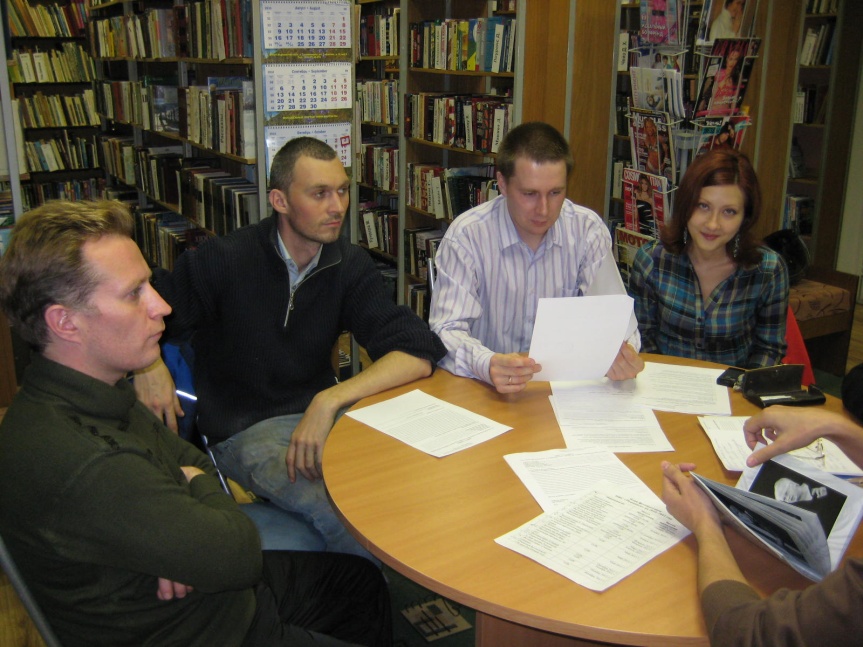 Фотоклуб«Свет и тень»
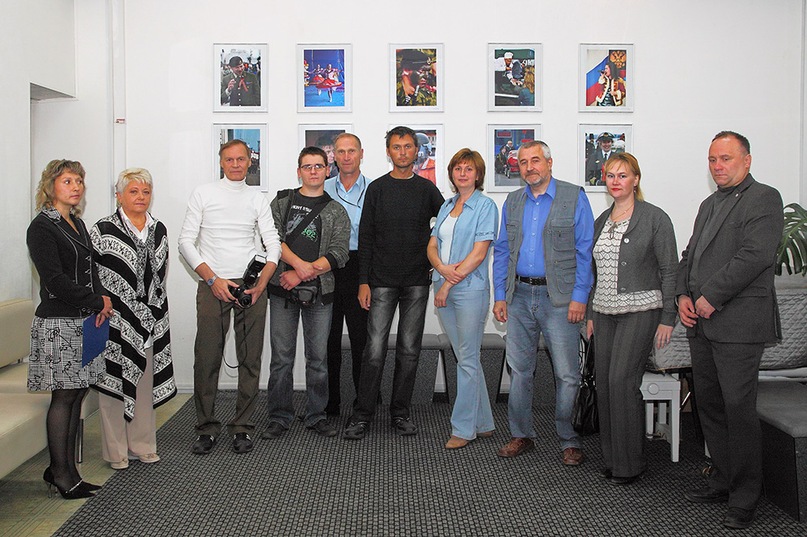 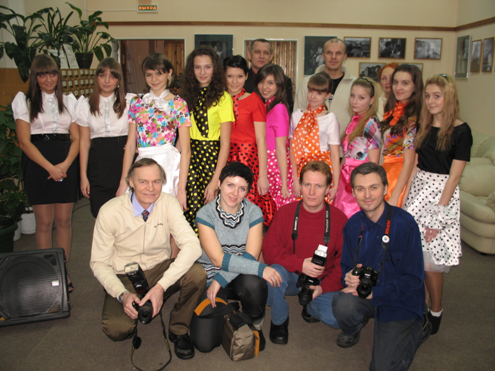 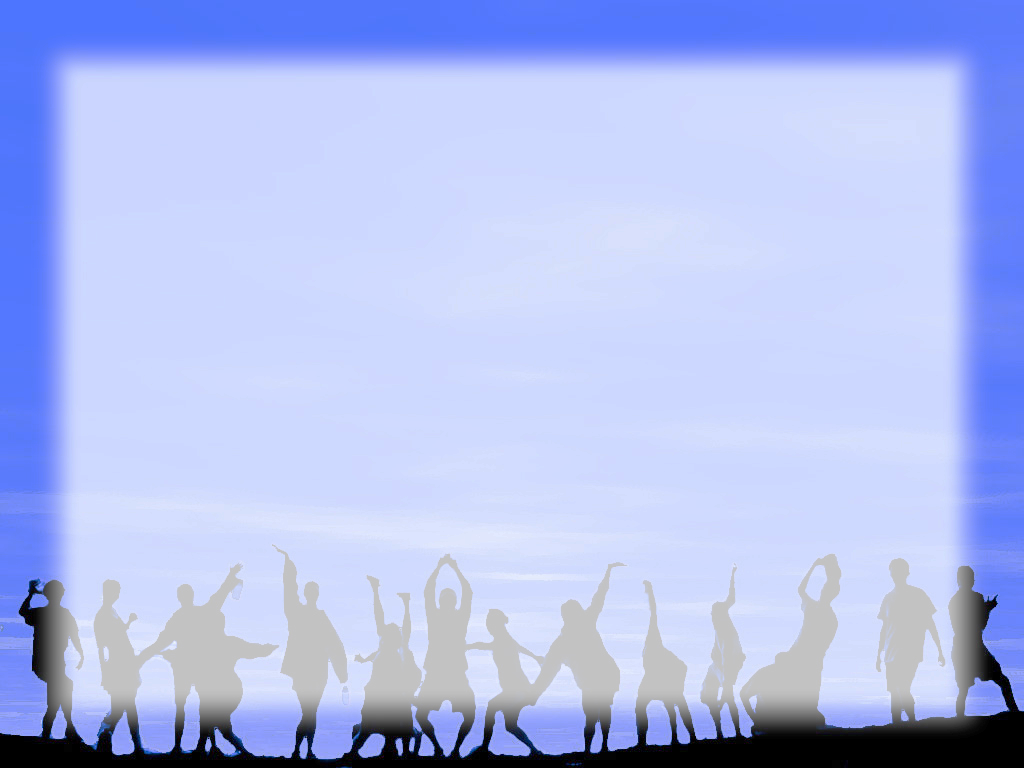 Орден КИРПИЧА и МУЗЫ «РАДУЖЕНЬ»
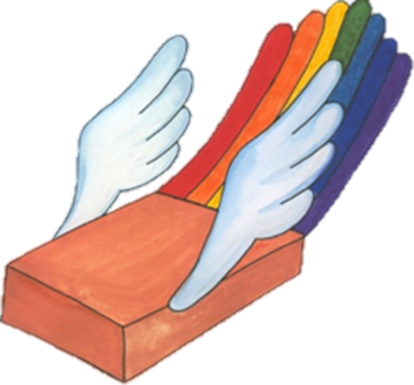 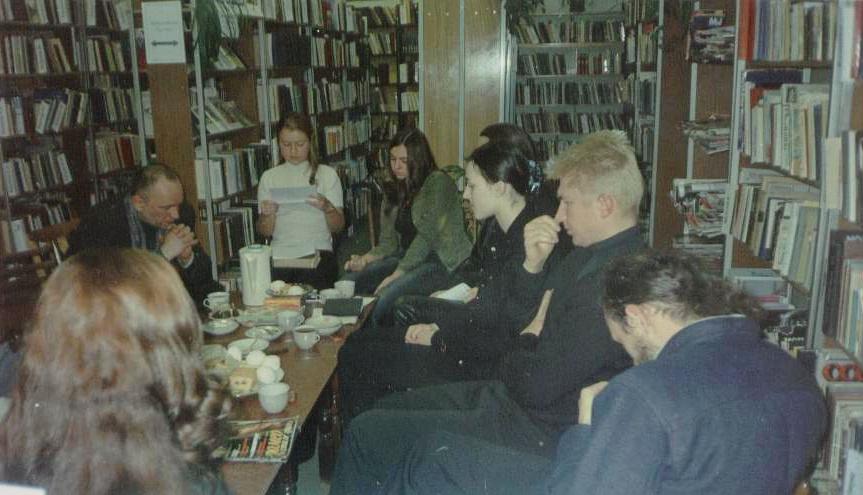 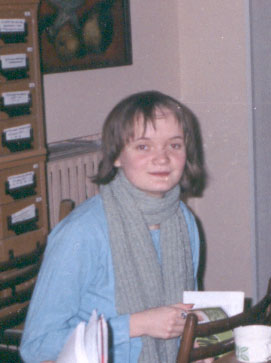 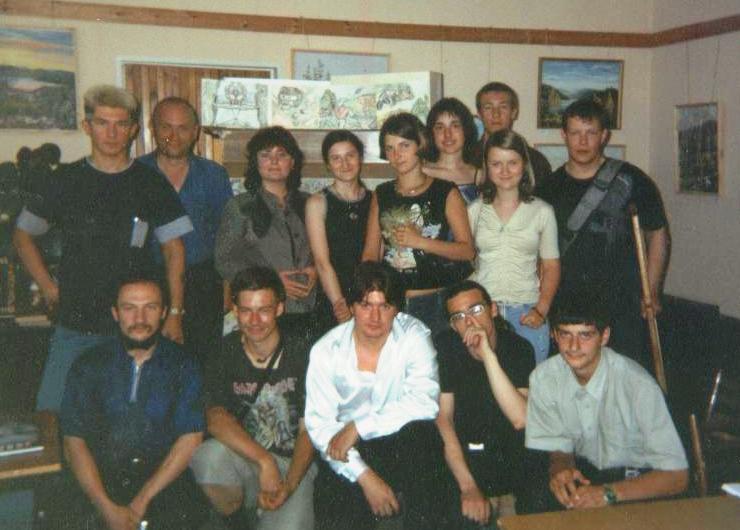 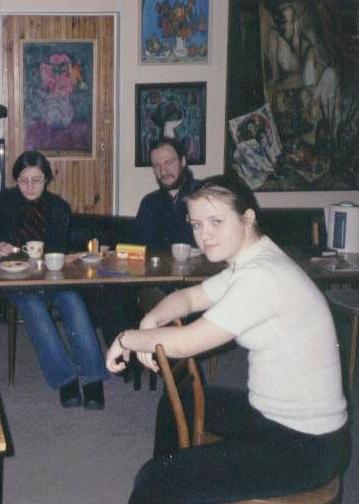 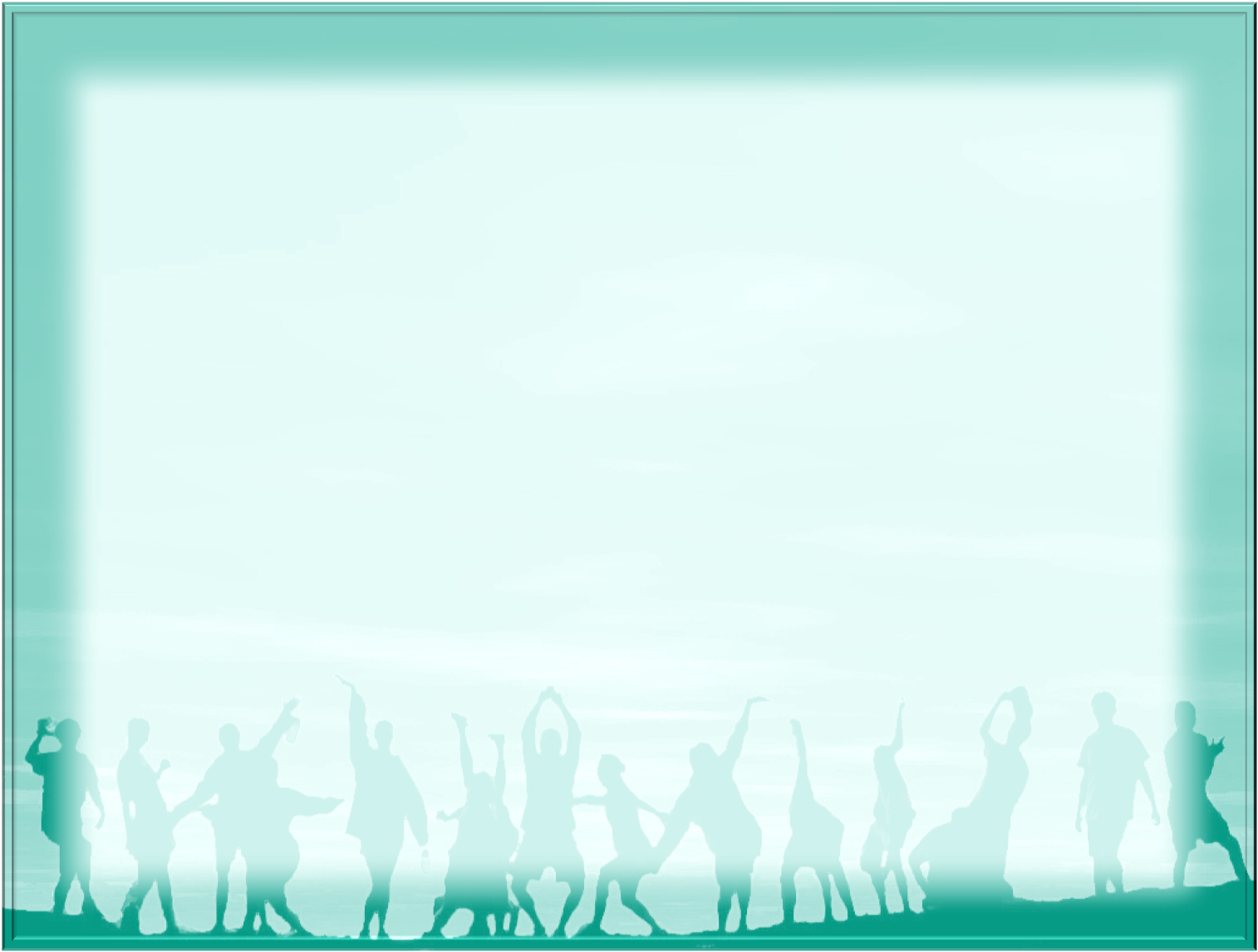 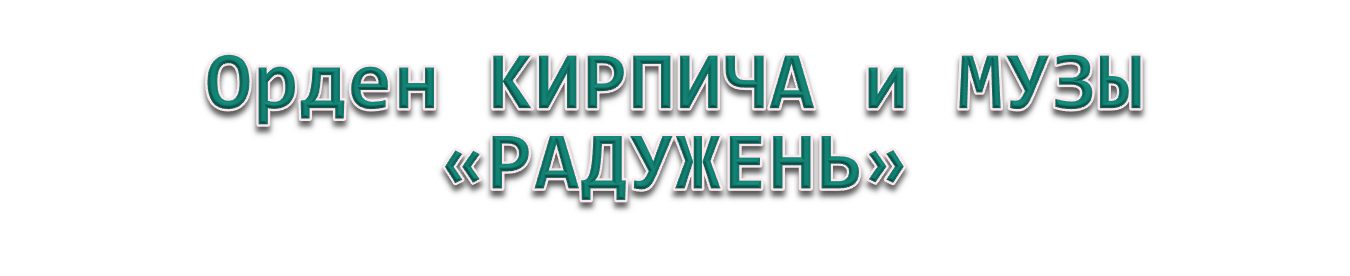 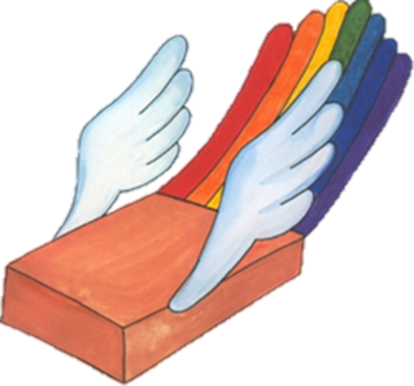 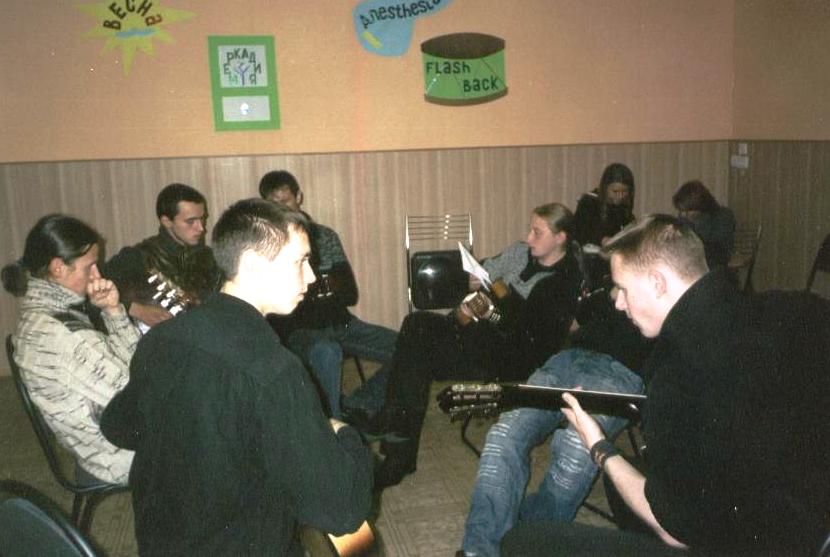 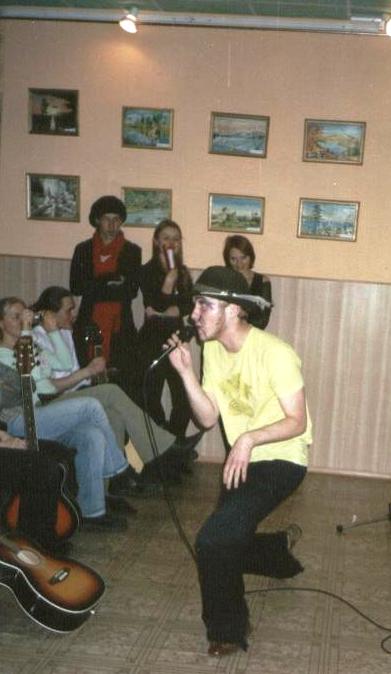 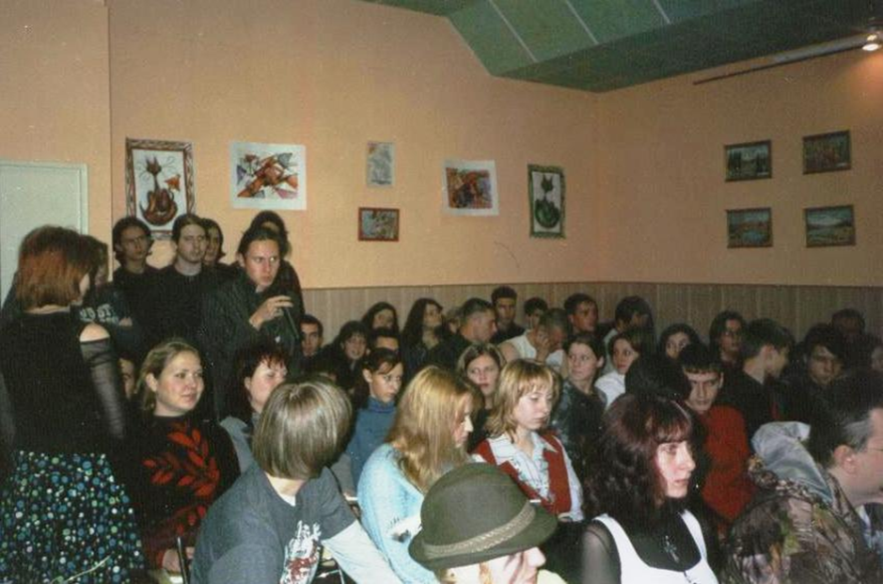 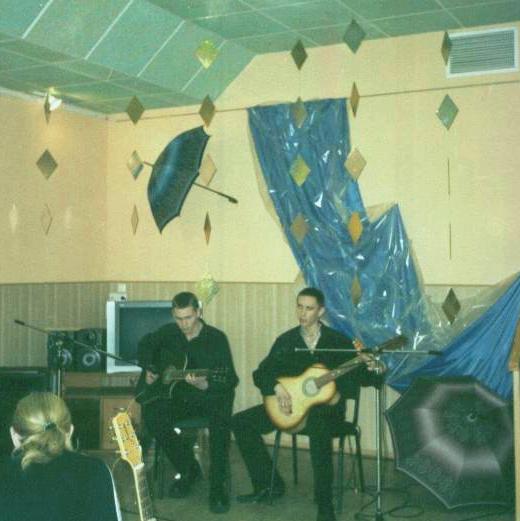 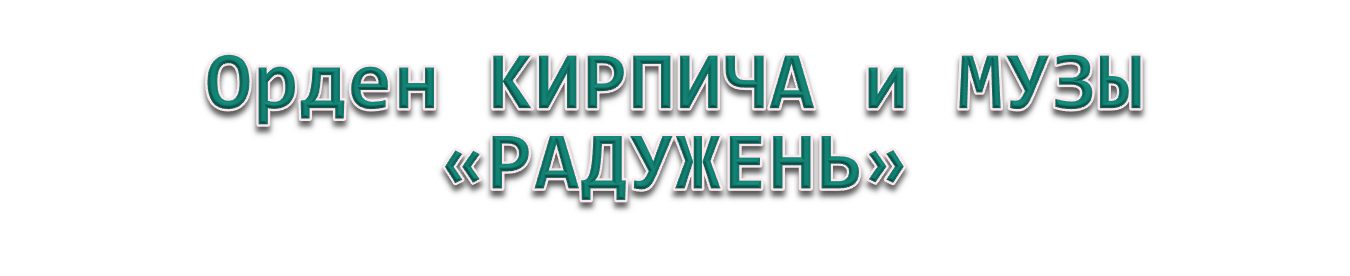 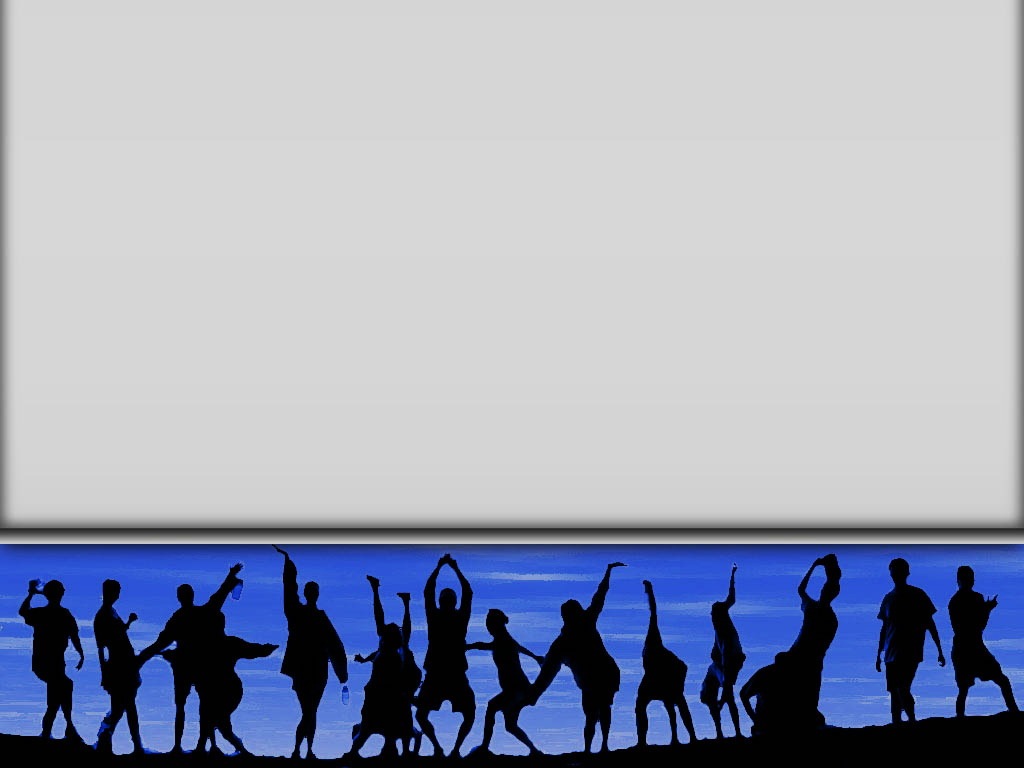 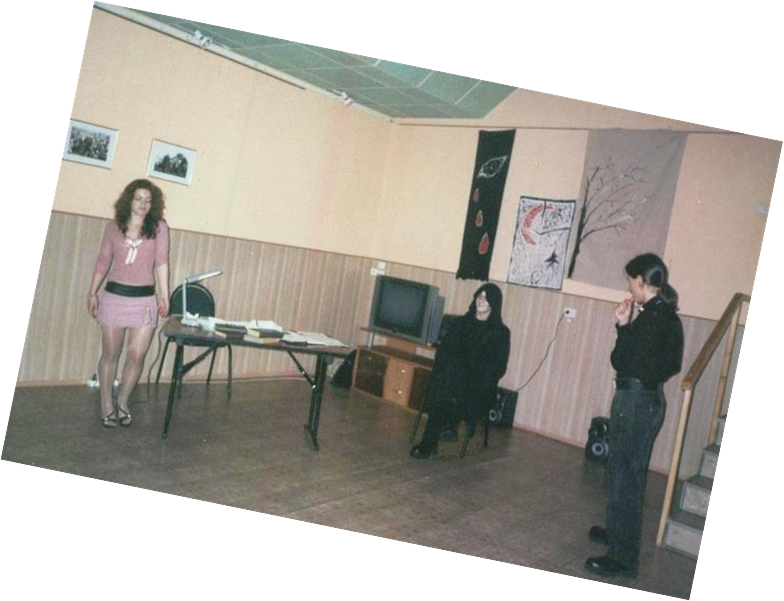 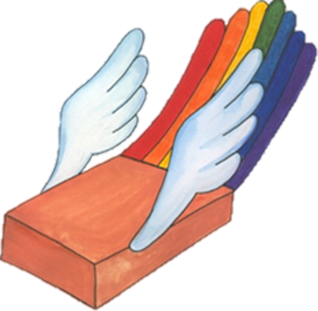 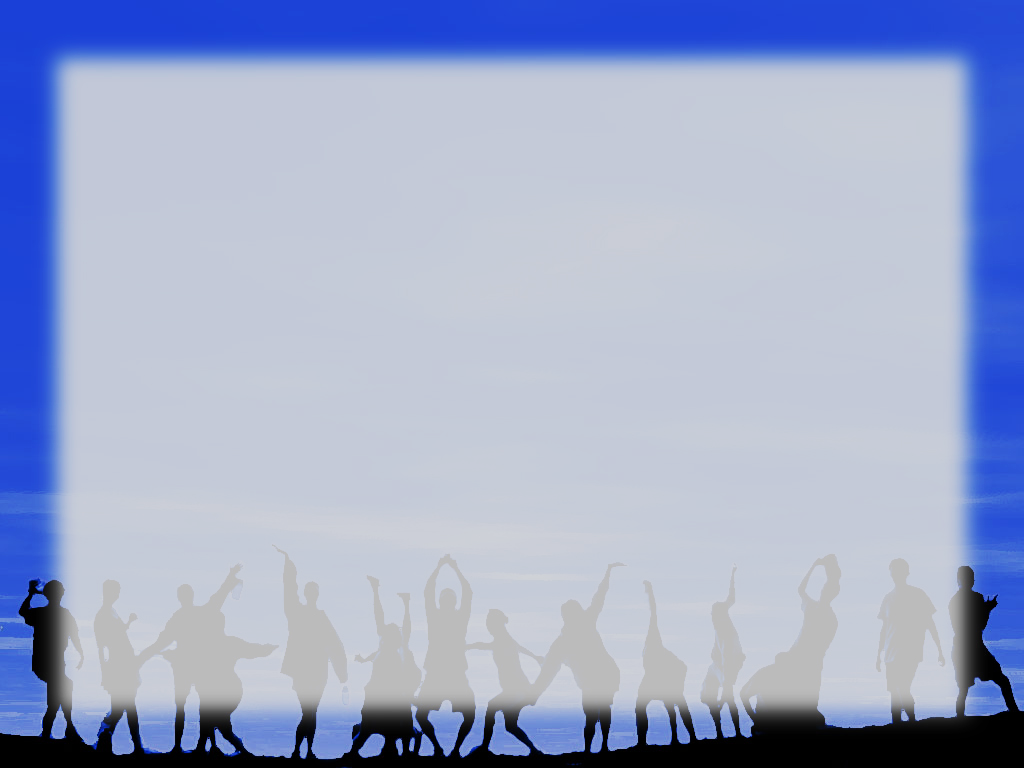 Литературный праздник «Северное притяжение»
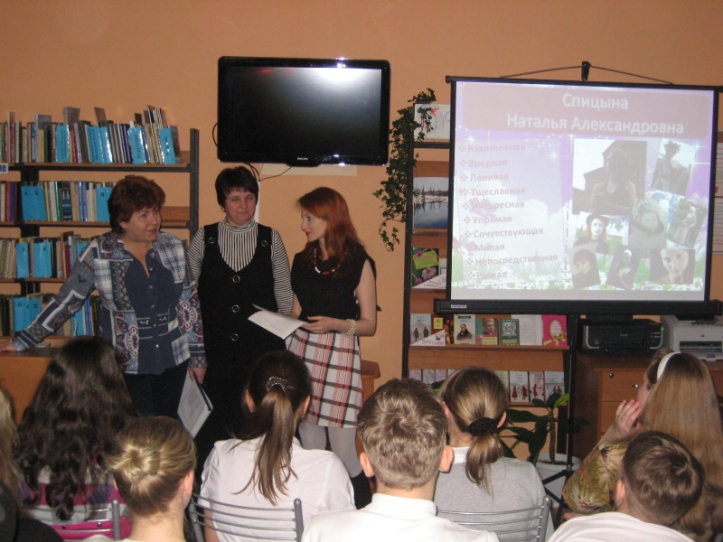 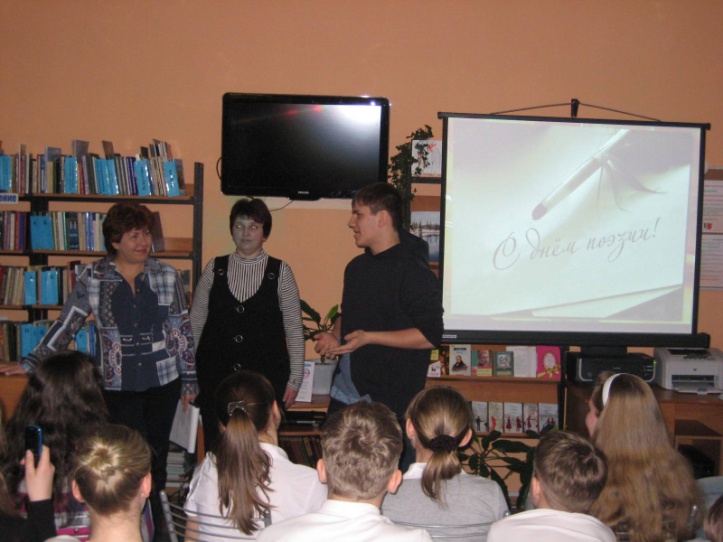 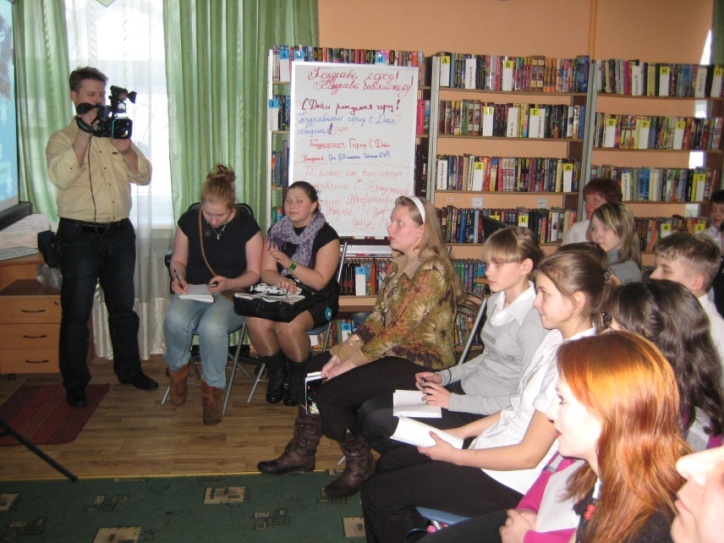 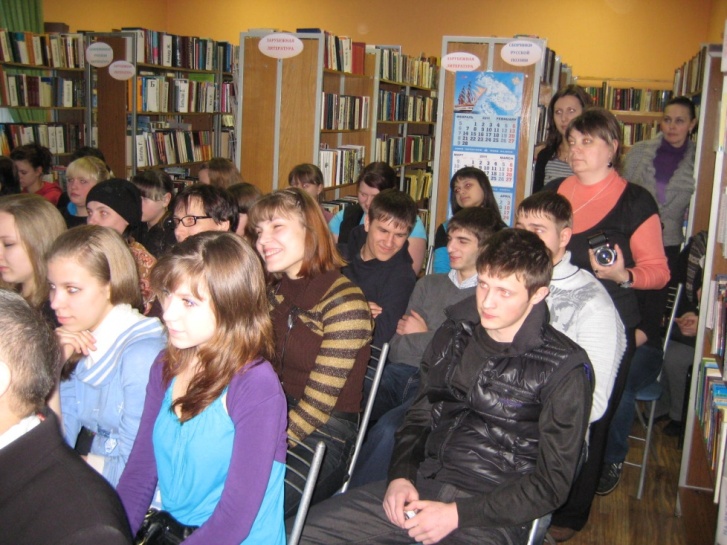 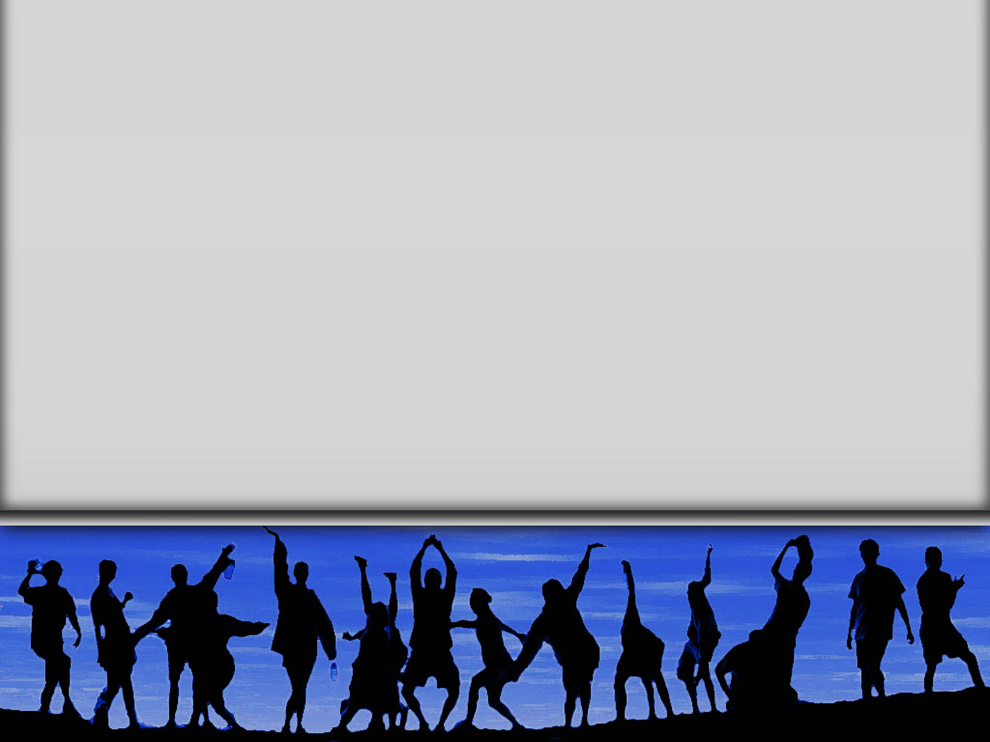 Дискуссионно - творческий клуб "Северный мост"
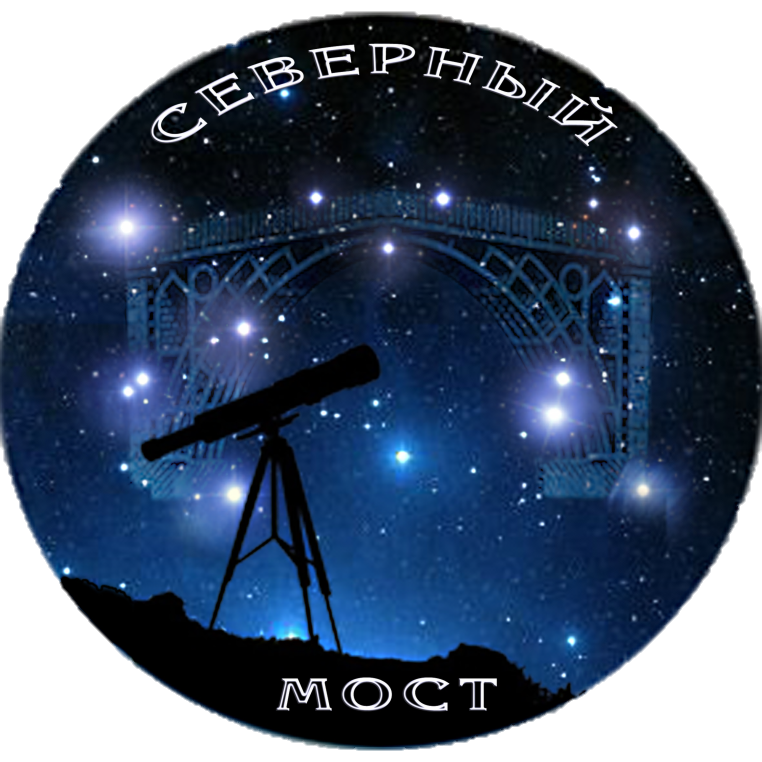 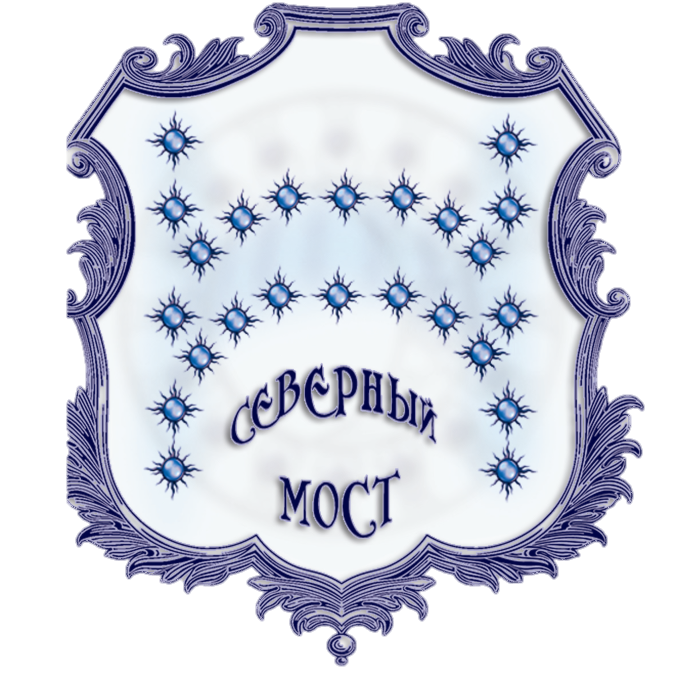 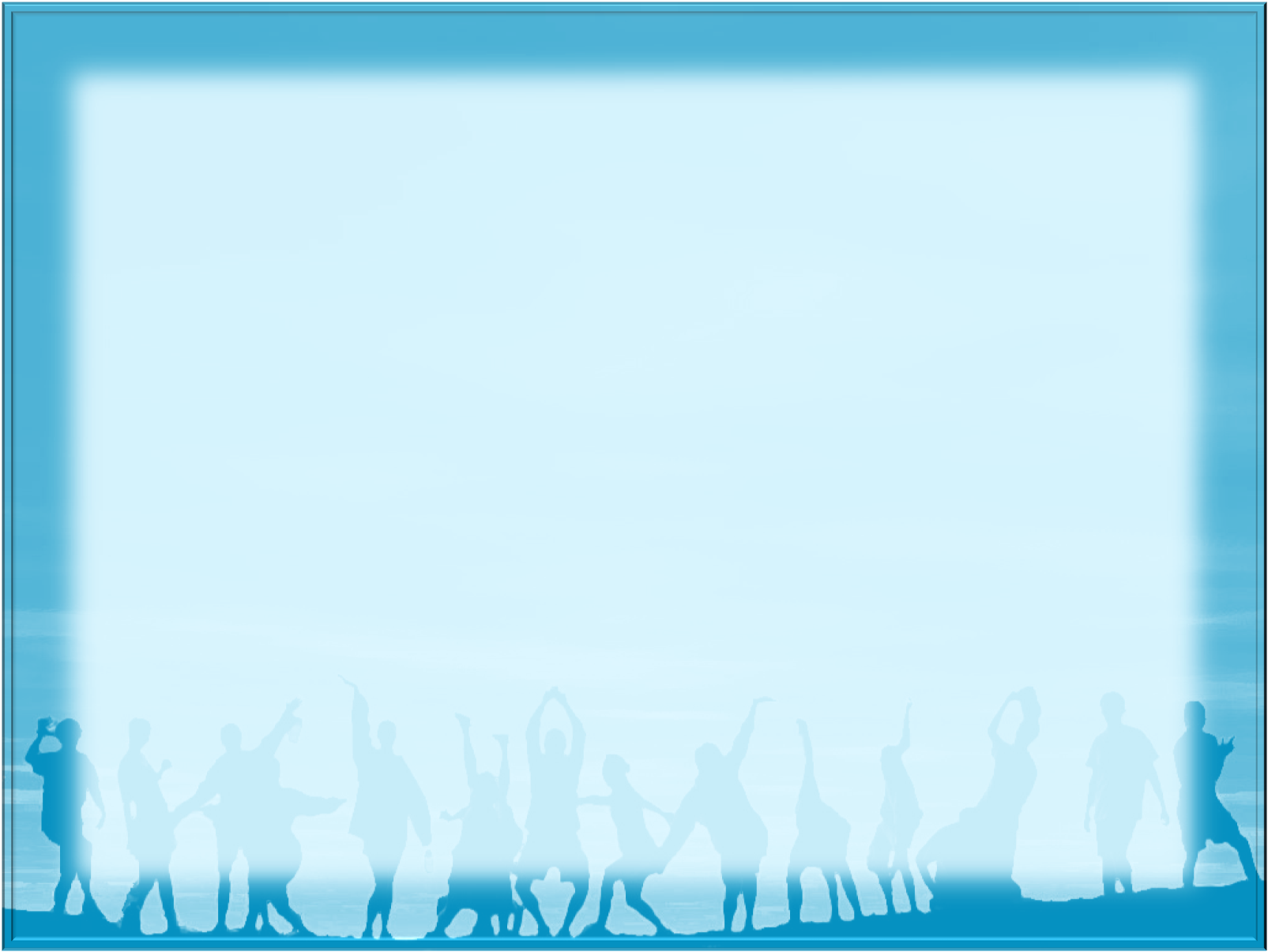 Рецепт создания молодежных читательских клубов:
внимательно слушать и слышать своих читателей;
чутко ловить идеи, исходящие от них – идеи просто витают в воздухе в молодежной среде;
 уметь профессионально адаптировать эти идеи к библиотечным реалиям; 
красиво и занимательно воплотить их в реальность;
 не мешать полету творческой фантазии. 
                              Творческих удач!